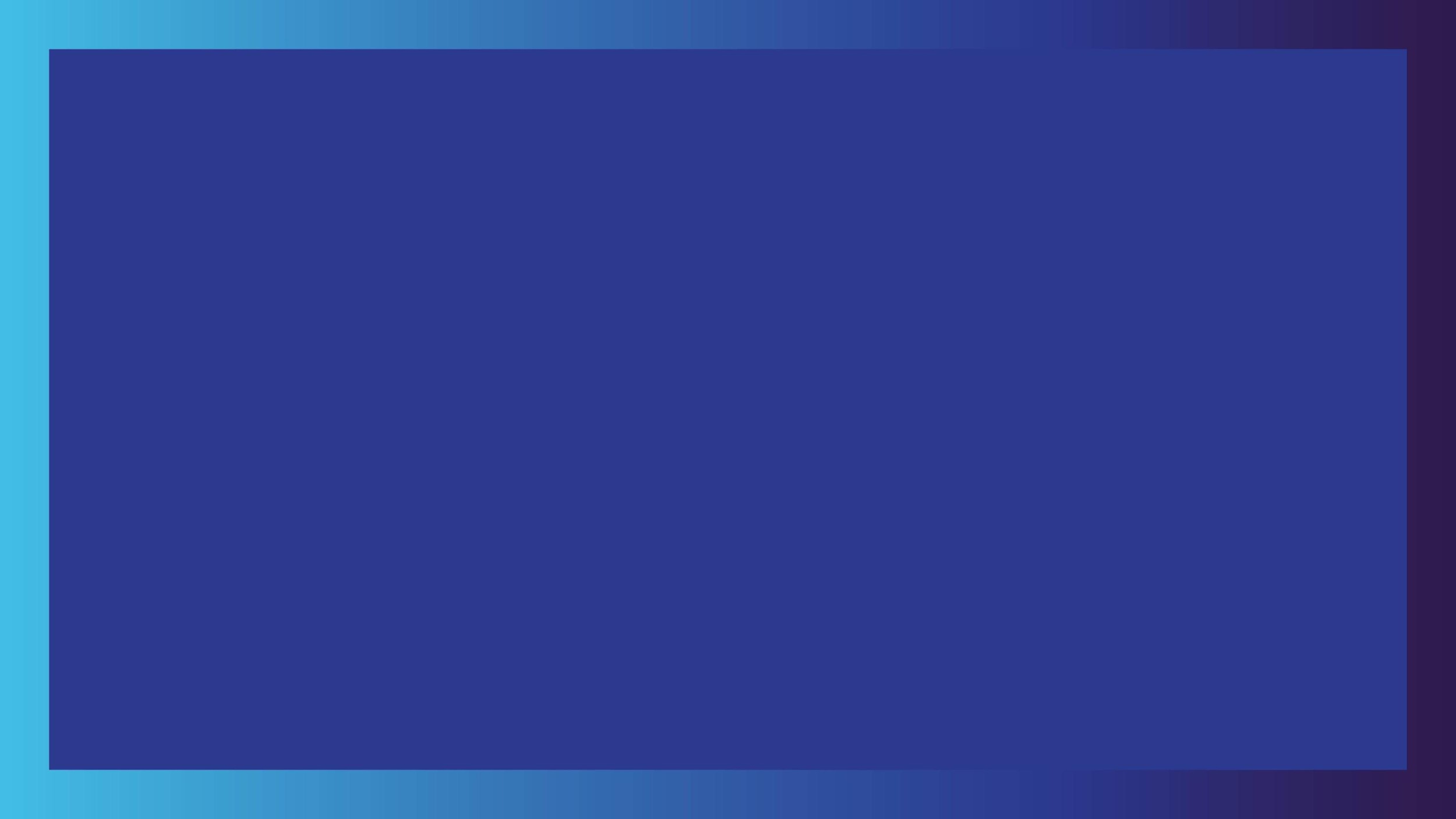 AGENDA
SMASH THE FUNNEL
MIKE LIEBERMAN, SQUARE 2 MARKETING

BREAK & BOOK SIGNING

CREATING YOUR 2020 MARKETING STRATEGY
ERIC KEILES, SQUARE 2 MARKETING

REAL WORLD RESULTS
ANGELA POINTON, 11OUTOF11
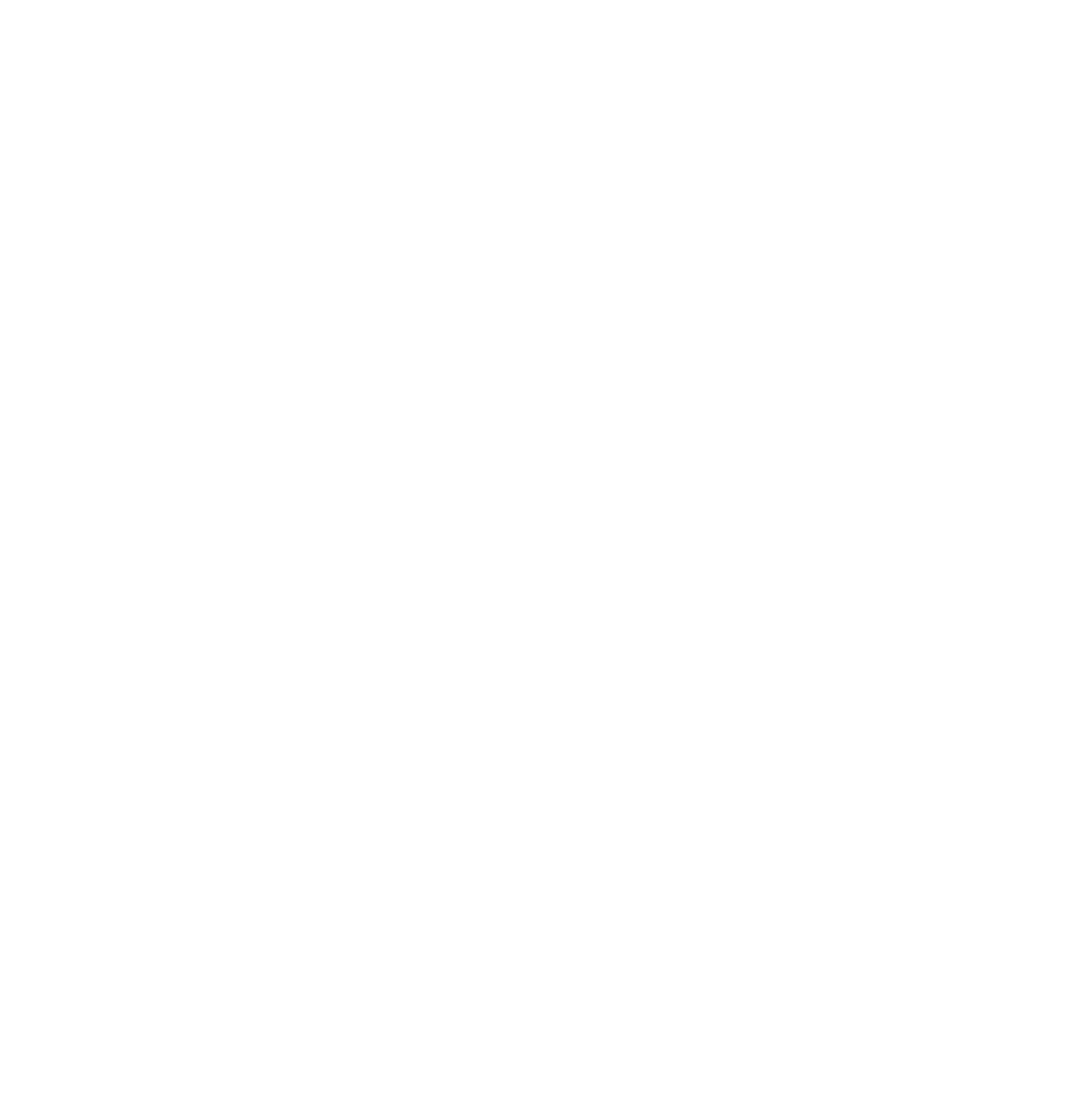 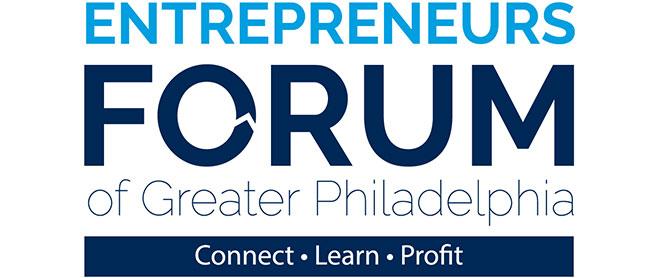 THANK YOU
TO OUR
EVENT 
SPONSORS!
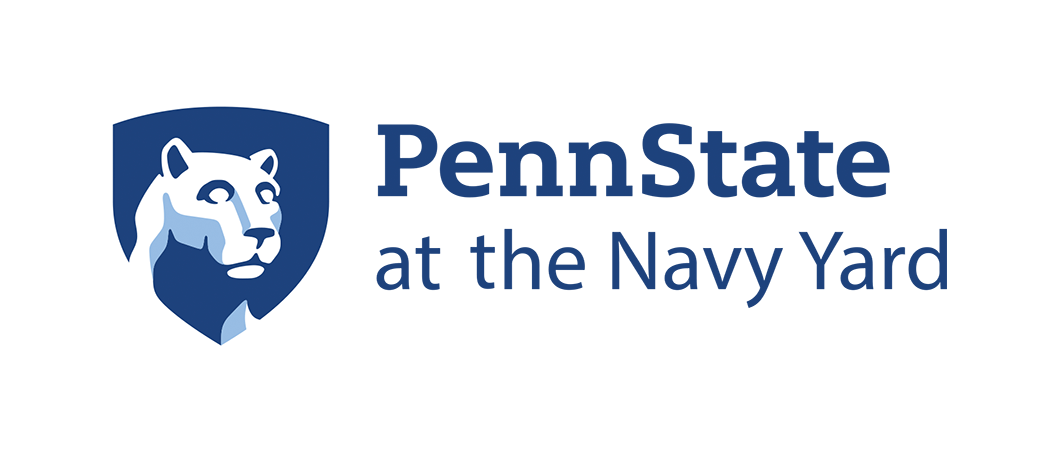 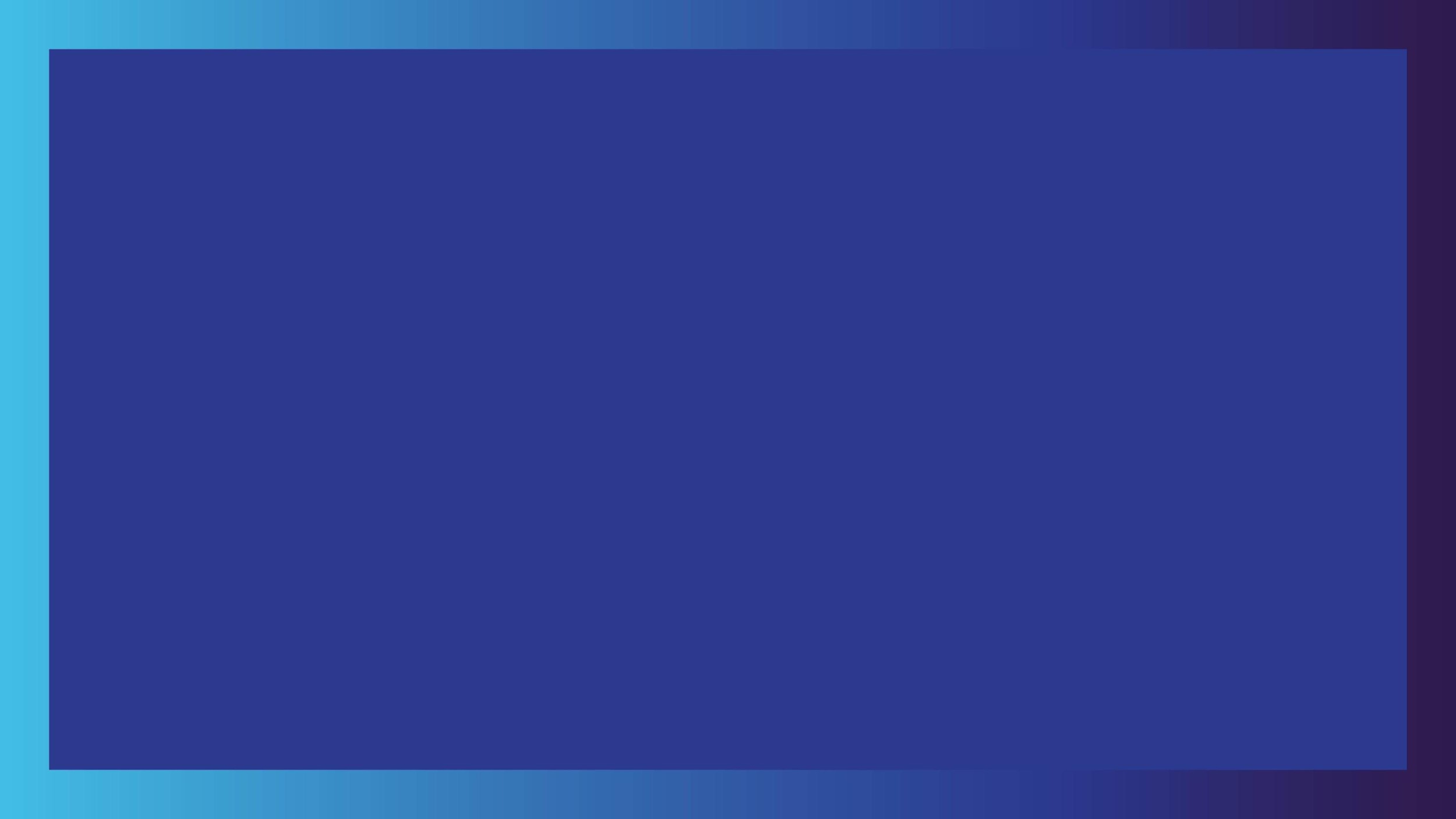 SMASH THE FUNNEL: RETHINKING SALES AND MARKETING BY USING THE NEW SCIENCE OF REVENUE
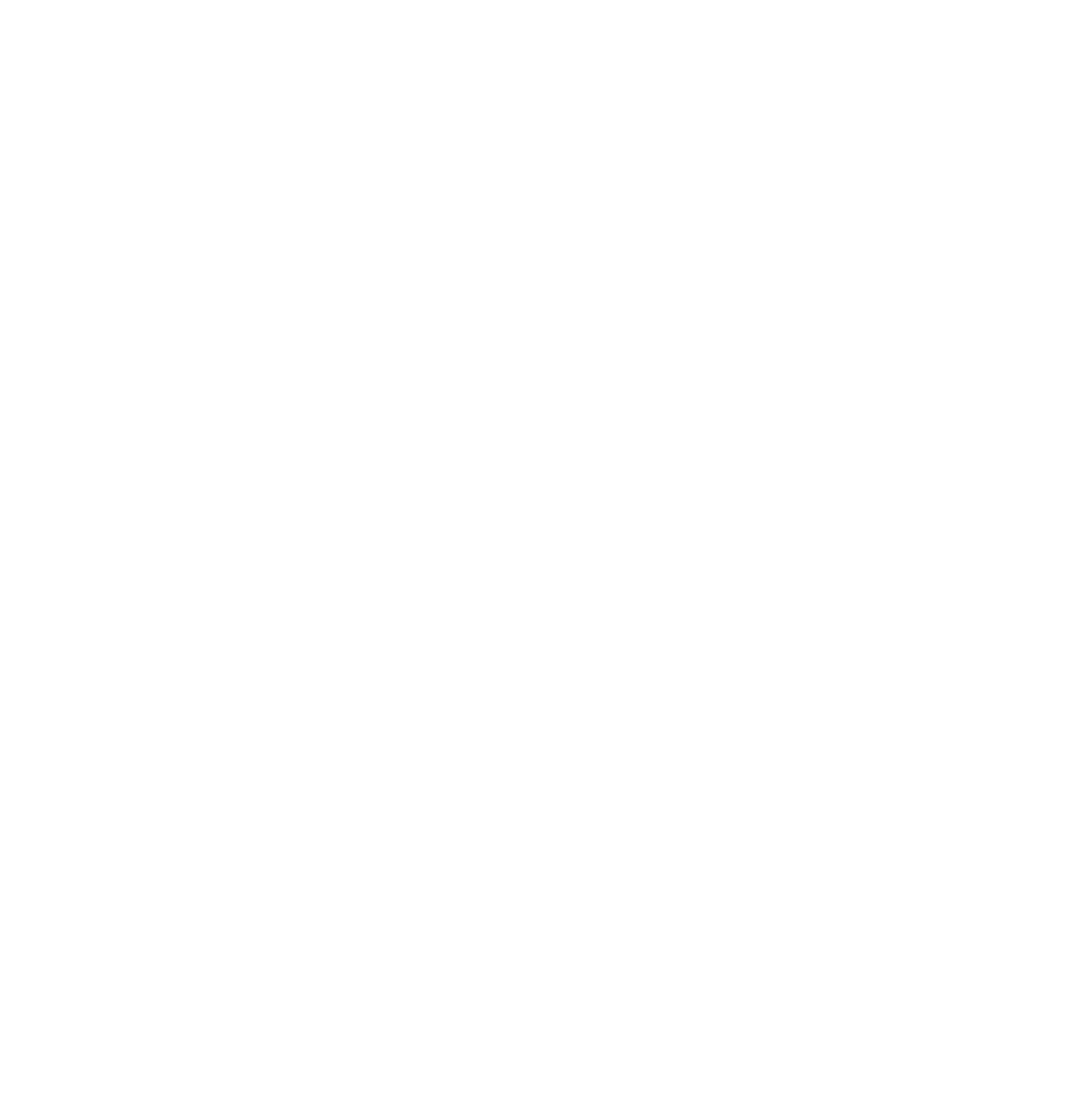 MIKE LIEBERMAN
CEO AND CHIEF REVENUE SCIENTIST
SQUARE 2 MARKETING
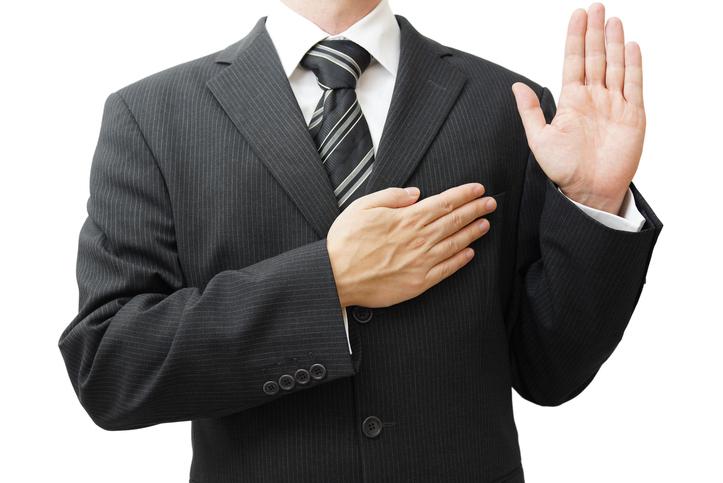 I NEED YOUR HONEST ANSWER
ALL RISE AND REPEAT AFTER ME
HOW IS YOUR COMPANY DOING AT HITTING YOUR REVENUE GOALS?
REMAIN STANDING IF YOU HIT YOUR REVENUE GOALS LAST YEAR
HOW IS YOUR COMPANY DOING AT HITTING YOUR REVENUE GOALS?
REMAIN STANDING IF YOU HIT YOUR REVENUE GOALS LAST YEAR
REMAIN STANDING IF YOU HIT YOUR REVENUE GOALS DURING THE 1ST QUARTER THIS YEAR
HOW IS YOUR COMPANY DOING AT HITTING YOUR REVENUE GOALS?
REMAIN STANDING IF YOU HIT YOUR REVENUE GOALS LAST YEAR
REMAIN STANDING IF YOU HIT YOUR REVENUE GOALS DURING THE 1ST QUARTER THIS YEAR
REMAIN STANDING IF YOU HIT YOUR REVENUE GOALS DURING THE 2ND QUARTER THIS YEAR
HOW IS YOUR COMPANY DOING AT HITTING YOUR REVENUE GOALS?
REMAIN STANDING IF YOU HIT YOUR REVENUE GOALS LAST YEAR
REMAIN STANDING IF YOU HIT YOUR REVENUE GOALS DURING THE 1ST QUARTER THIS YEAR
REMAIN STANDING IF YOU HIT YOUR REVENUE GOALS DURING THE 2ND QUARTER THIS YEAR
REMAIN STANDING IF YOU'RE GOING TO HIT YOUR REVENUE GOALS DURING THE 3RD QUARTER THIS YEAR
“THERE’S NO QUESTION THAT SELLERS NOT HITTING THEIR TARGETS IS A REAL PROBLEM TODAY. ONE RECENT STUDY FOUND THAT 45.4% OF SALESPEOPLE MISS THEIR QUOTA.”
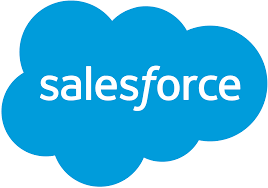 “ONLY 23% OF THOSE SURVEYED SAID THEY CONSISTENTLY HIT THEIR REVENUE GOALS.”
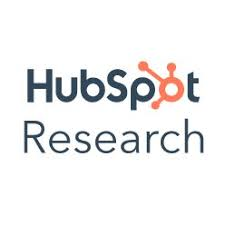 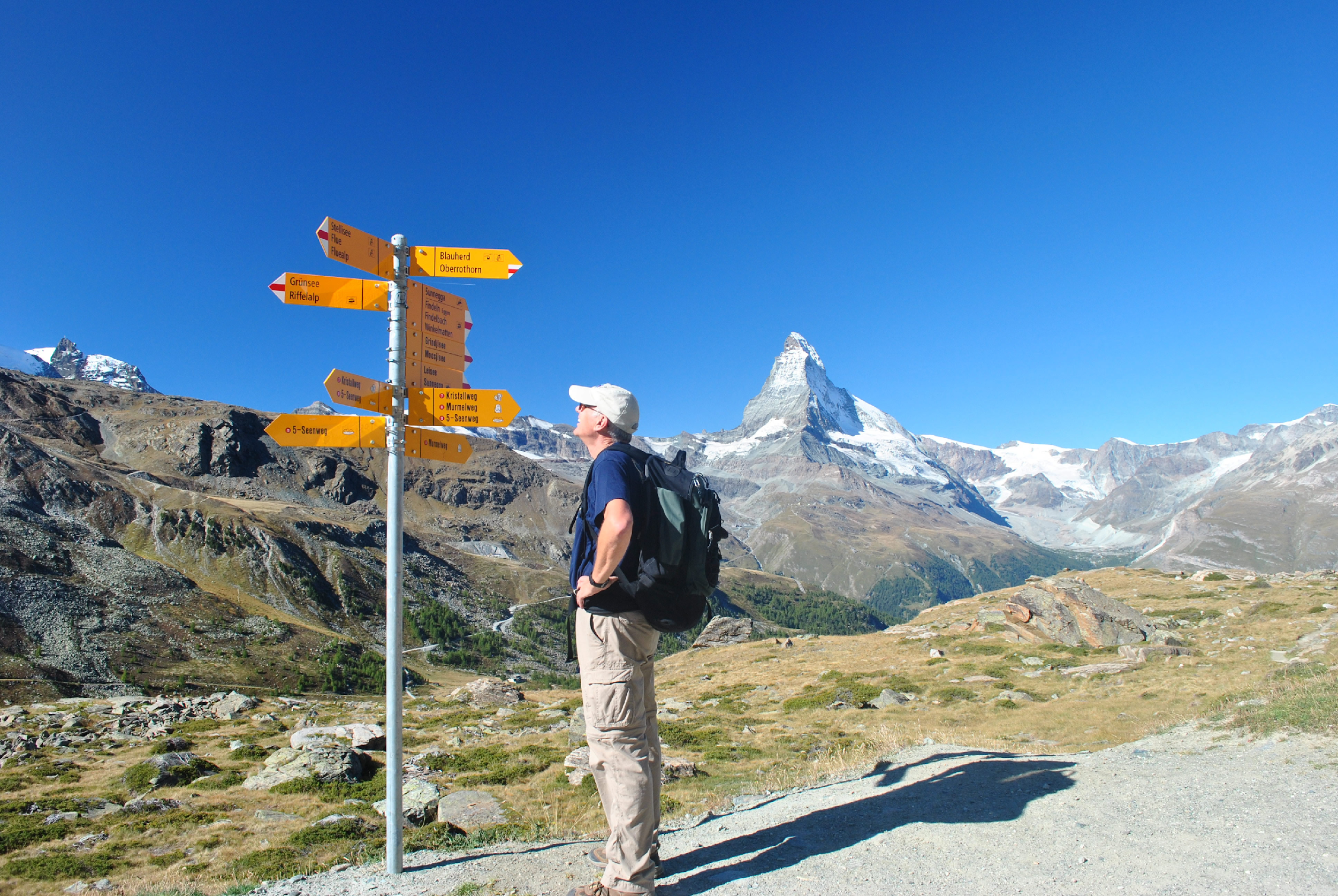 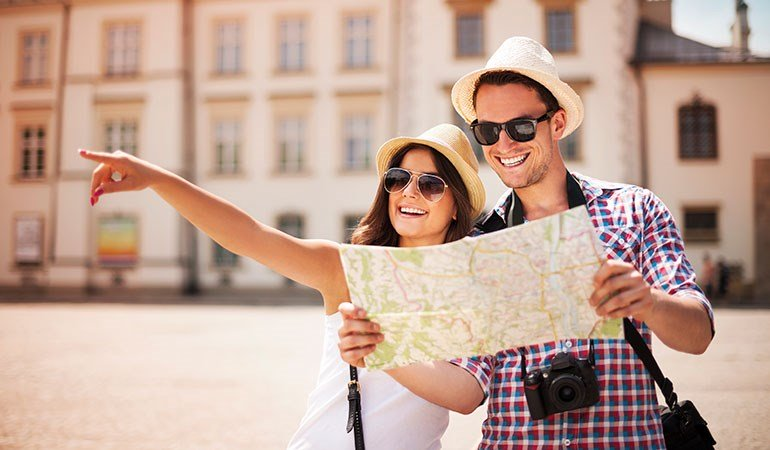 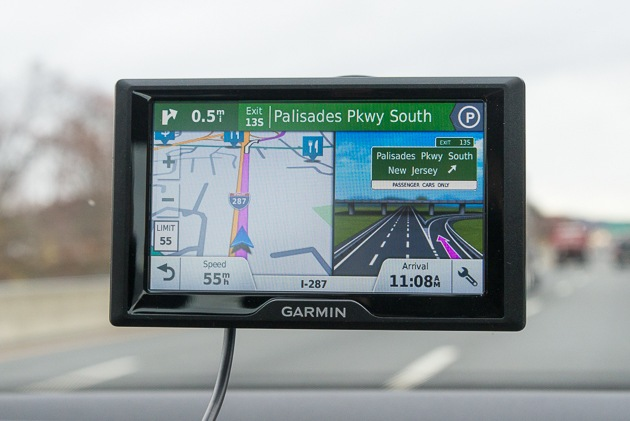 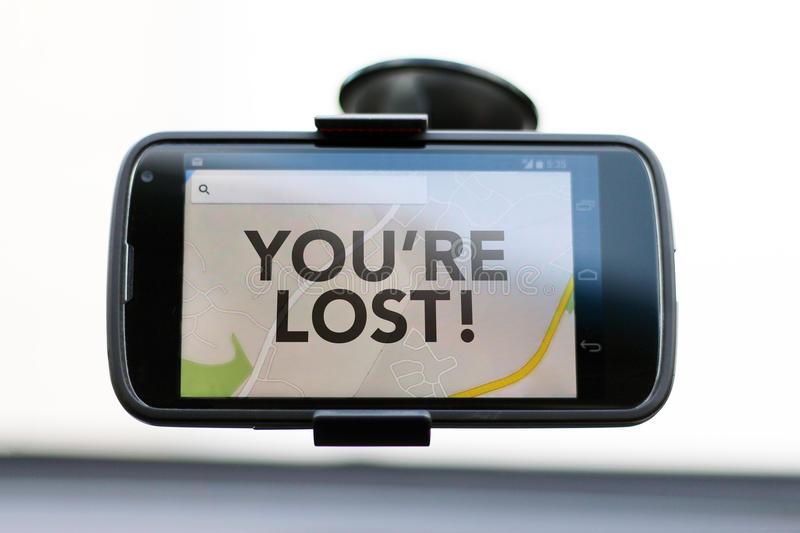 WHAT WE’RE GOING TO COVER TODAY
BONUS
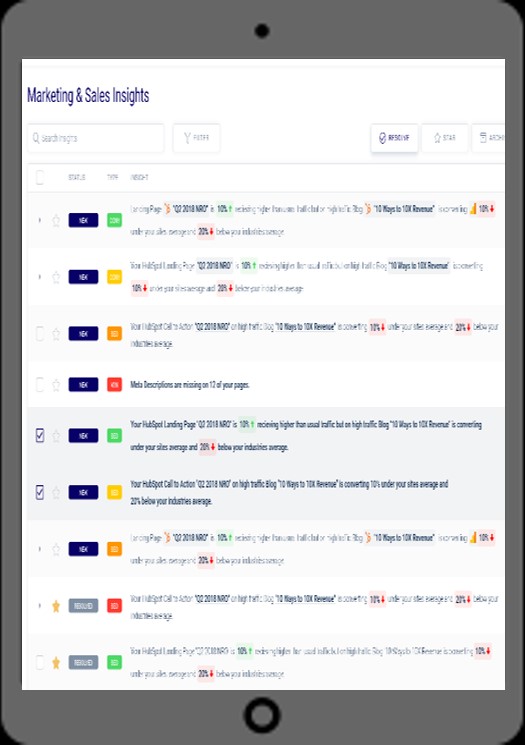 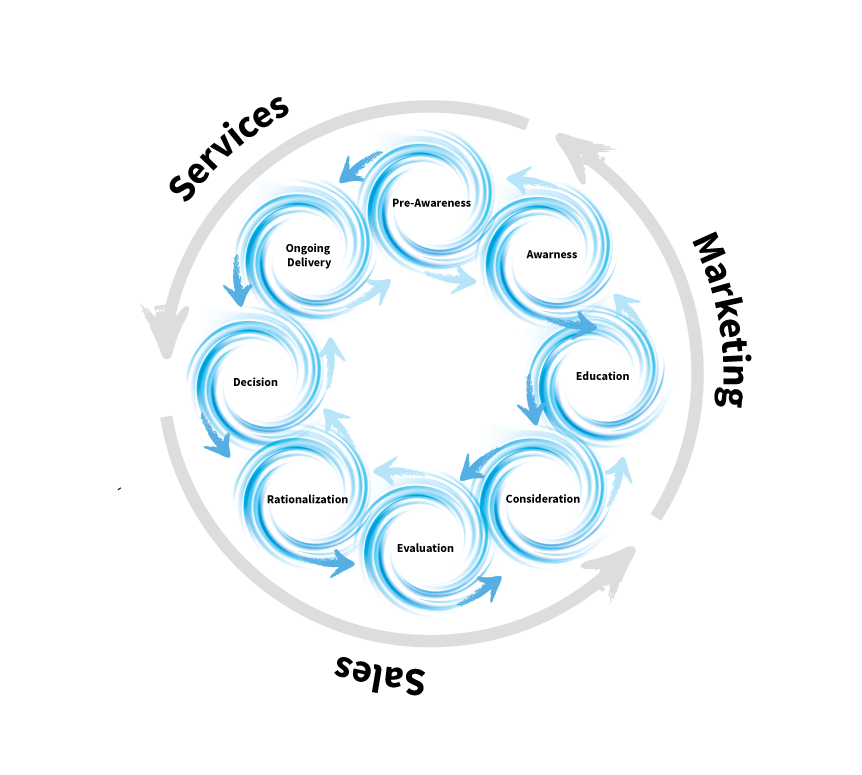 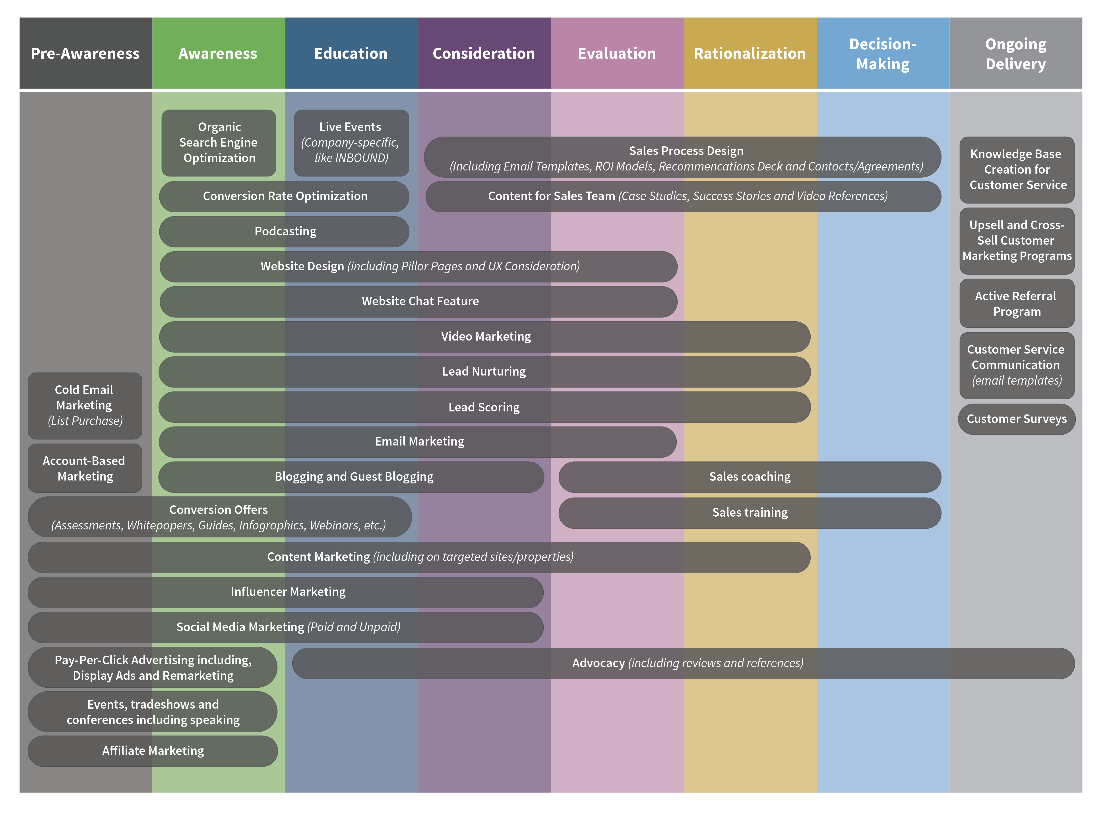 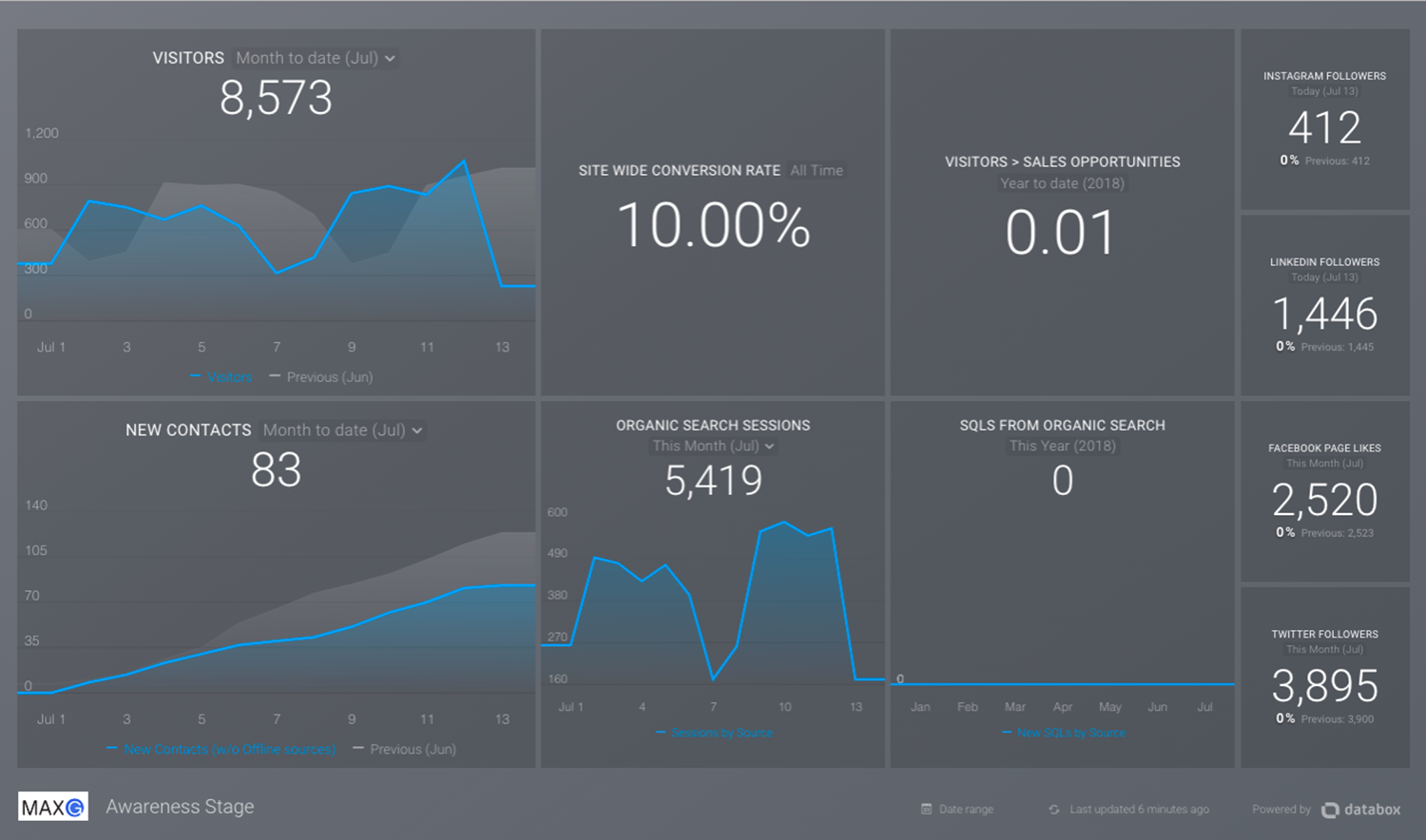 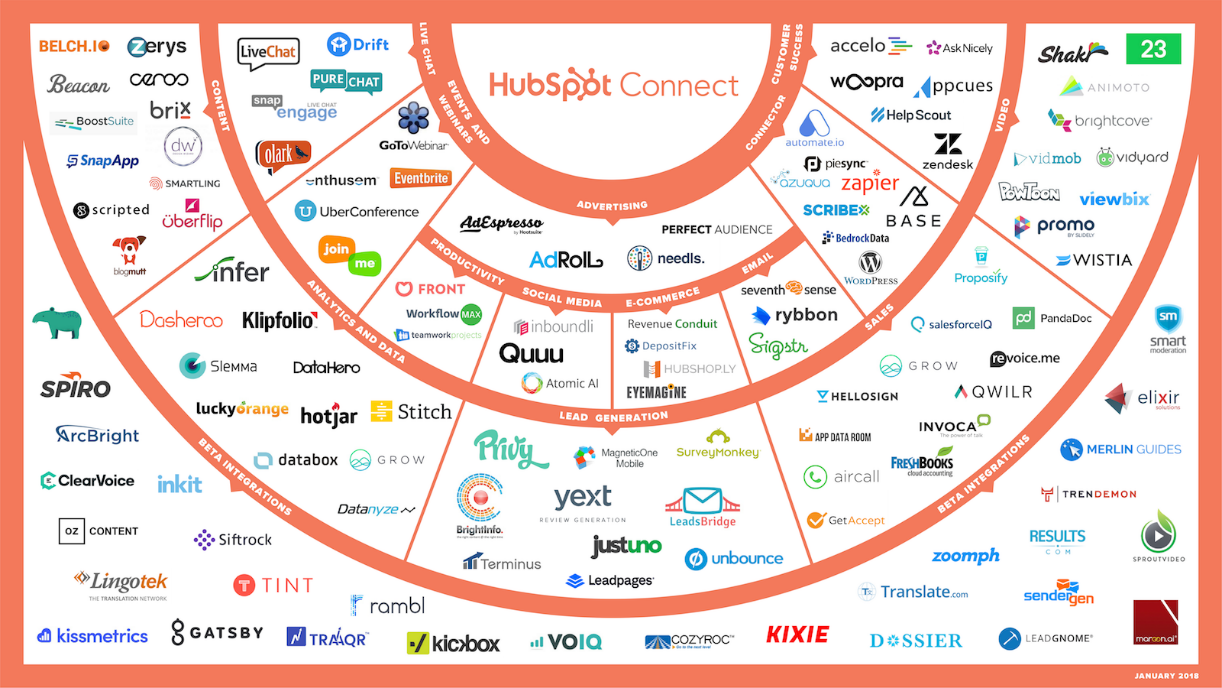 THE NEW BUYER JOURNEY
HOW TO DEPLOY TACTICS
HOW TO MEASURE RESULTS
HOW TO USE TECHNOLOGY
HOW TO KNOW WHAT TO DO
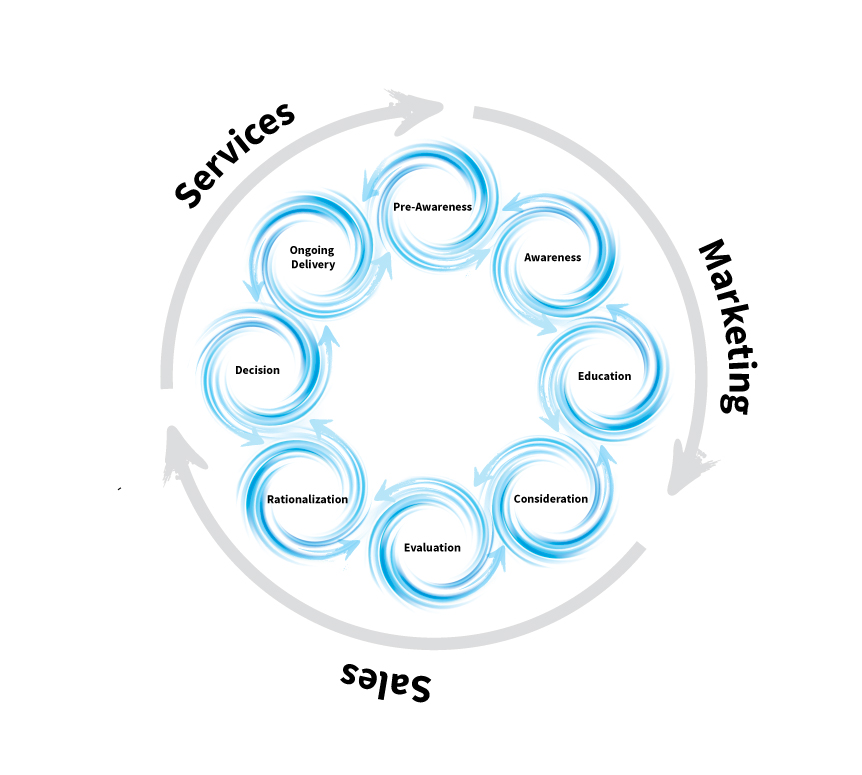 1
STRATEGY – 
THE CYCLONIC BUYER JOURNEY™
Your Prospects Don’t Buy Like They Used To – Sales, Marketing And Customer Service Have To Change, Too!
HAVE YOU NOTICED?
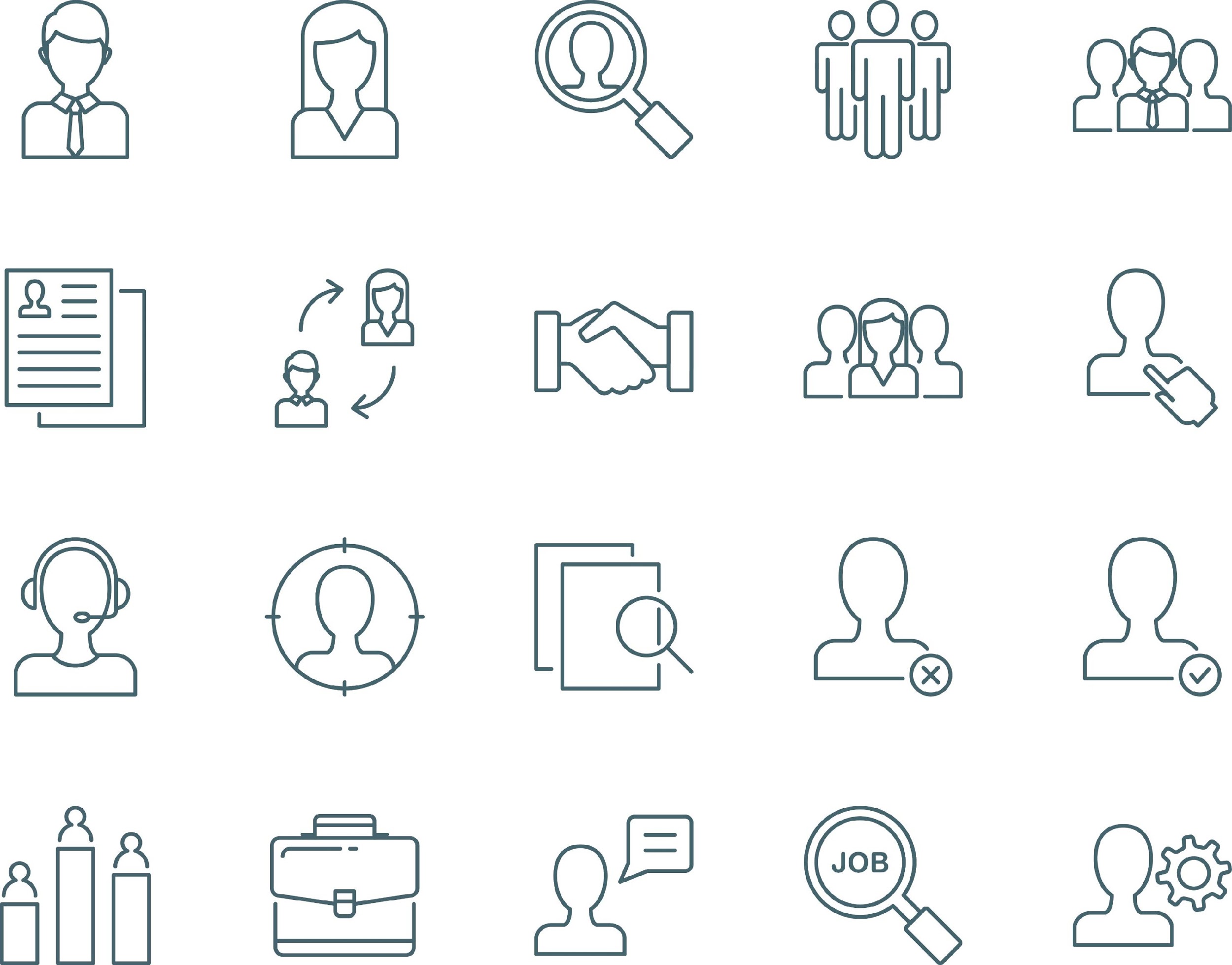 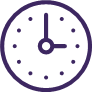 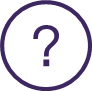 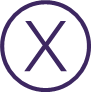 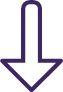 EXTENDED SALES CYCLES
PROSPECT QUESTIONS
COMMITTEE BUYING
MORE DO NOTHING
DOWNWARD PRESSURE ON PRICE
People are taking longer to make their decision
People are  asking many more questions
There are more people involved in the decision-making process, extended family members
If they’re not safe, they might do NOTHING
If they don’t know the real difference between facilities, the cheapest is always better
“THE AMOUNT OF CONTENT WE CONSUME ON A DAILY BASIS HAS GROWN FROM TWO HOURS A DAY IN THE 1920S TO NEARLY 11 HOURS PER DAY TODAY. PROPELLED BY MOBILE DEVICES, THE AVERAGE AMOUNT OF CONTENT WE CONSUME ON A DAILY BASIS HAS GONE UP BY TWO HOURS A DAY JUST IN THE LAST THREE YEARS!”
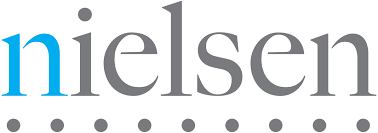 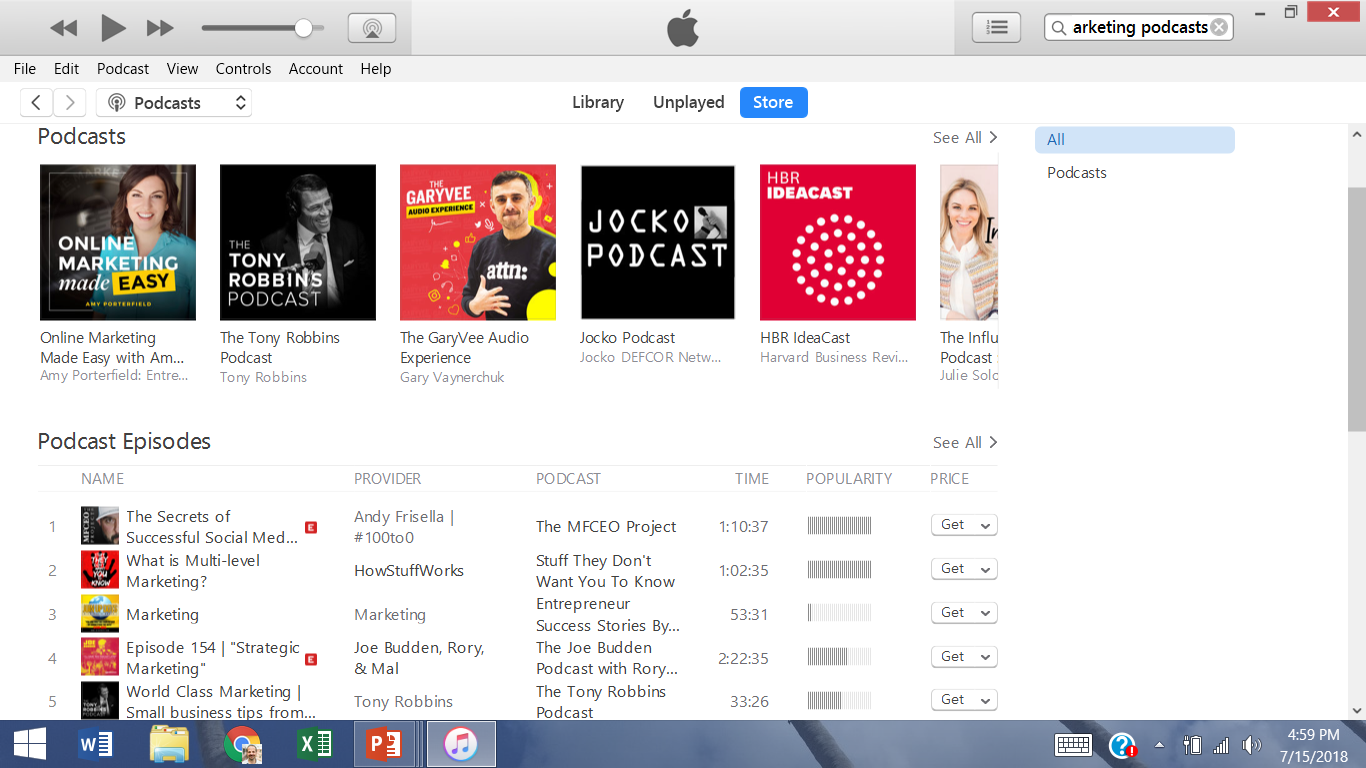 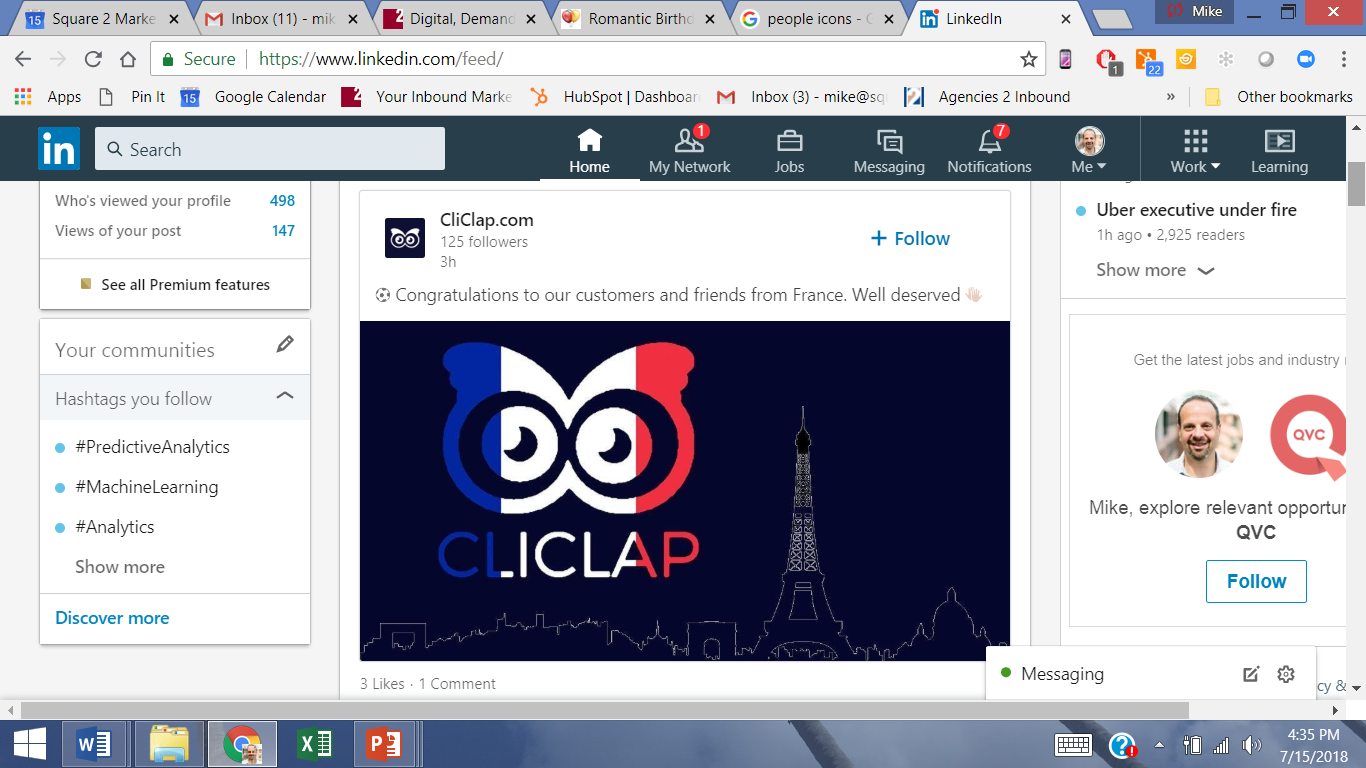 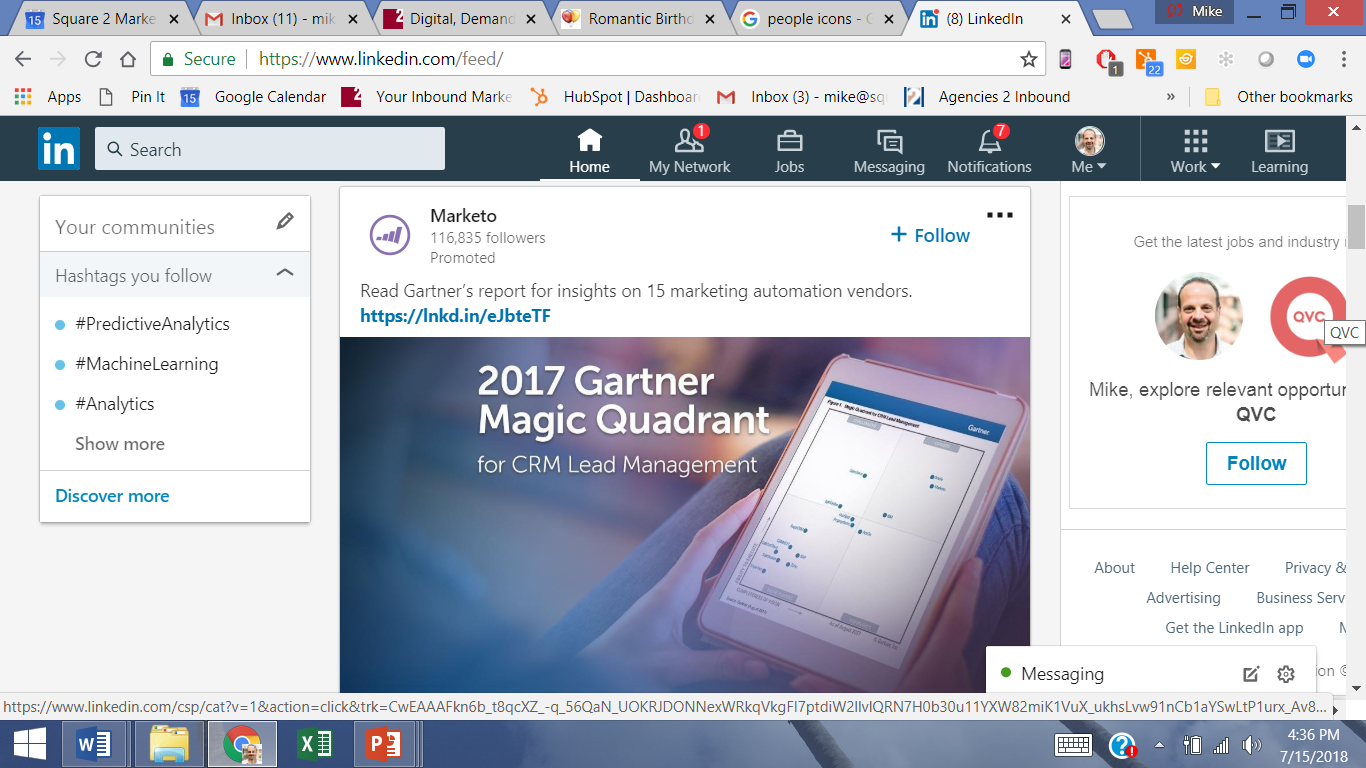 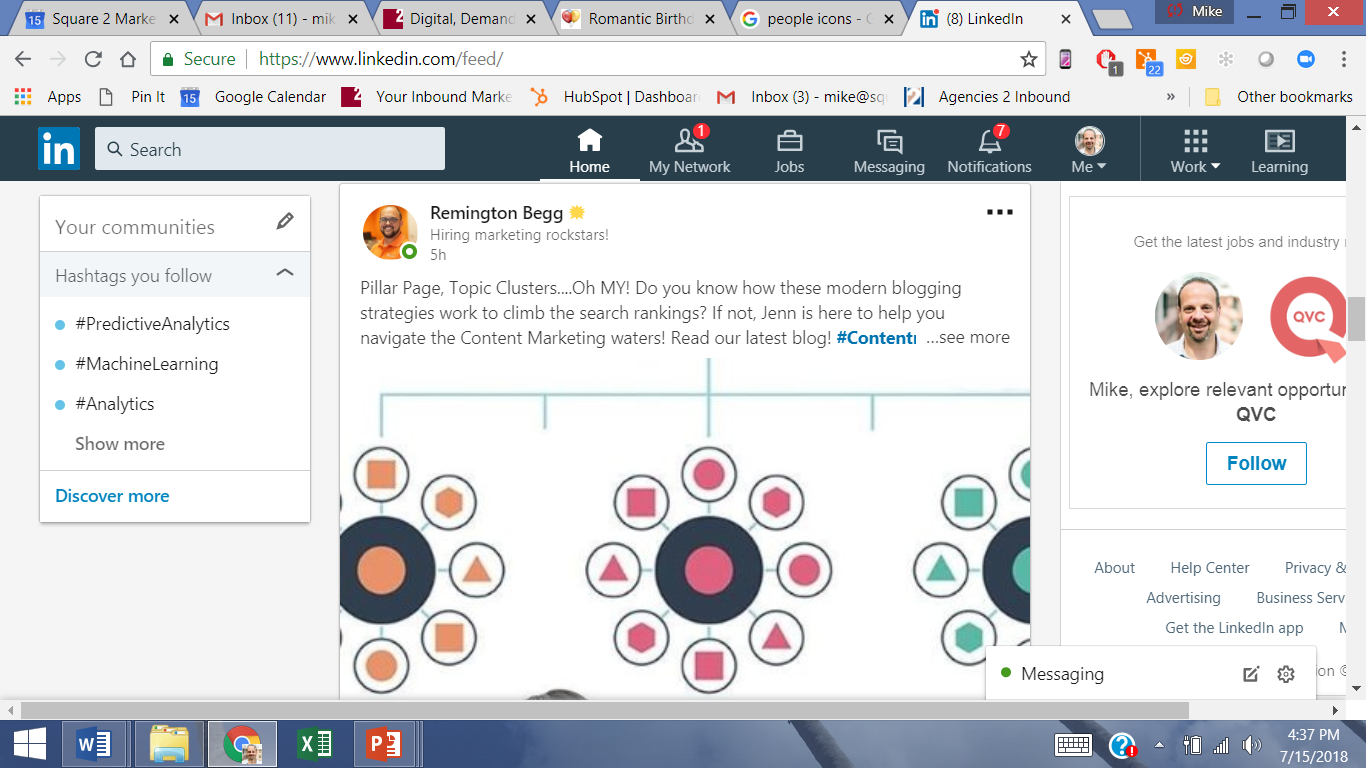 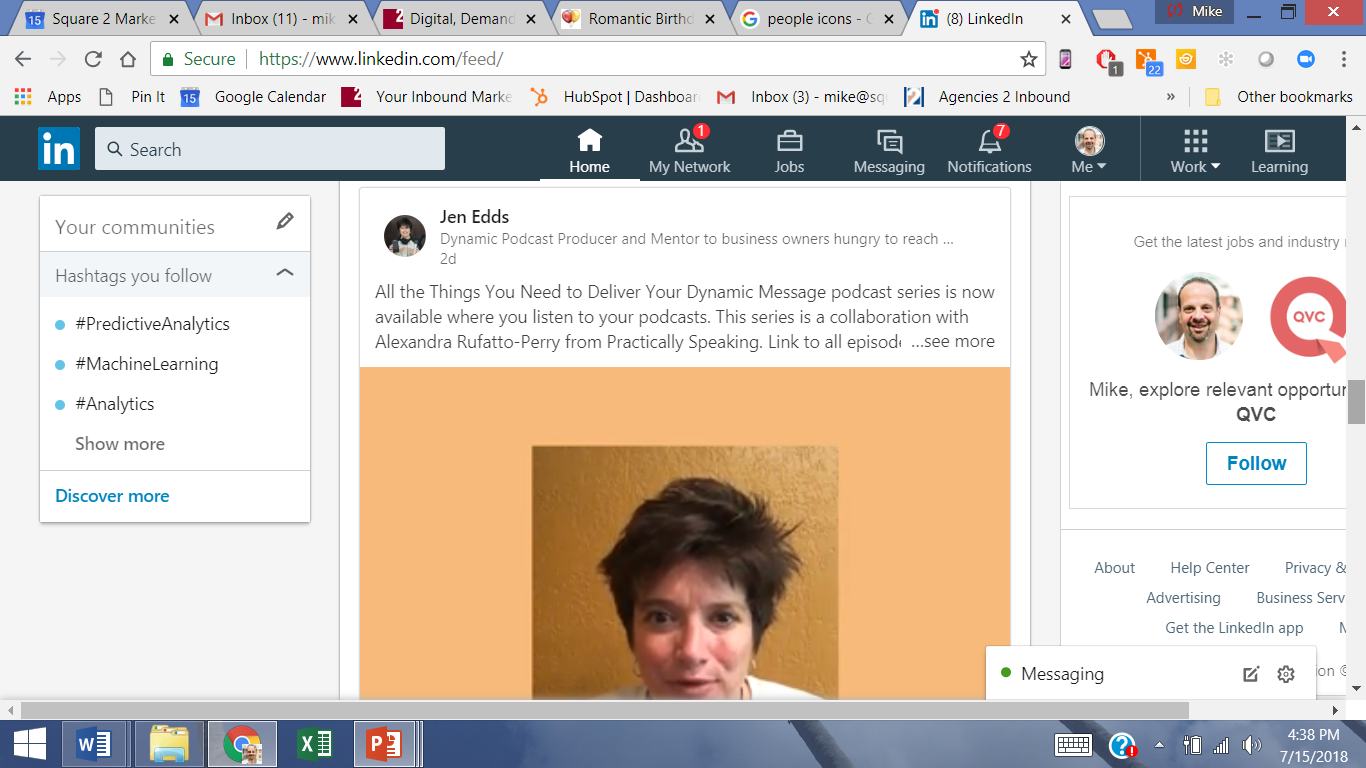 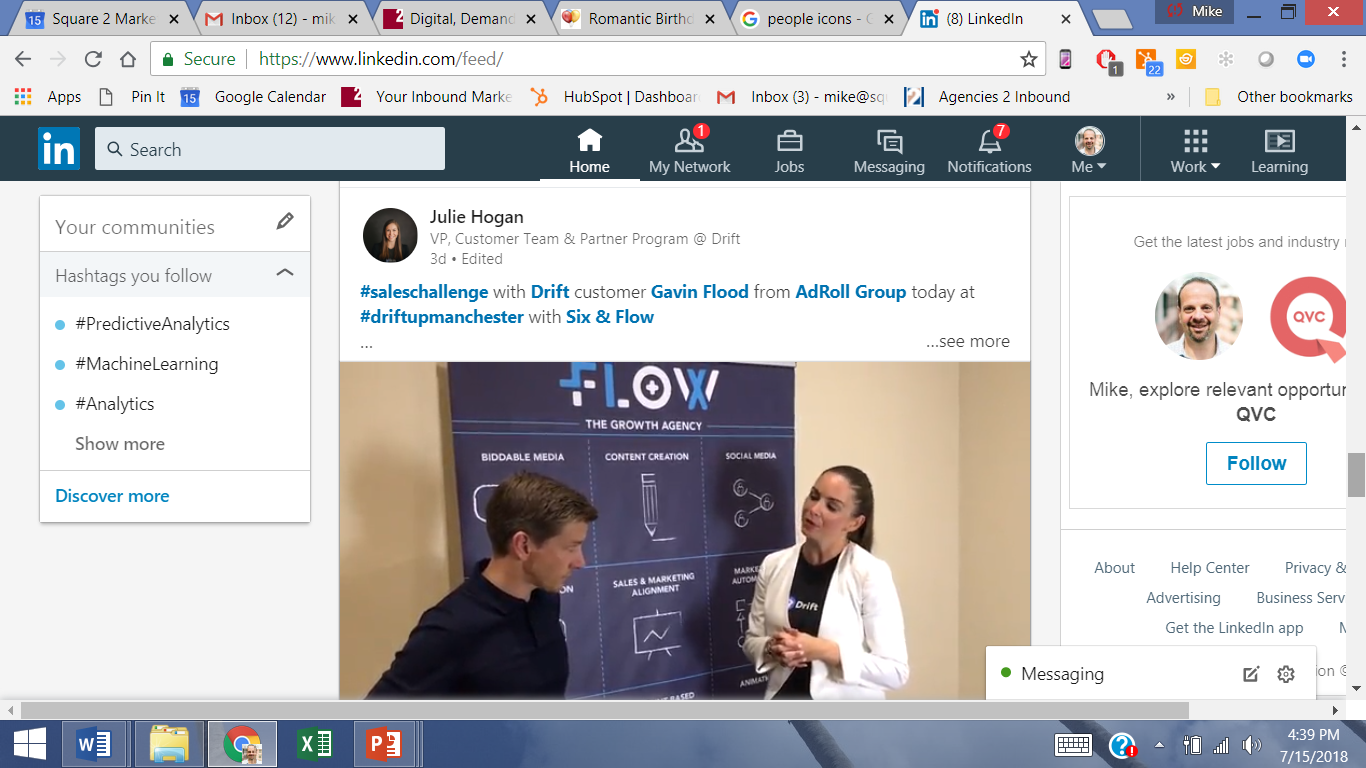 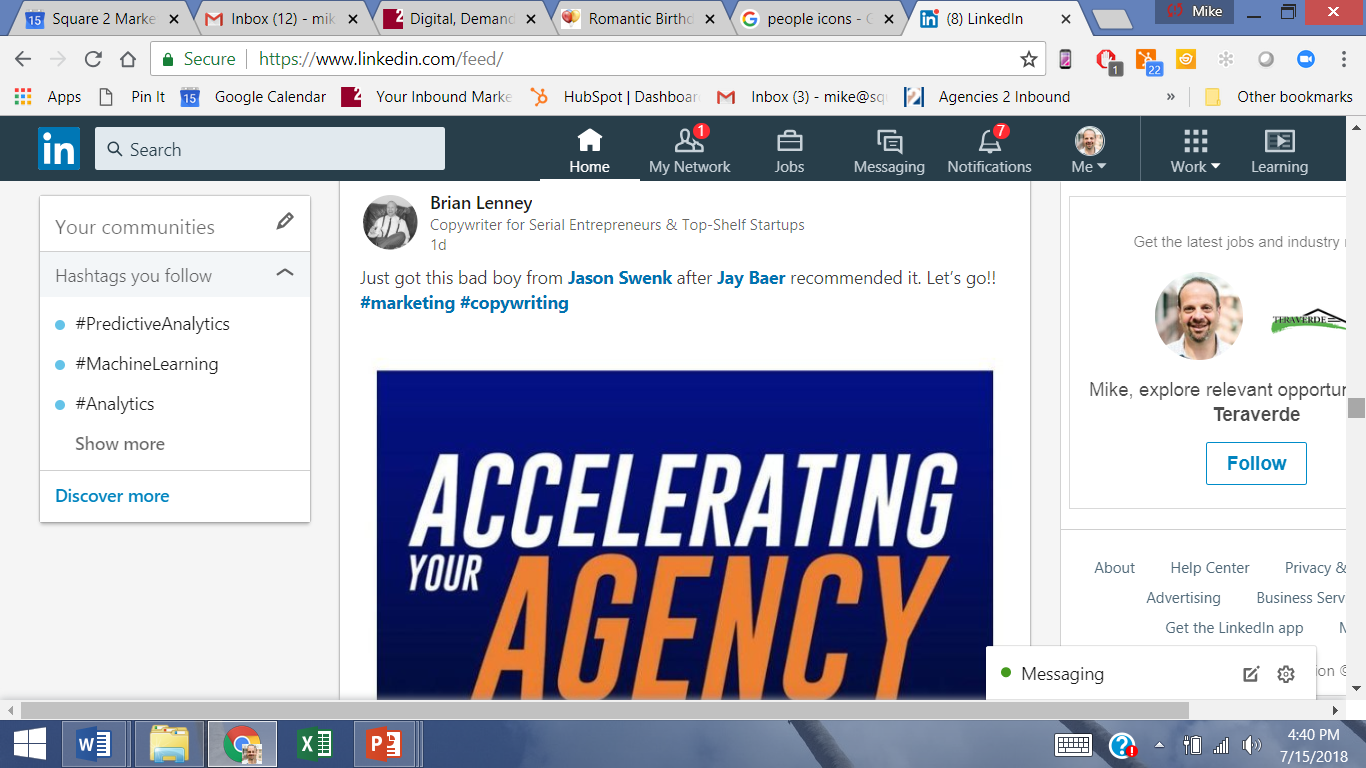 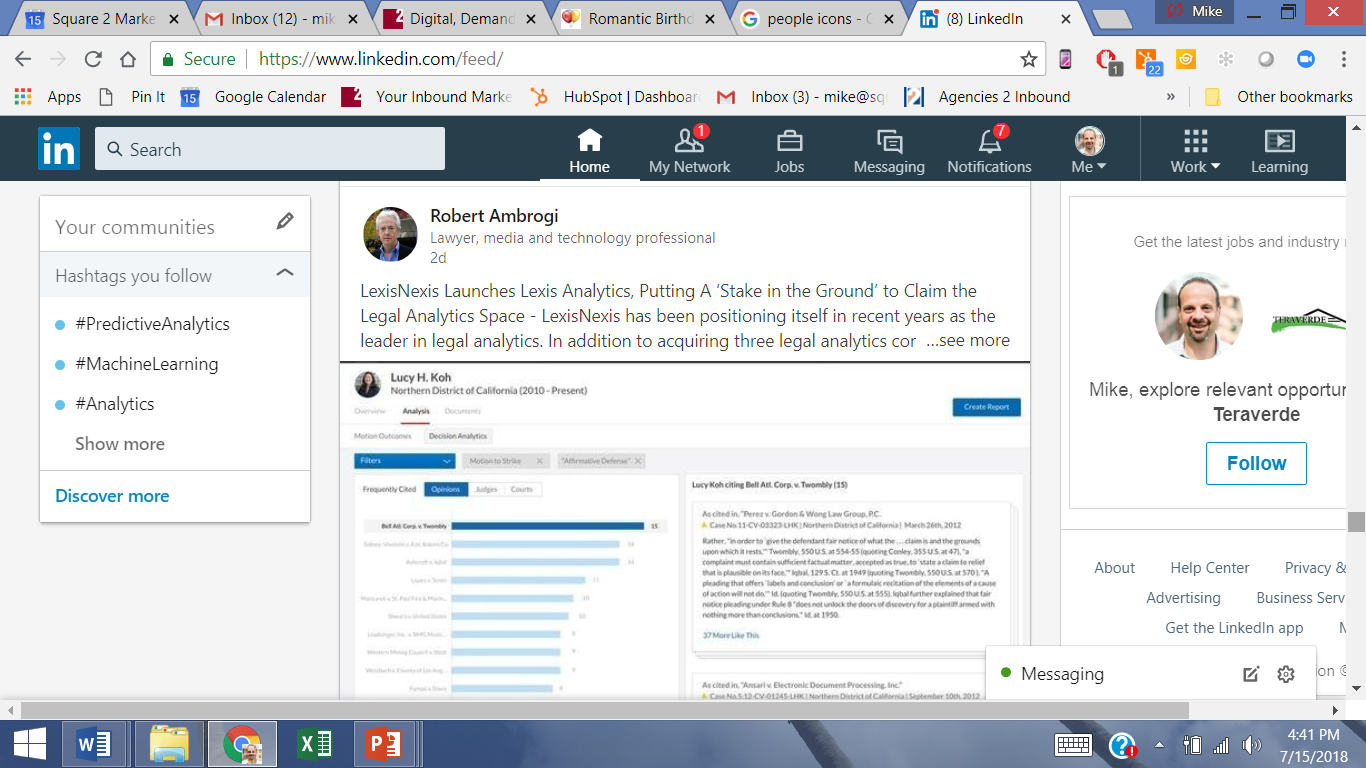 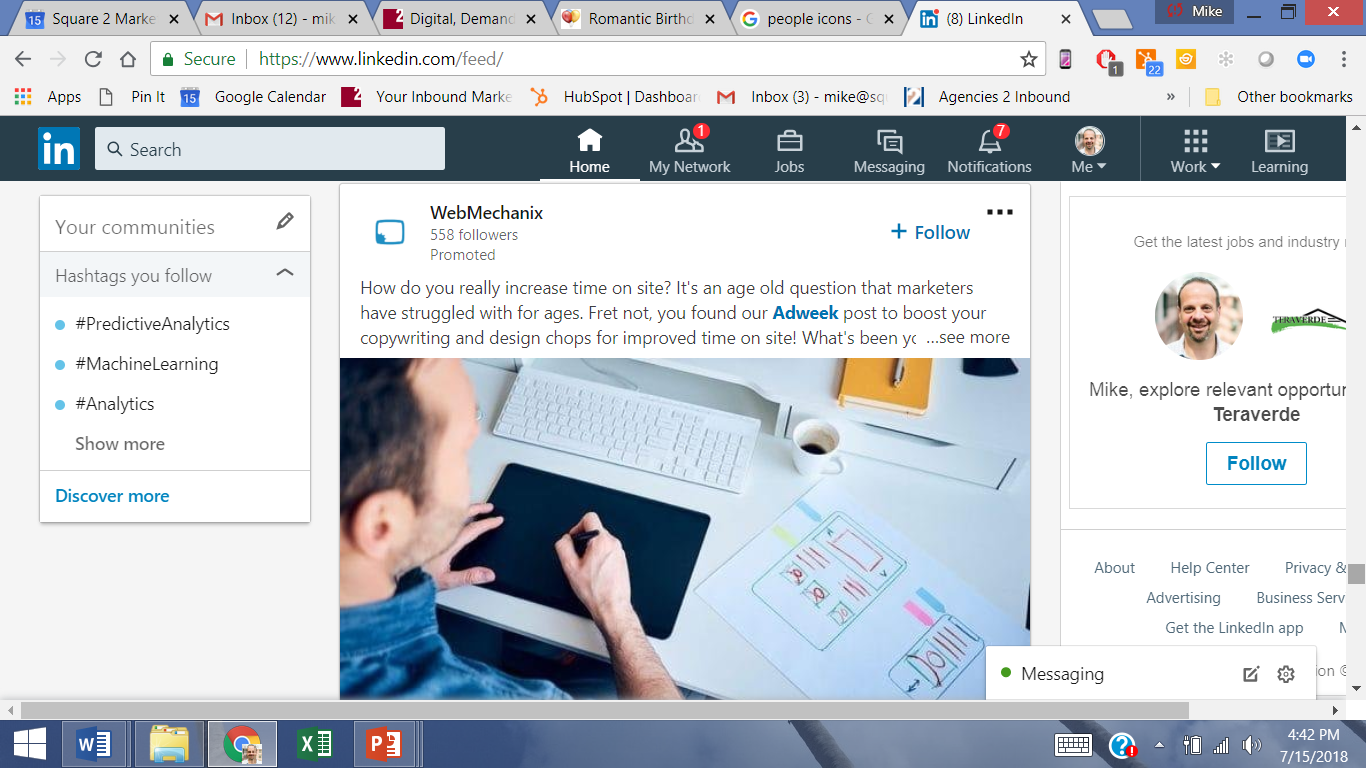 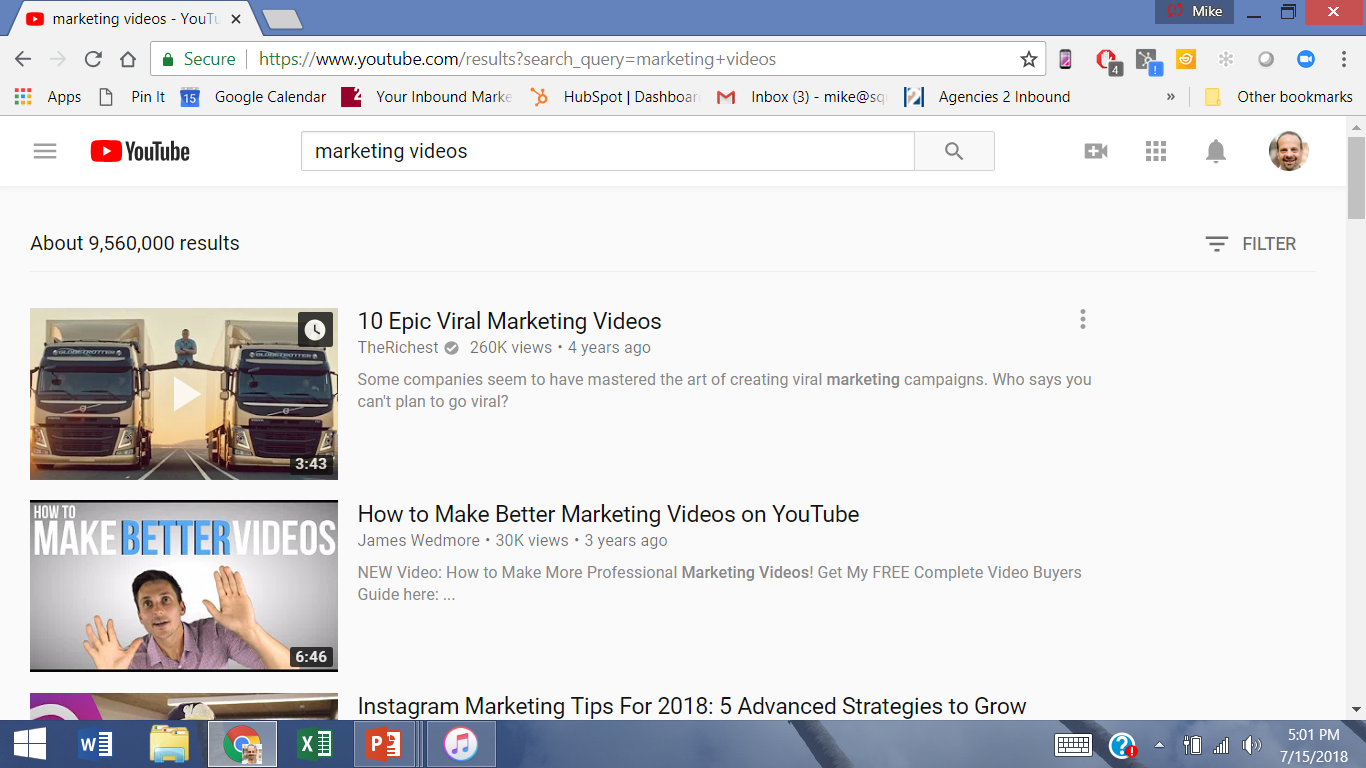 “FACED WITH A PLETHORA OF CHOICES AND COMMUNICATIONS, CONSUMERS TEND TO FALL BACK ON THE LIMITED SET OF BRANDS THAT HAVE MADE IT THROUGH THE WILDERNESS OF MESSAGES.”

TRANSLATED, THAT MEANS PROSPECTS AND CUSTOMERS ARE CONFUSED, AND WHEN PEOPLE ARE CONFUSED, THEY TEND TO DO WHAT’S SAFE, WHICH IS OFTEN NOTHING.
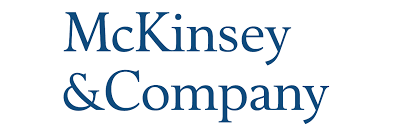 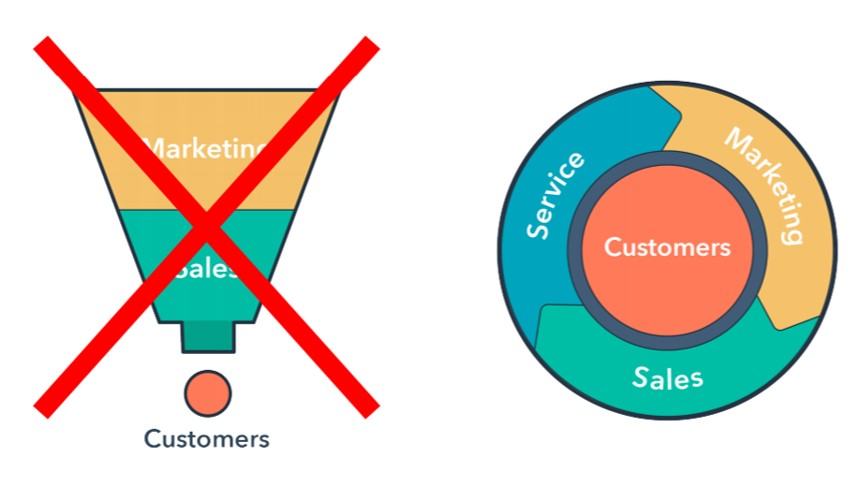 IN AN ARTICLE, JARED DODSON OF LENATI POINTED OUT THAT, “THE NEW SALES FUNNEL IS NOT A FUNNEL AT ALL; IT IS A COMPLEX WEB OF INDIVIDUAL BUYERS’ PATHS INTERSECTING AT VARIOUS SALES AND MARKETING TOUCH POINTS.”
“PEOPLE SAY THE SALES FUNNEL IS CHANGING – THAT, IN TODAY'S DIGITAL WORLD, THE WAY CUSTOMERS BUY IS NO LONGER A SIMPLE PATH FROM AWARENESS TO PROSPECT TO SALE. 

THAT'S JUST NOT TRUE. THE SALES FUNNEL ISN'T CHANGING – IT'S COMPLETELY AND UTTERLY DEAD. IT'S BEEN BRUTALLY TURNED UPSIDE DOWN, INSIDE OUT, WITH LITTLE LEFT TO IDENTIFY IT AS THE CLEAN, STRAIGHTFORWARD PROCESS IT ONCE WAS.”
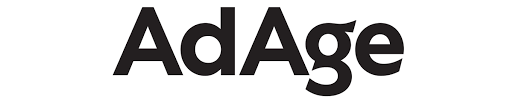 “RESEARCH REVEALED THAT THE CUSTOMER JOURNEY IS NOT RIGIDLY LINEAR, AS DEPICTED IN THE SALES FUNNEL MODEL, BUT RATHER CIRCULAR. IT IS A NETWORK OF TOUCH POINTS, DECISIONS AND OPPORTUNITIES THAT ARE EITHER APPROPRIATED OR REJECTED BY THE BUYER.”
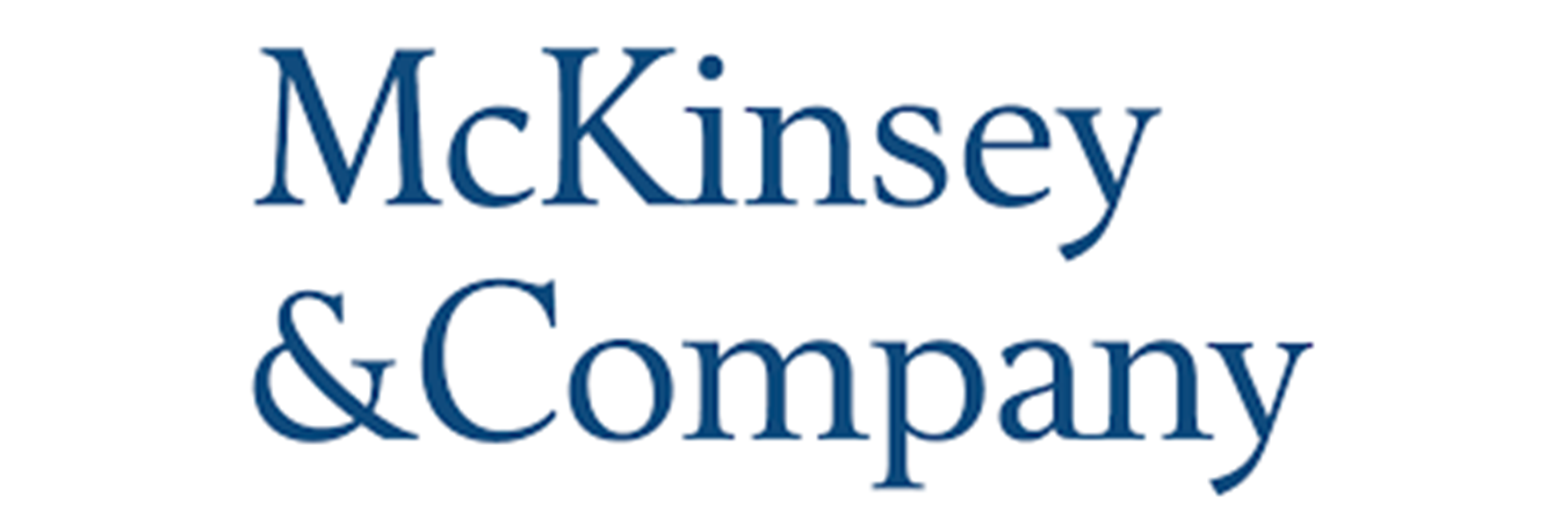 AND…..
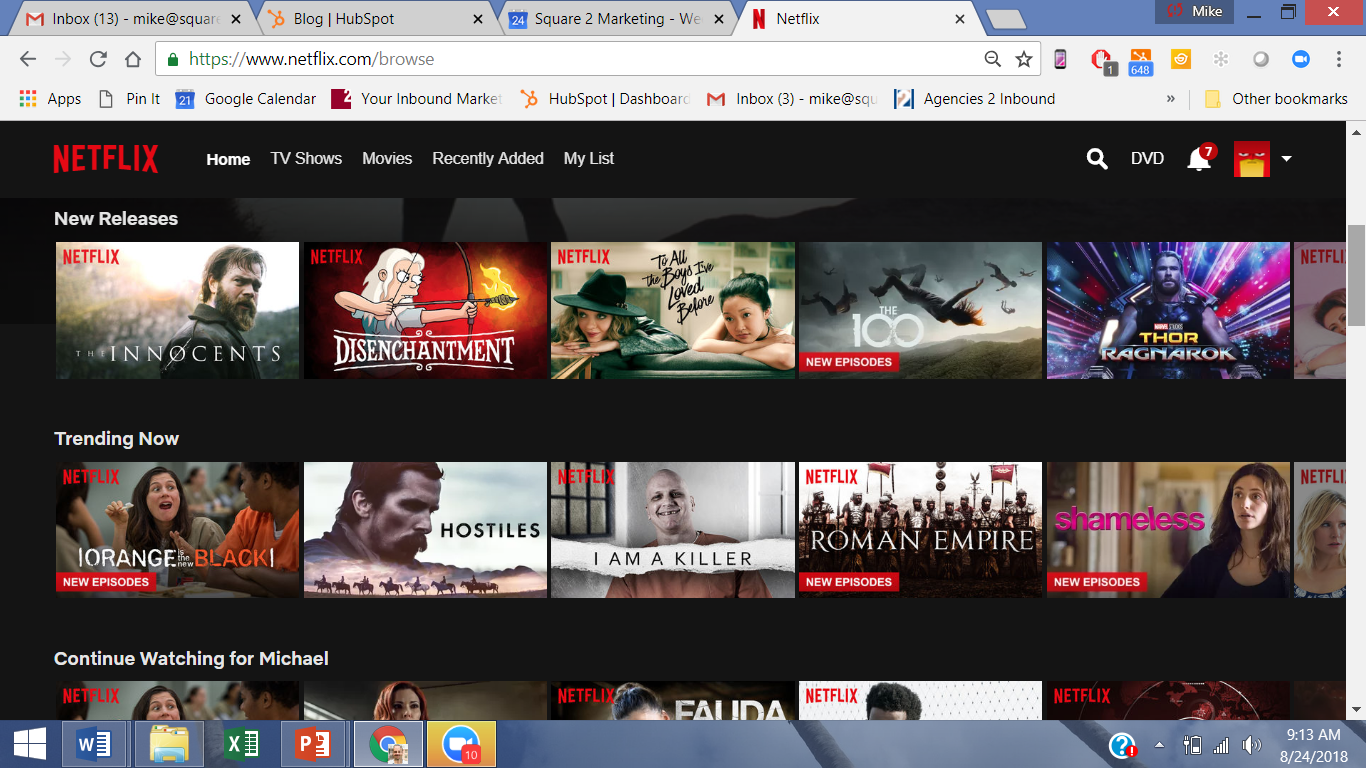 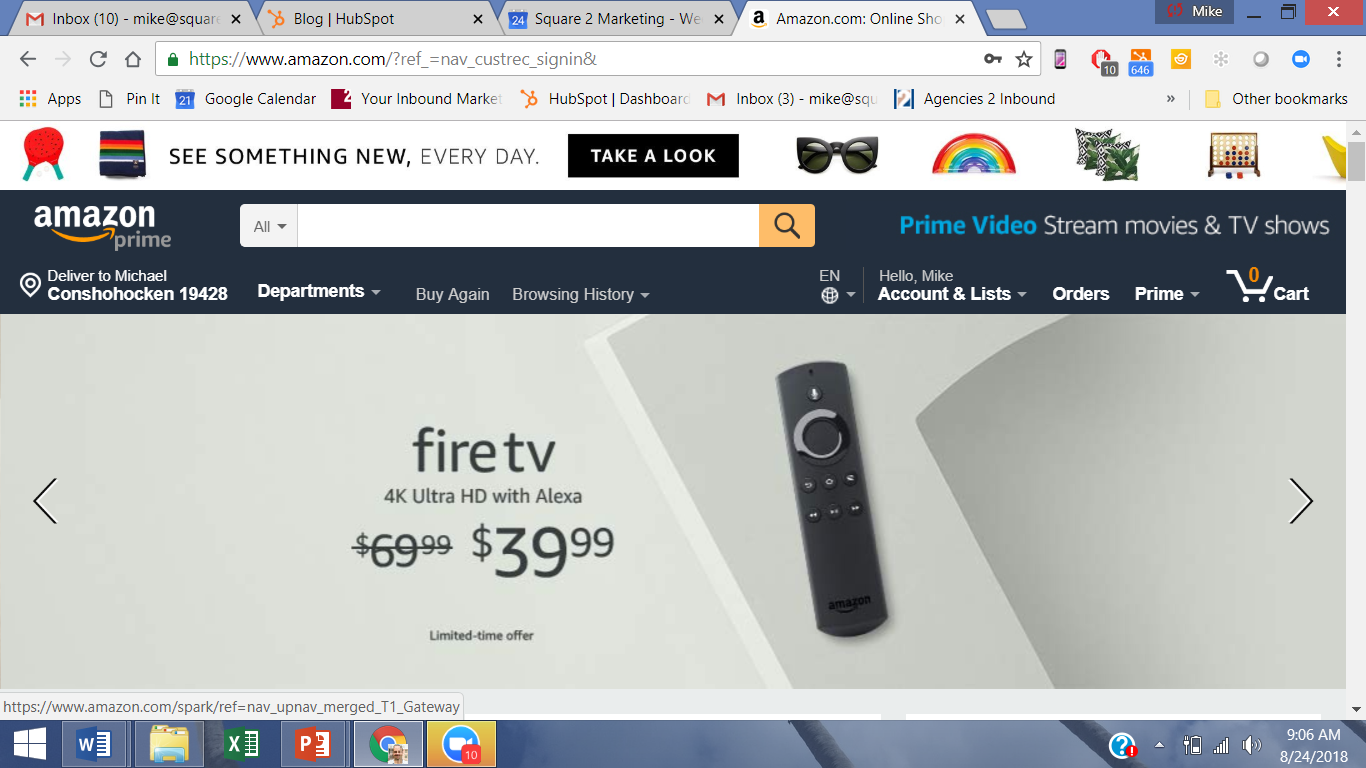 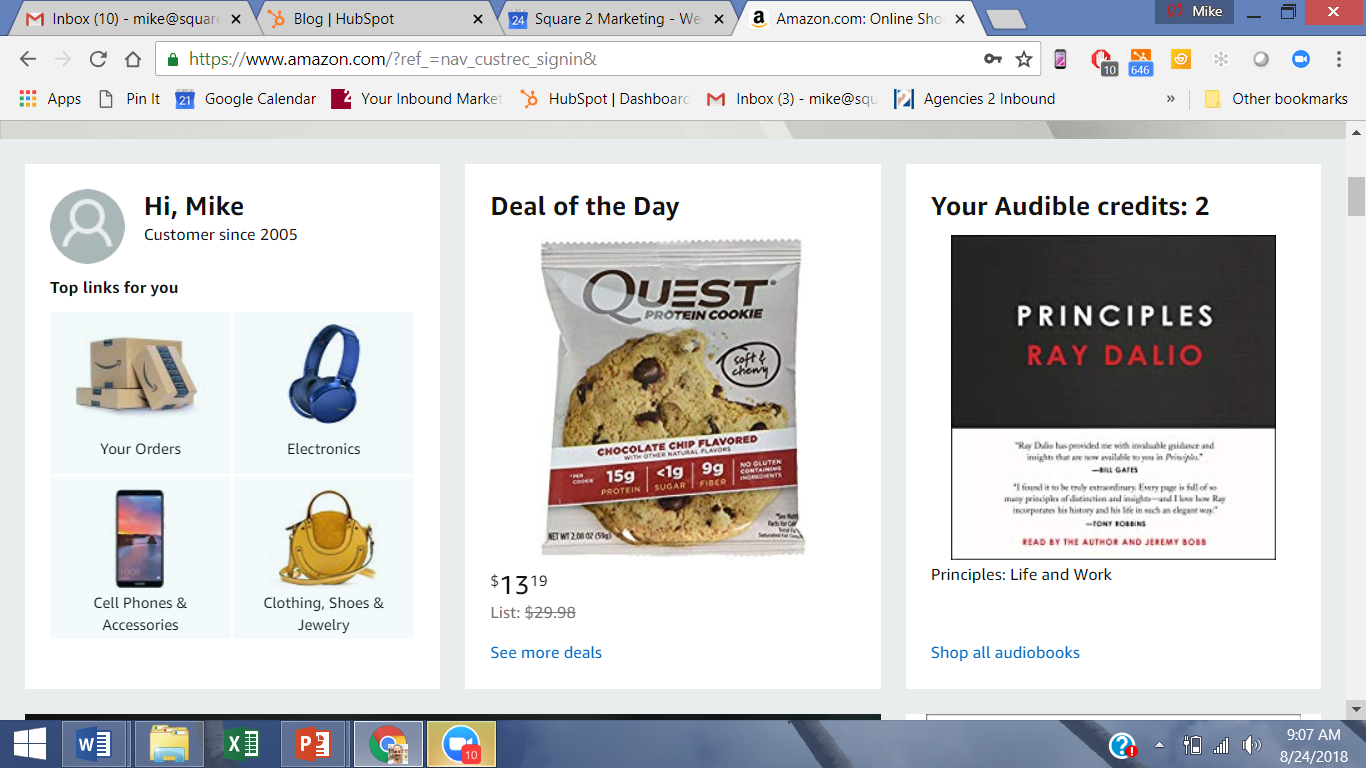 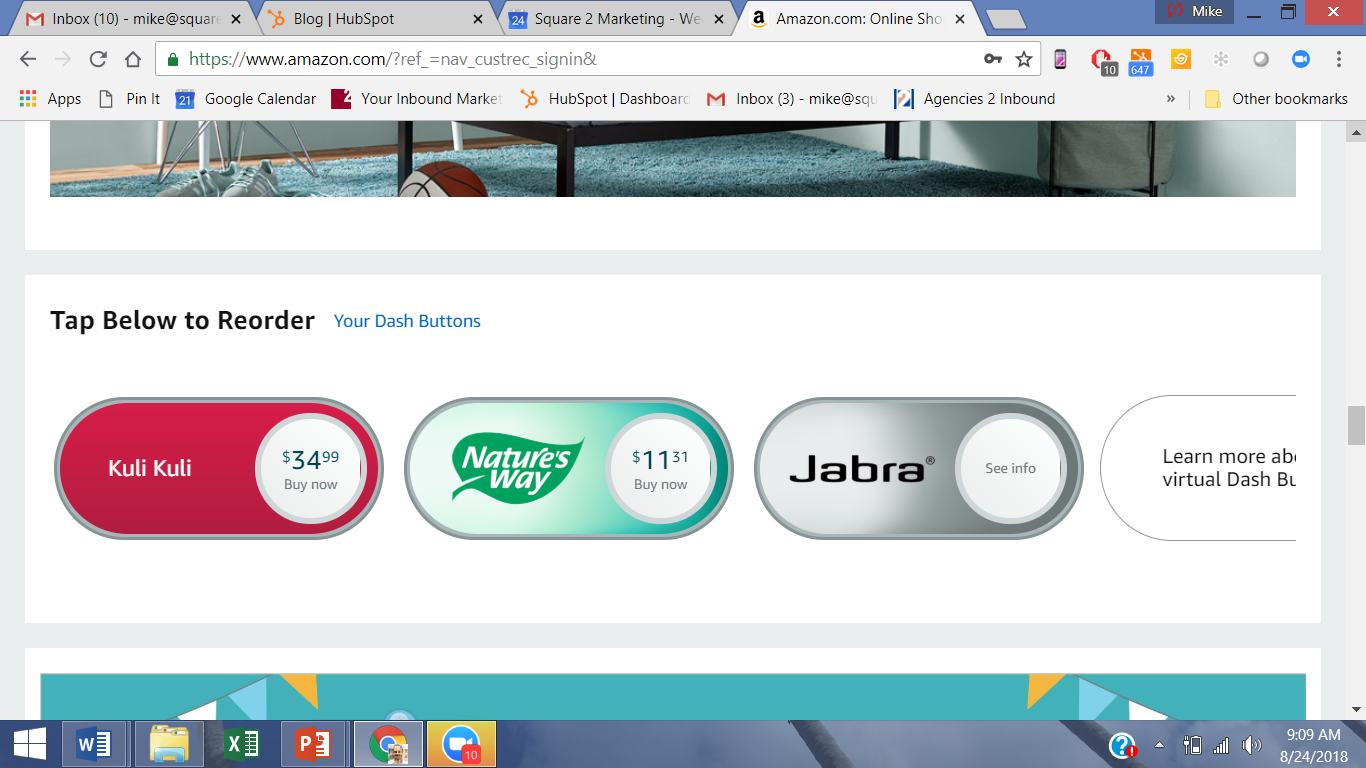 IF THE FUNNEL ISN’T THE MODEL…WHAT IS?
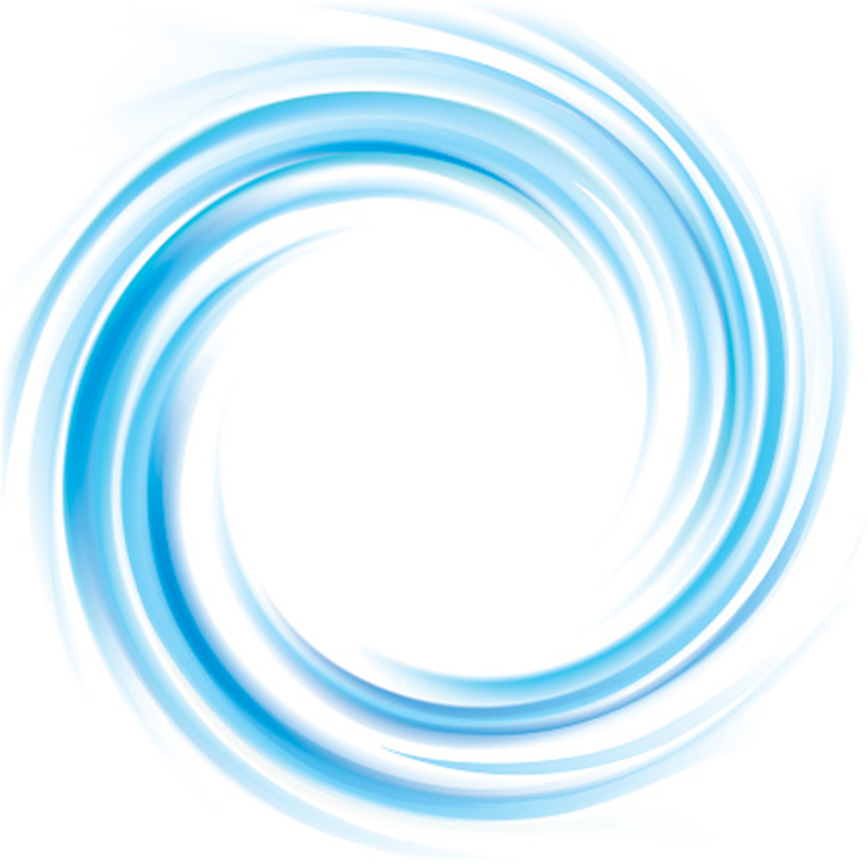 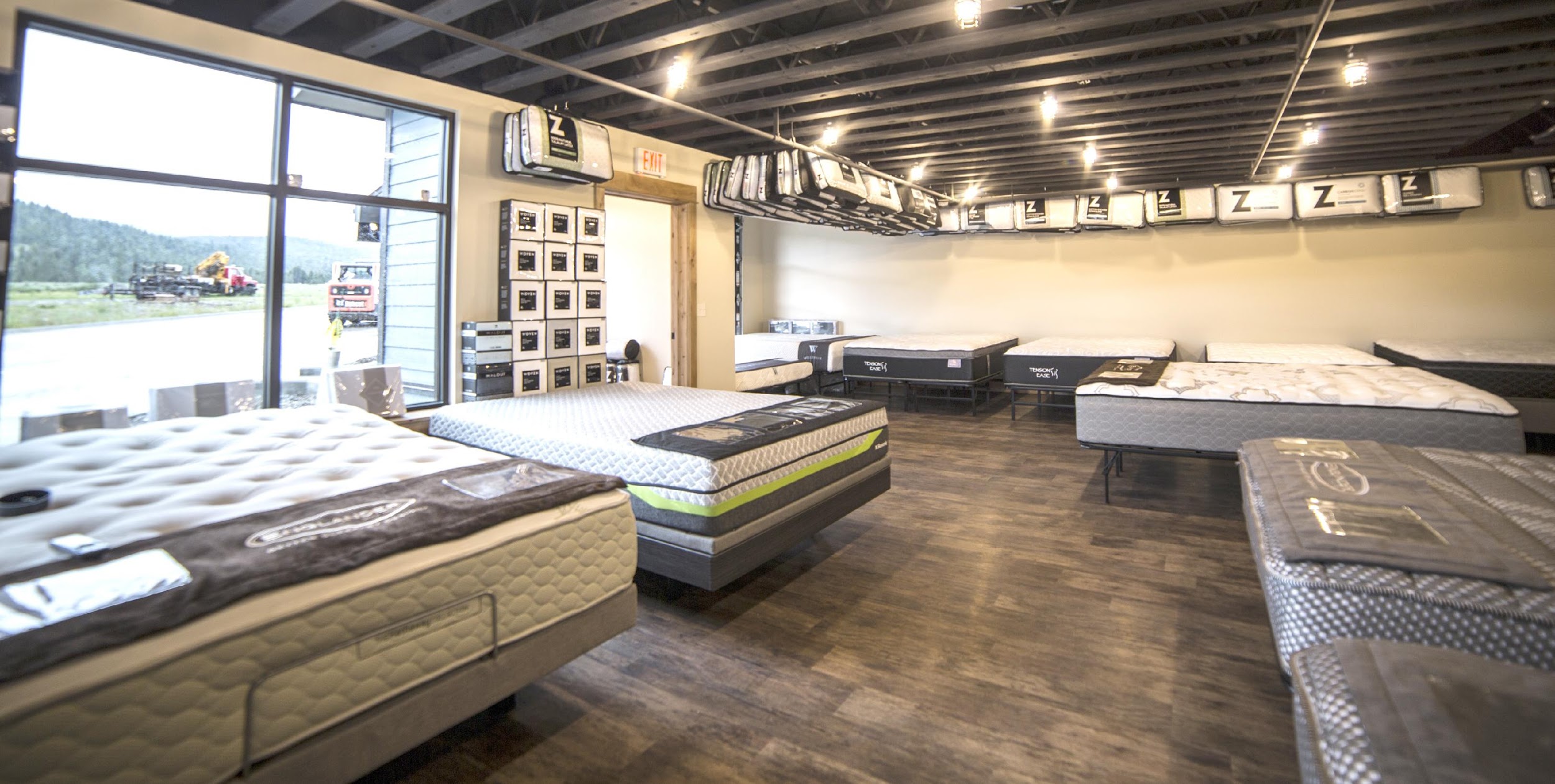 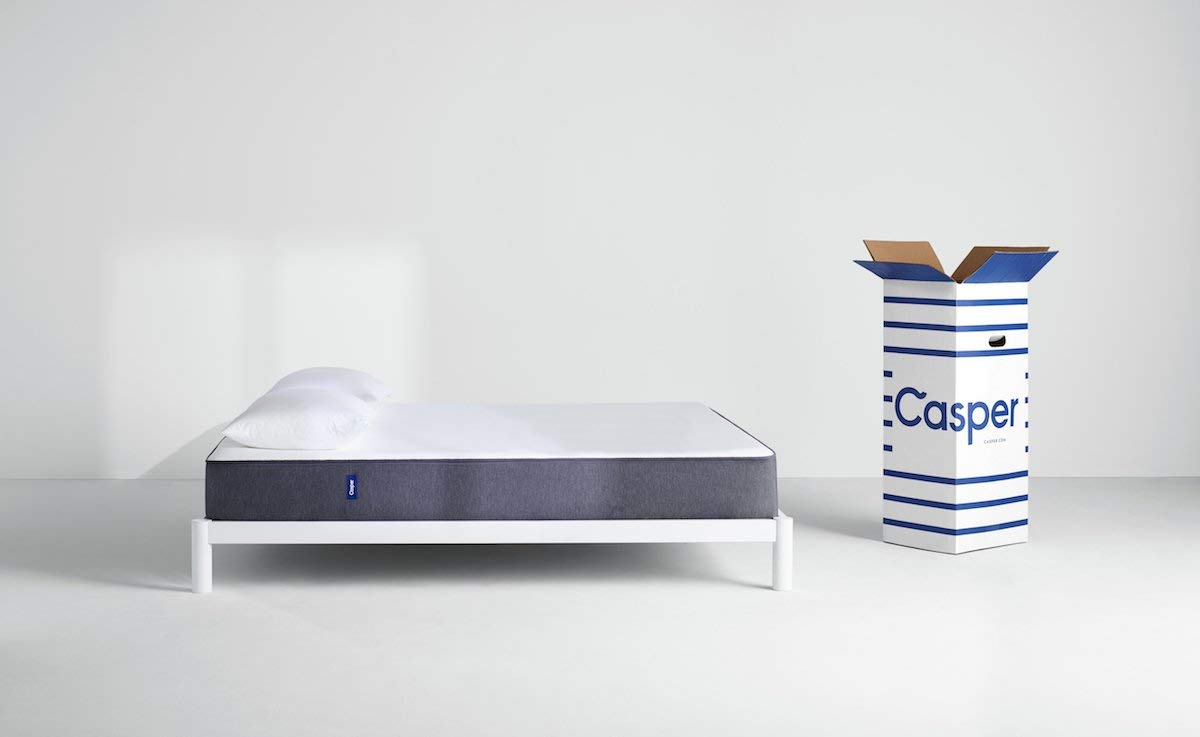 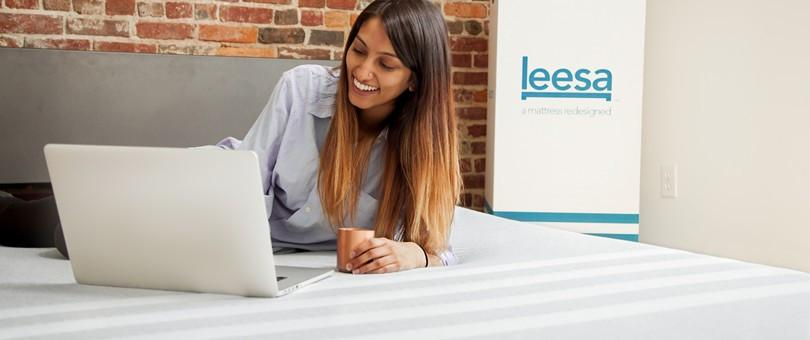 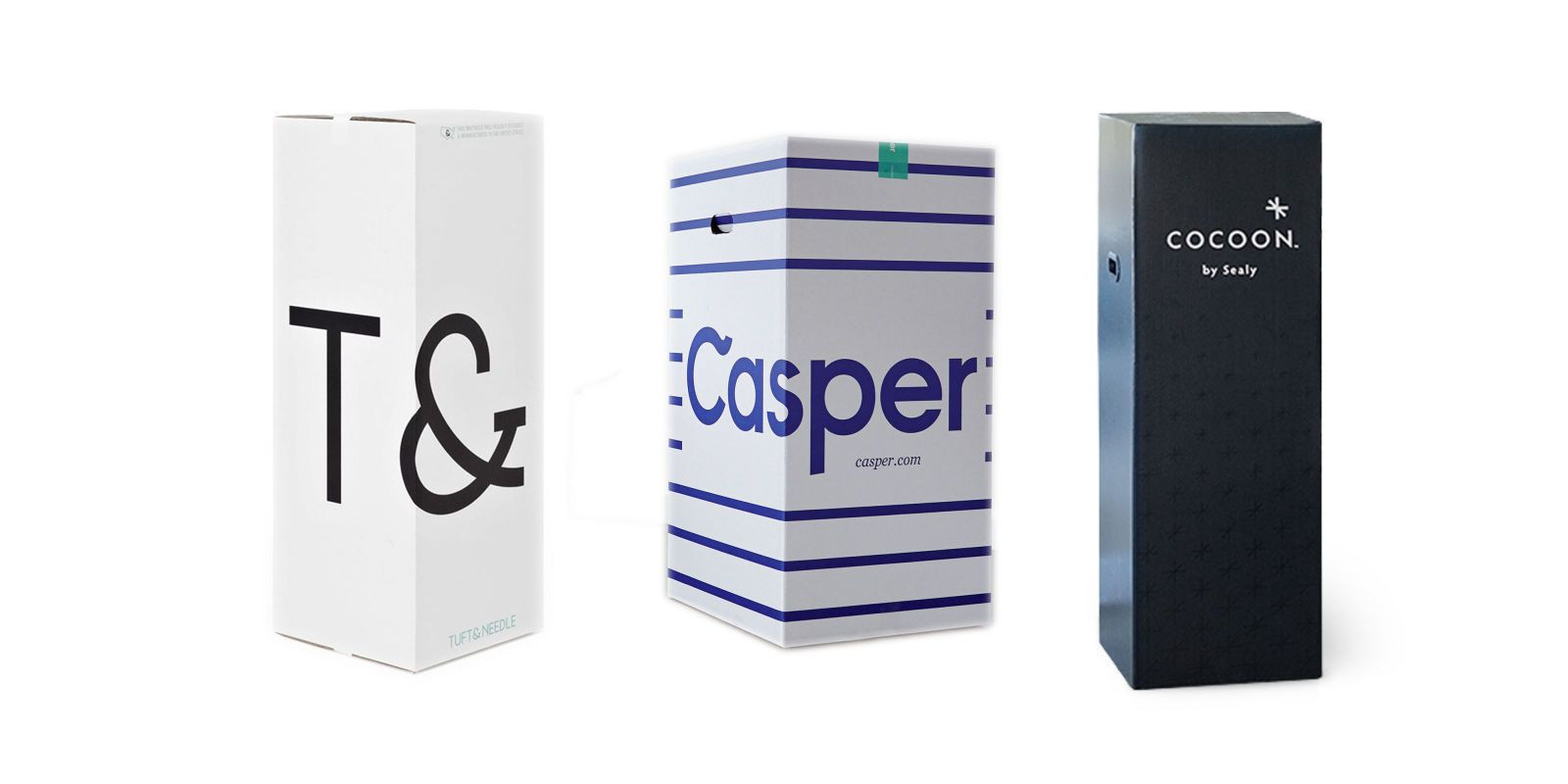 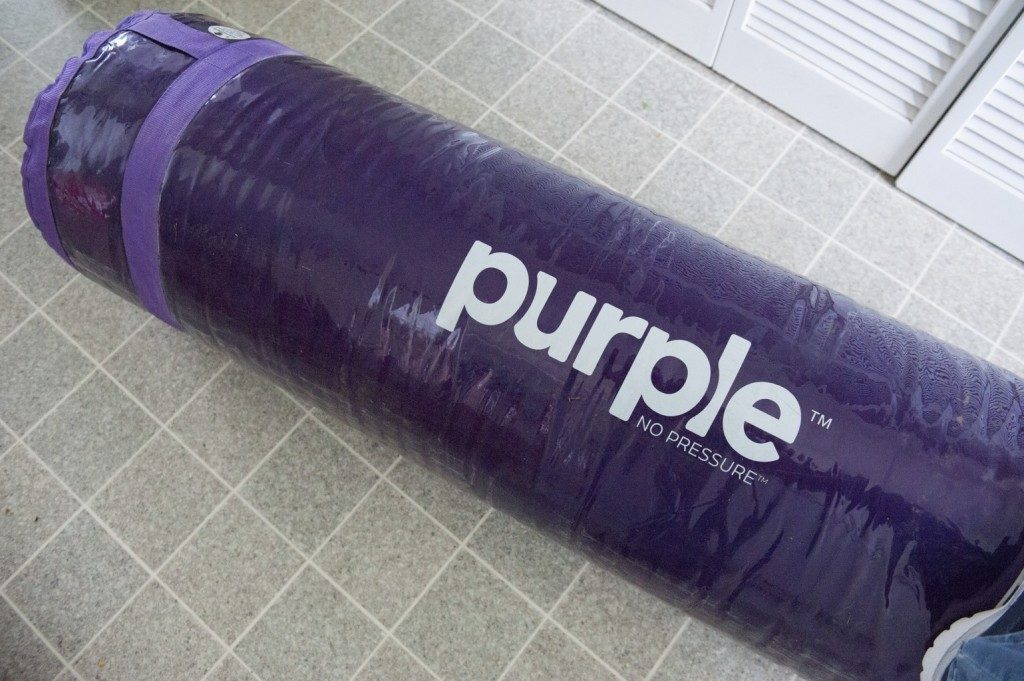 ADDING TO THE NOISE, ESTABLISHED RETAILERS ARE MOONLIGHTING WITH THEIR OWN ONLINE MATTRESS BRANDS. LAST YEAR, SERTA SIMMONS LAUNCHED TOMORROW SLEEP, A MATTRESS FIRM LAUNCHED TULO AND WALMART LAUNCHED ALLSWELL. AND THAT’S JUST THE TIP OF THE ICEBERG: THE LAST TIME I COUNTED, THERE WERE 178 DIFFERENT ONLINE MATTRESS BRANDS, WITH NEW ONES POPPING UP EVERY DAY.
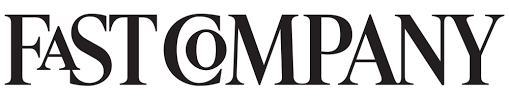 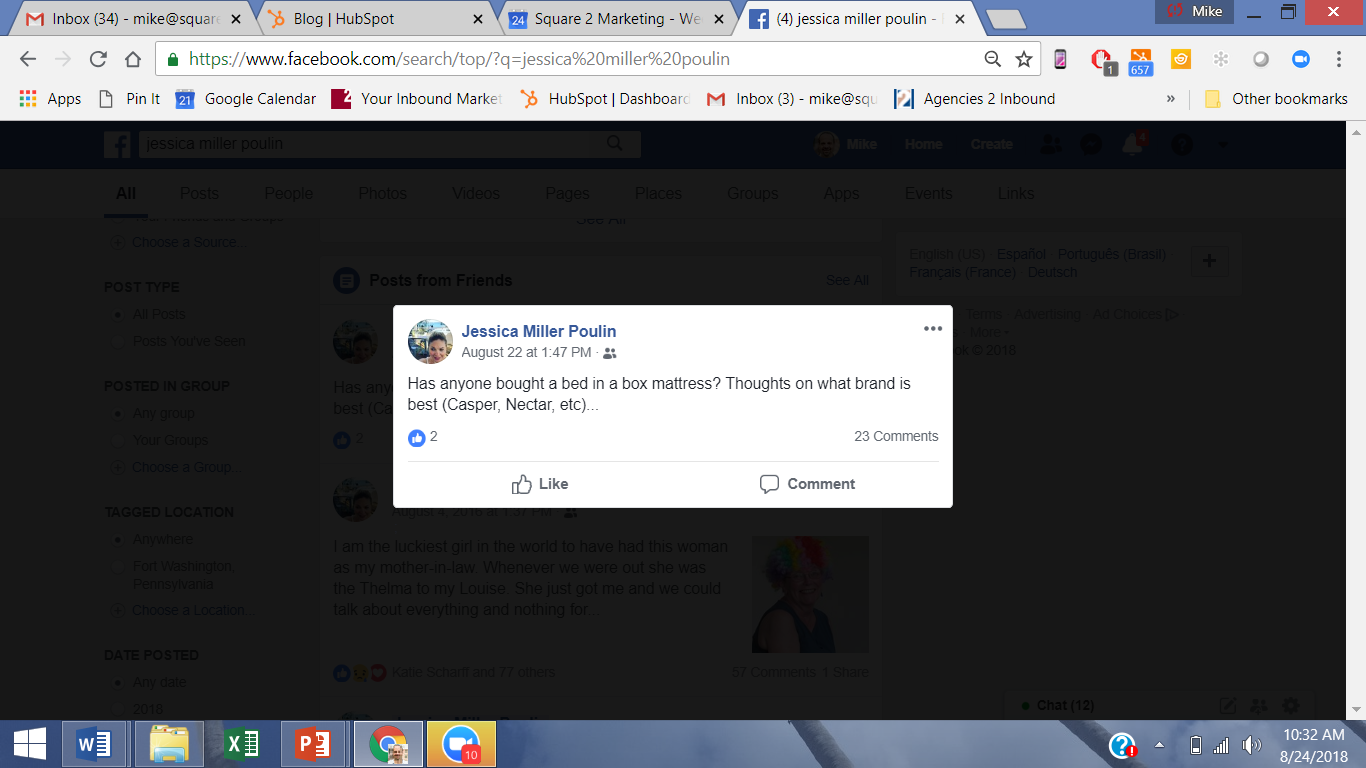 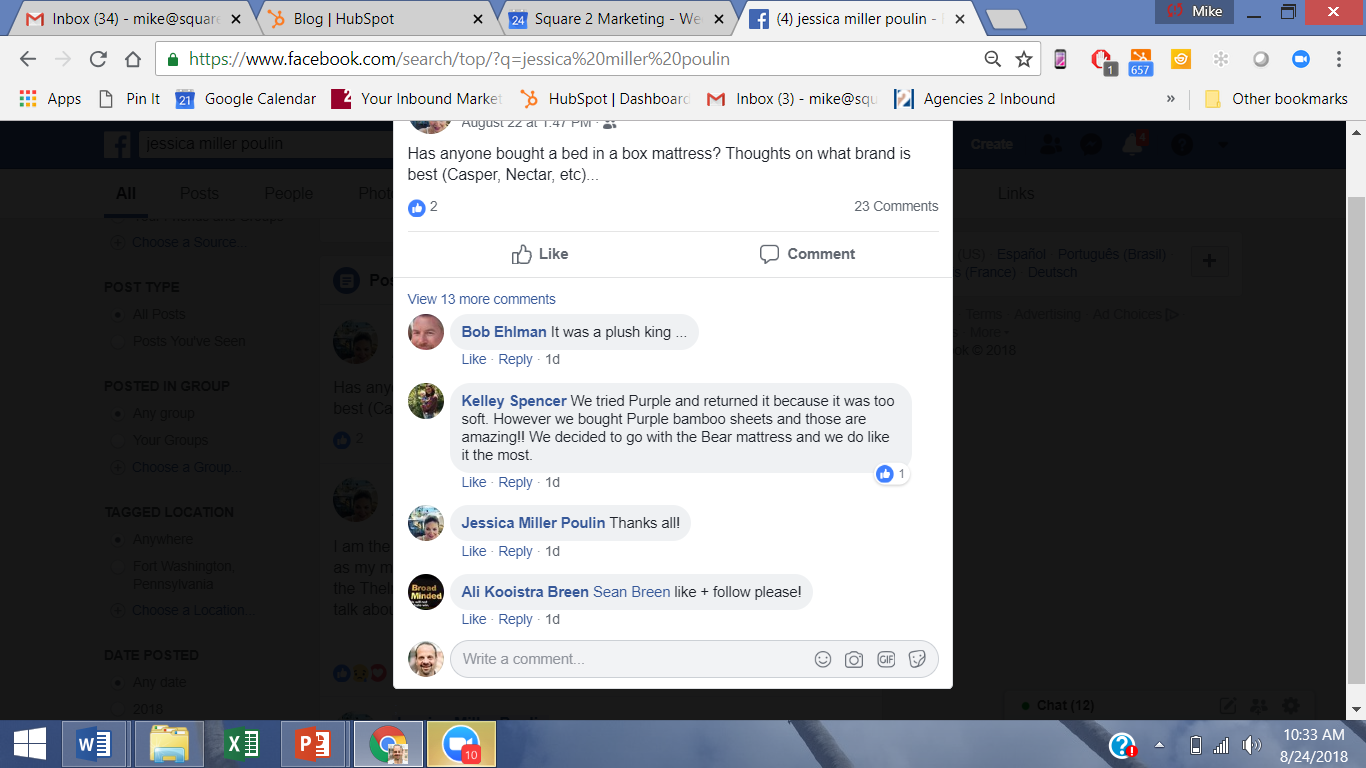 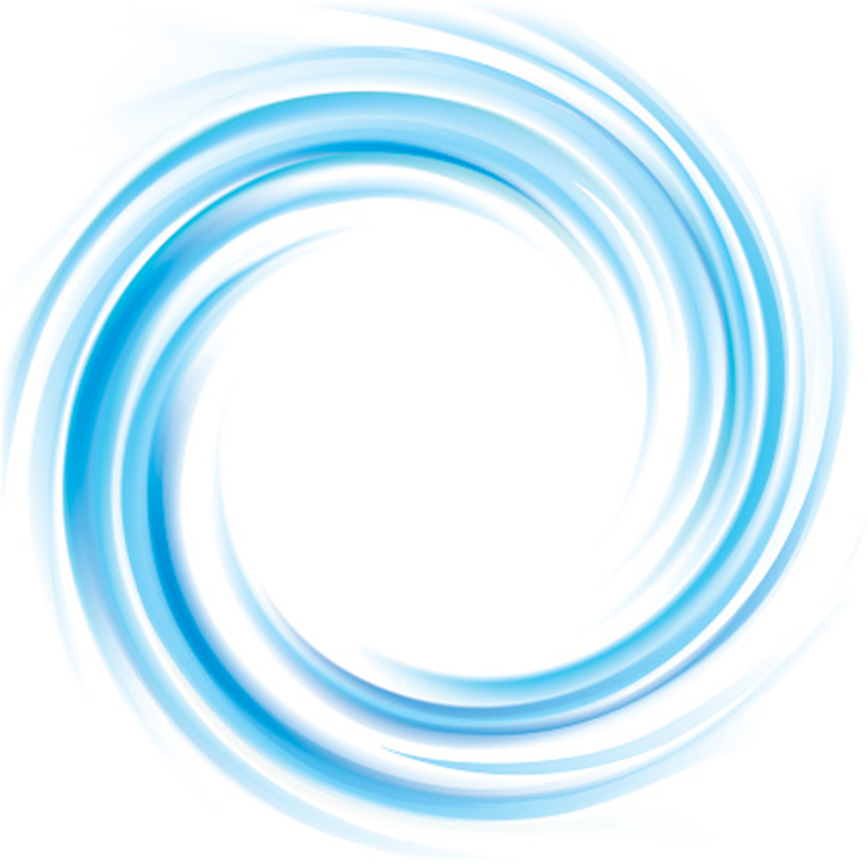 “THE NUMBER OF PEOPLE INVOLVED IN B2B SOLUTIONS PURCHASES HAS CLIMBED FROM AN AVERAGE OF 5.4 TWO YEARS AGO TO 6.8 TODAY.”
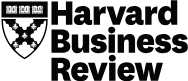 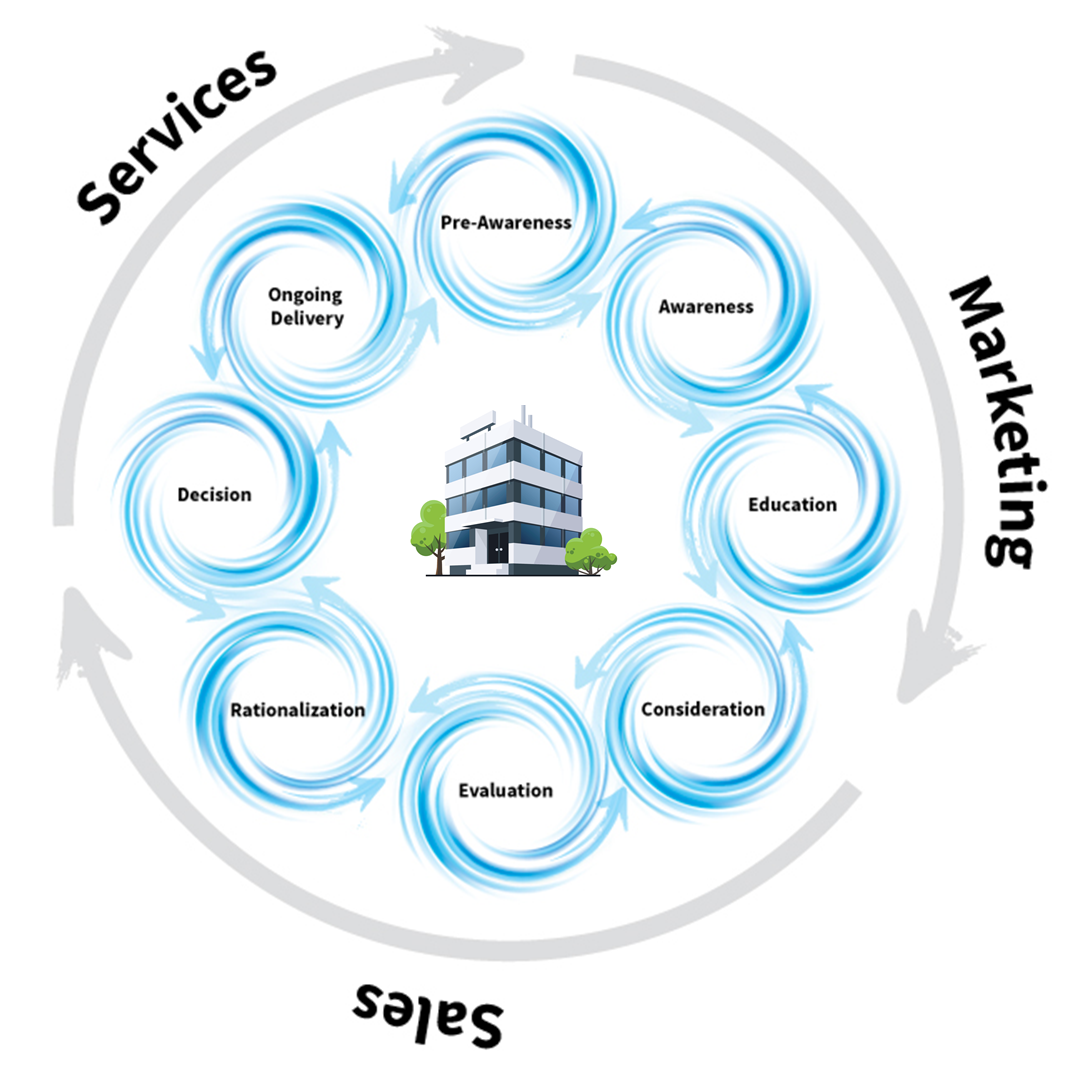 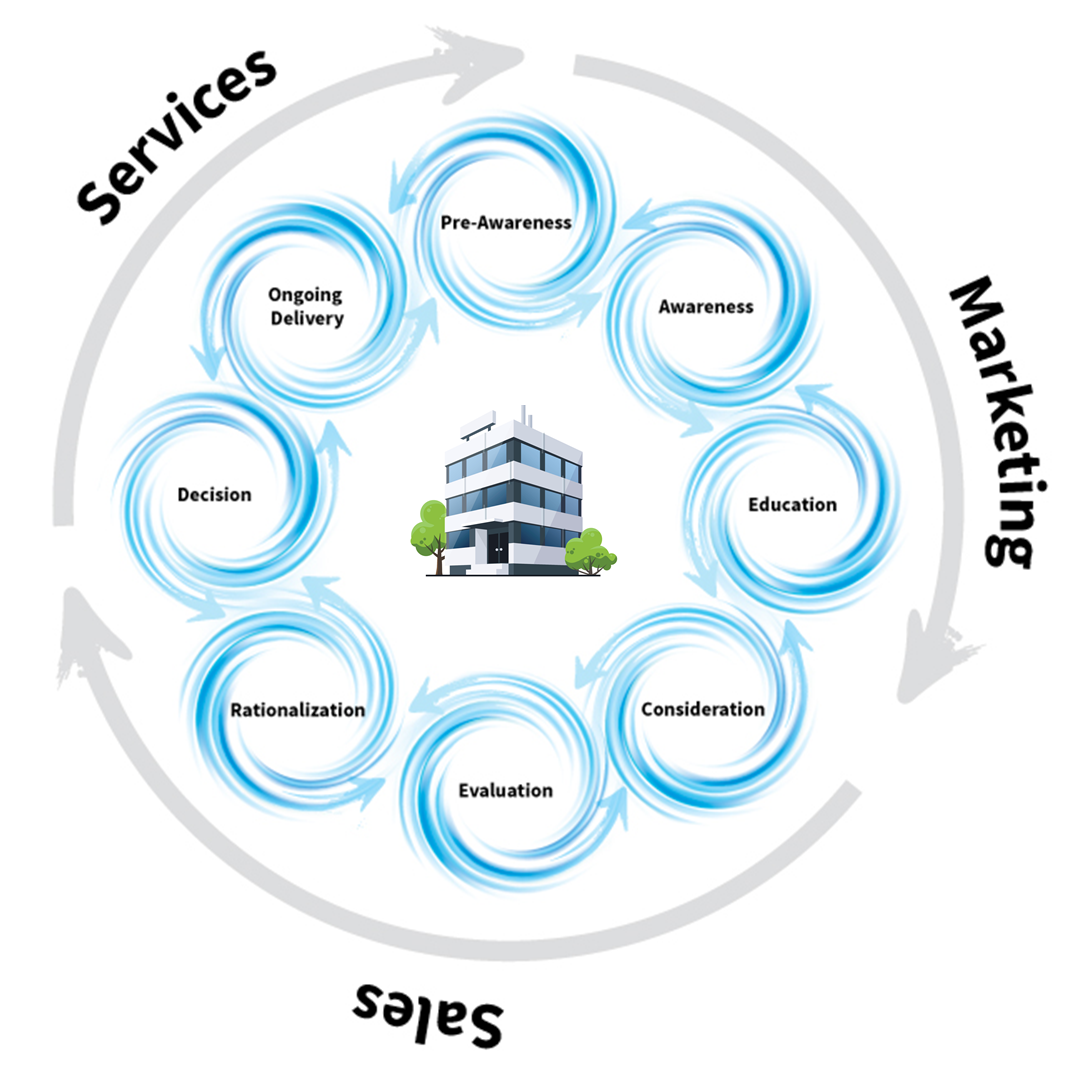 THE CYCLONIC
BUYER 
JOURNEY™
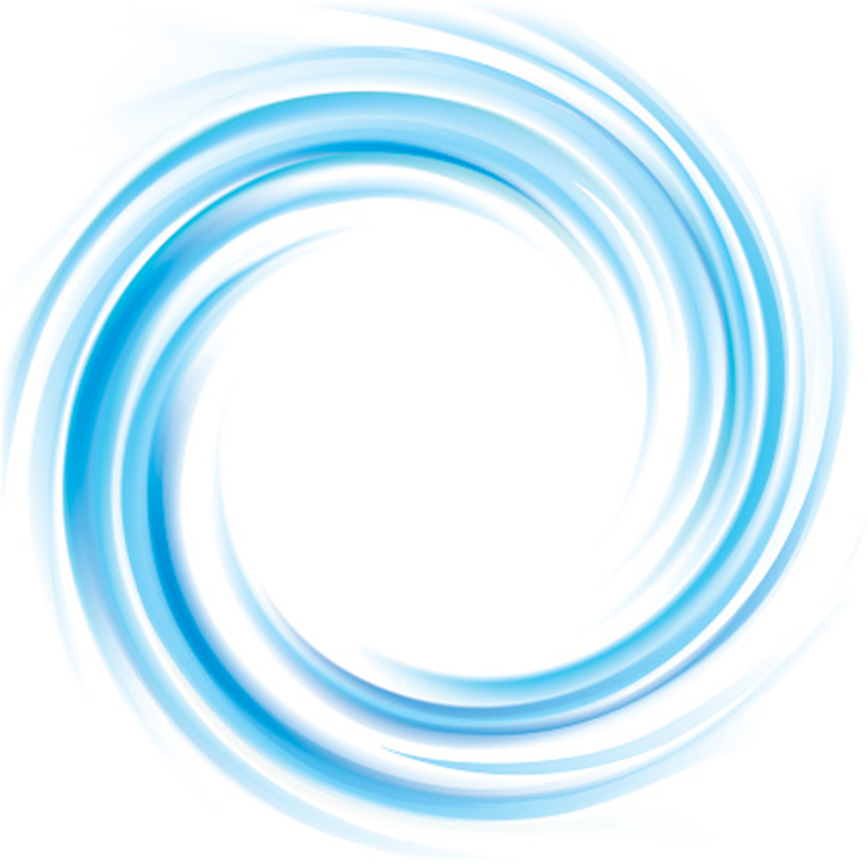 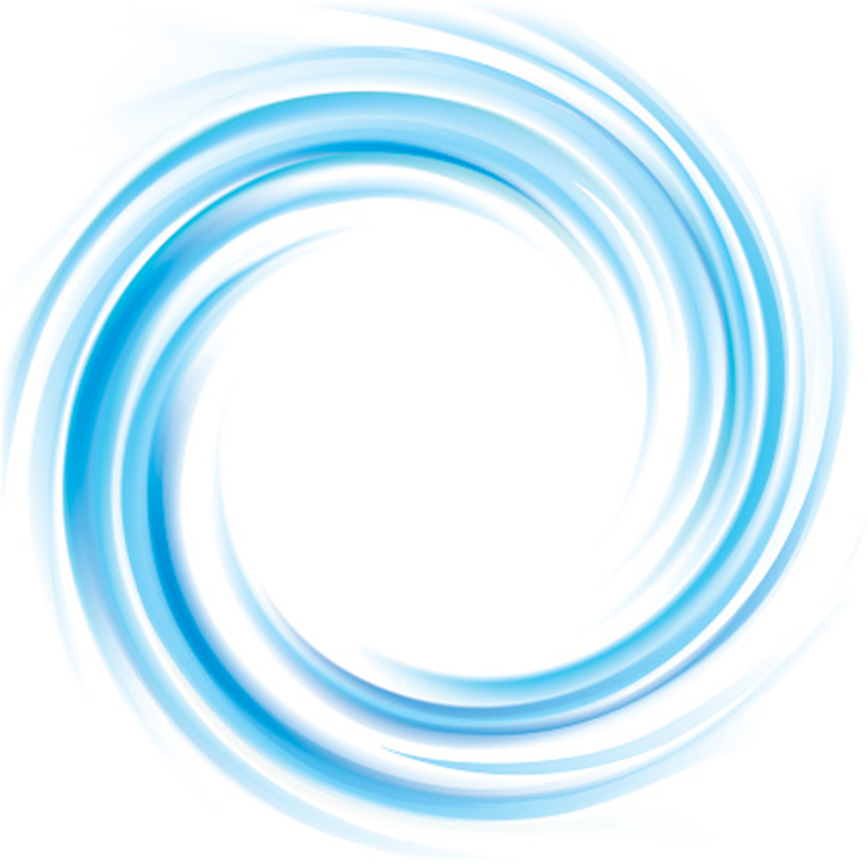 PRE-AWARENESS
EVALUATION
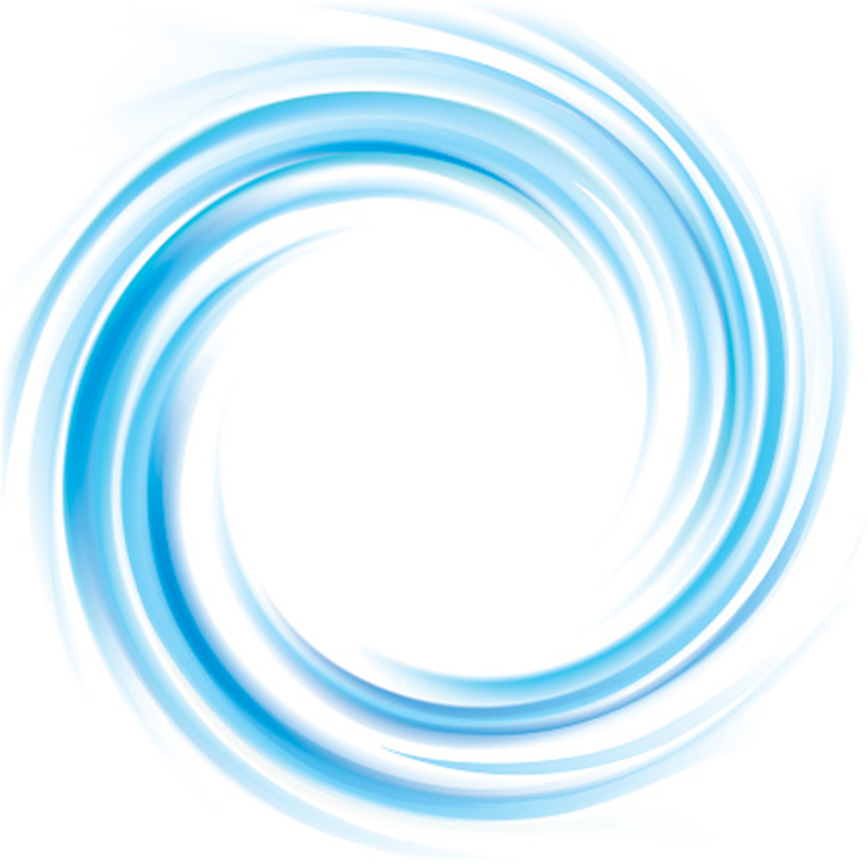 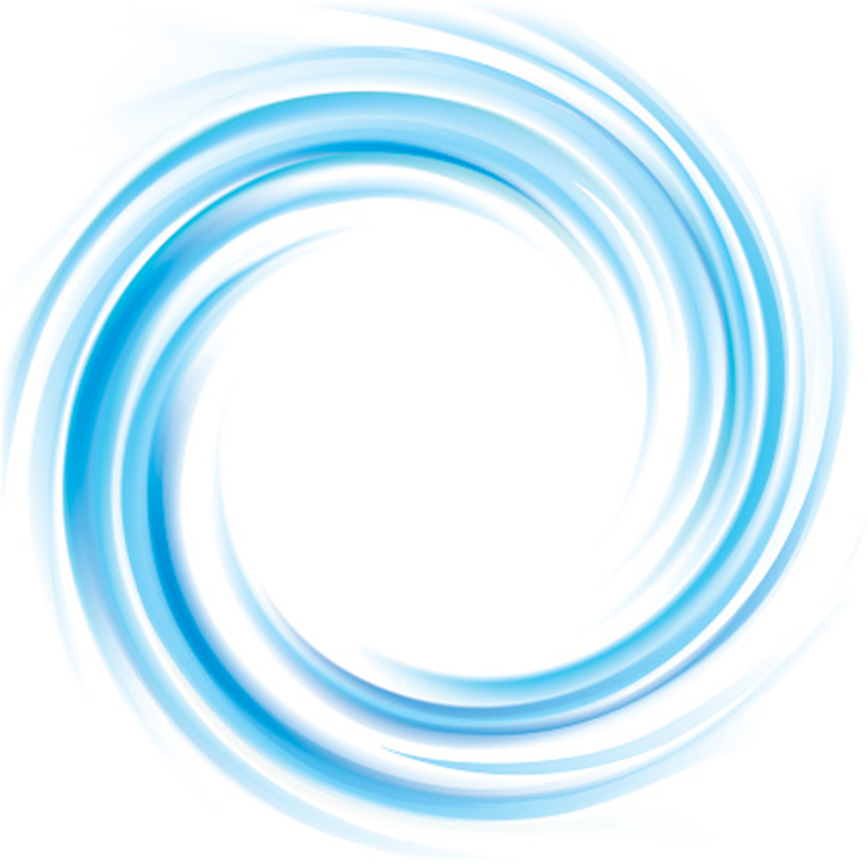 AWARENESS
RATIONALIZATION
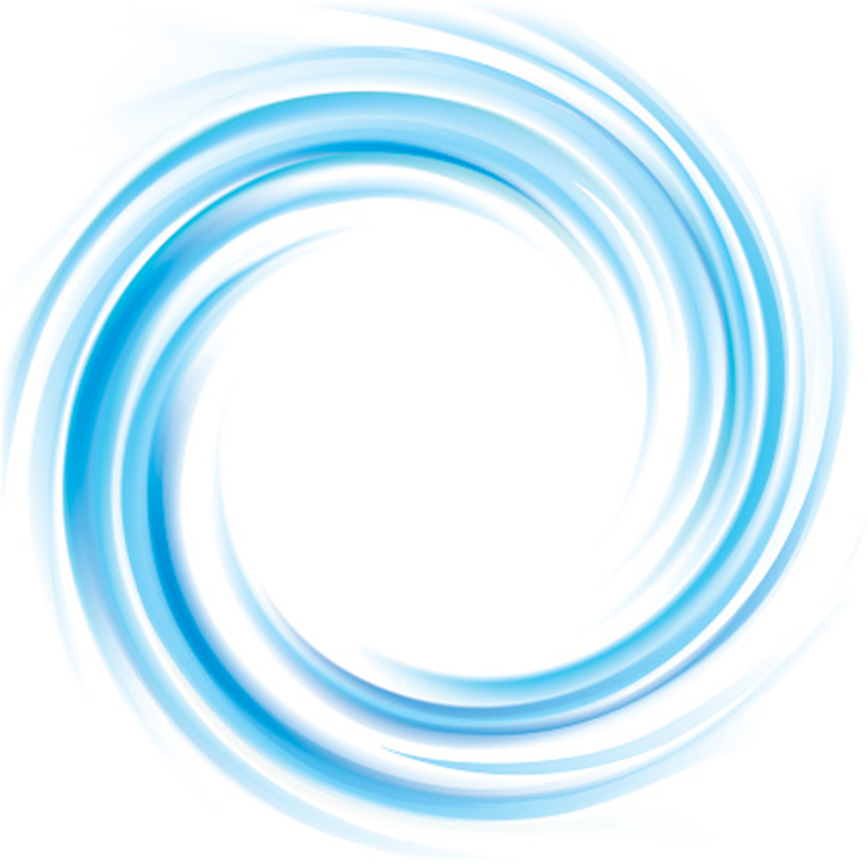 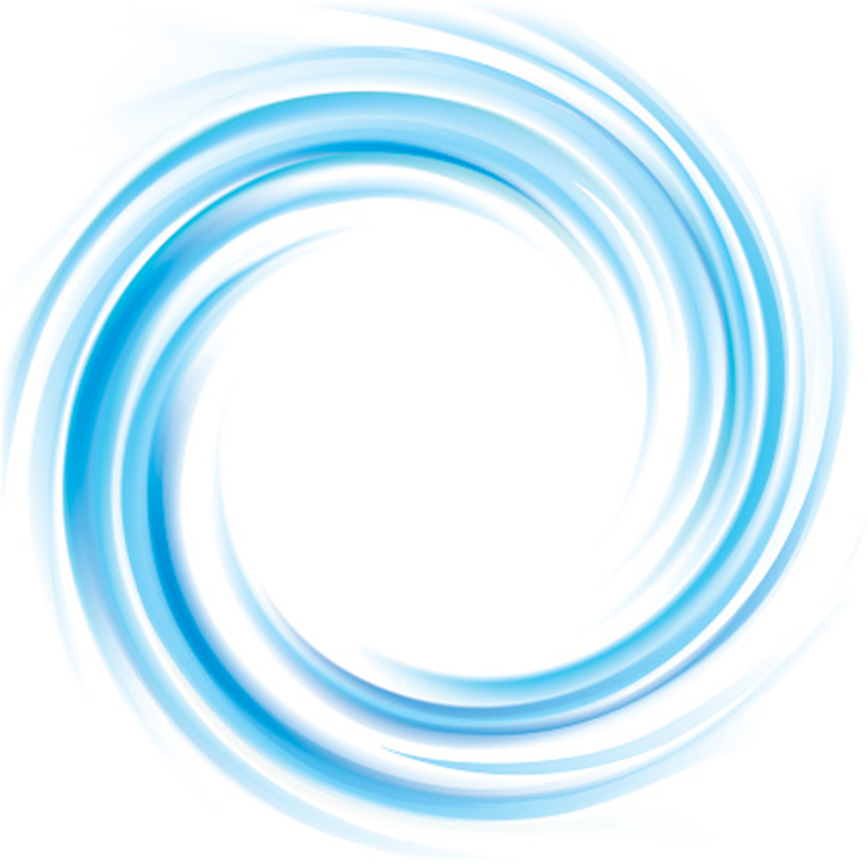 EDUCATION
DECISION
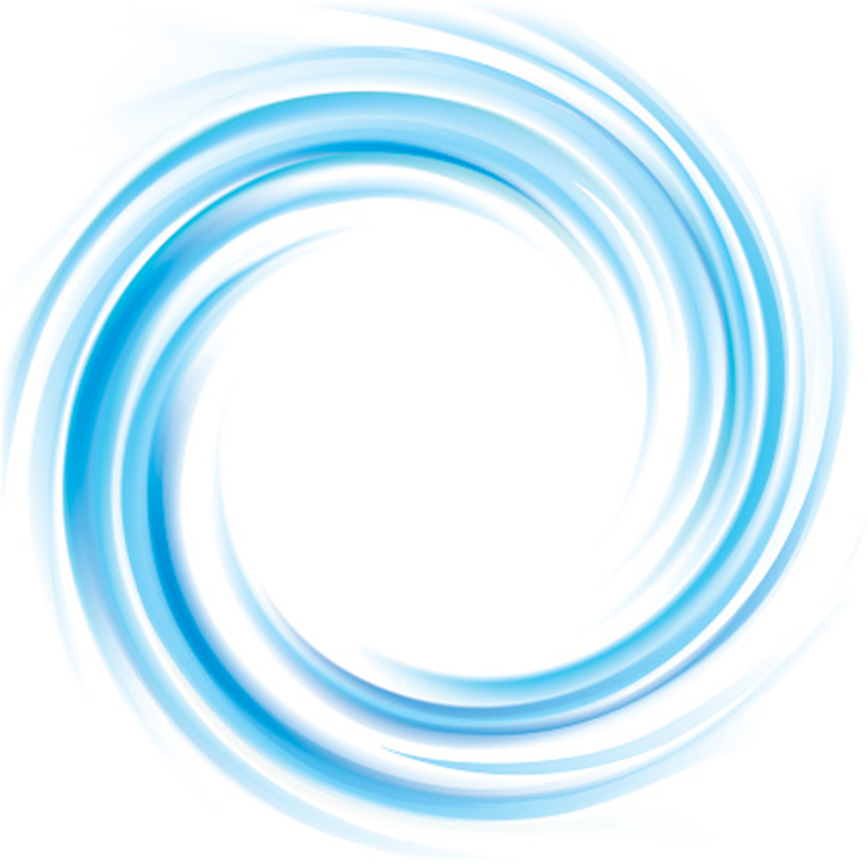 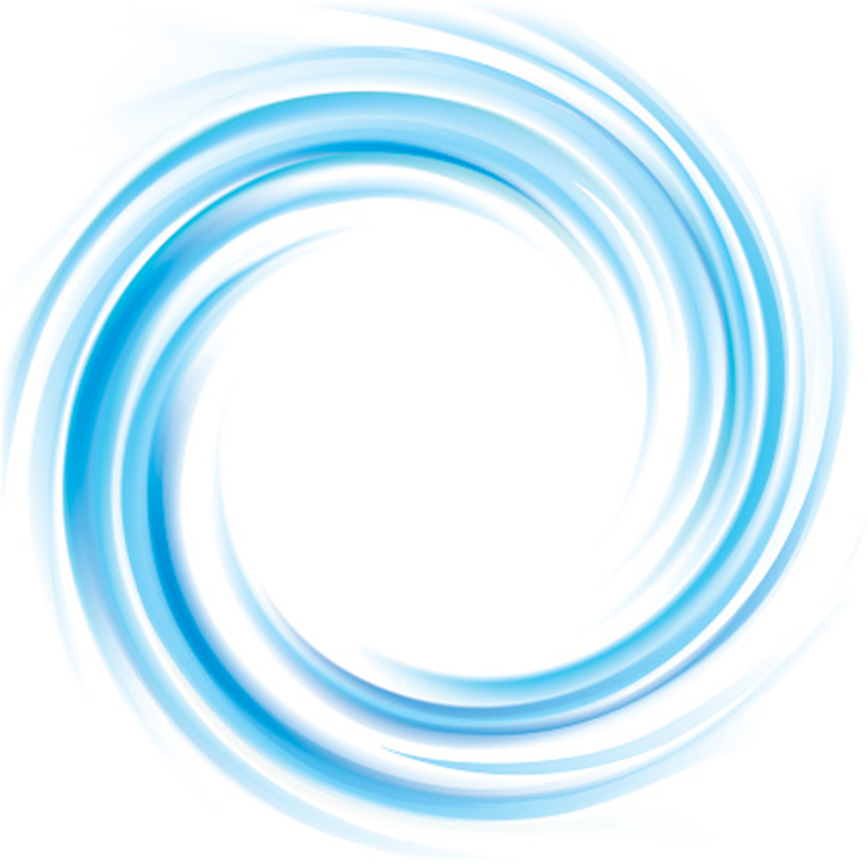 CONSIDERATION
DELIVERY
MARKETING
SALES
SERVICE
2
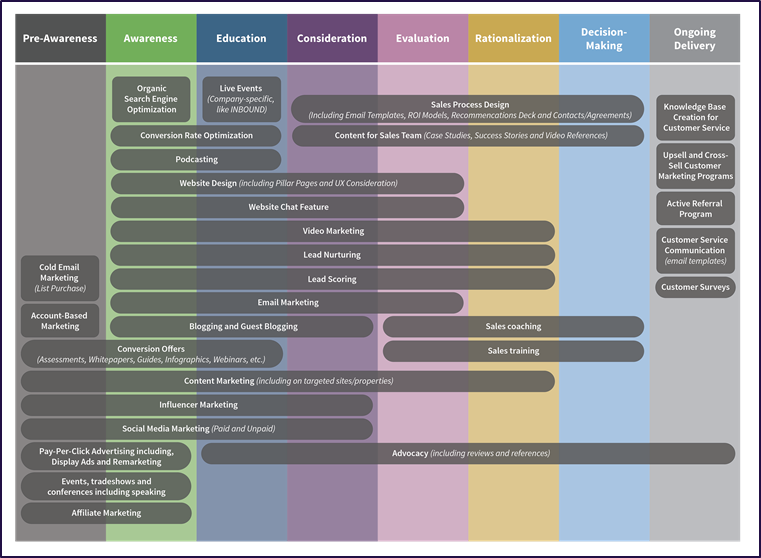 DEPLOYING TACTICS ALIGNED TO THE NEW BUYER JOURNEY
Tactics Span Across A Variety Of Buyer Journey Stages, Including Sales And Customer Service
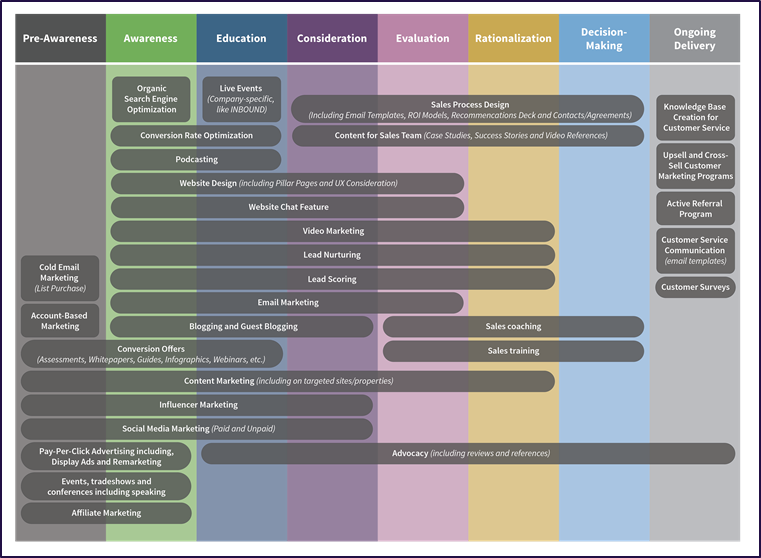 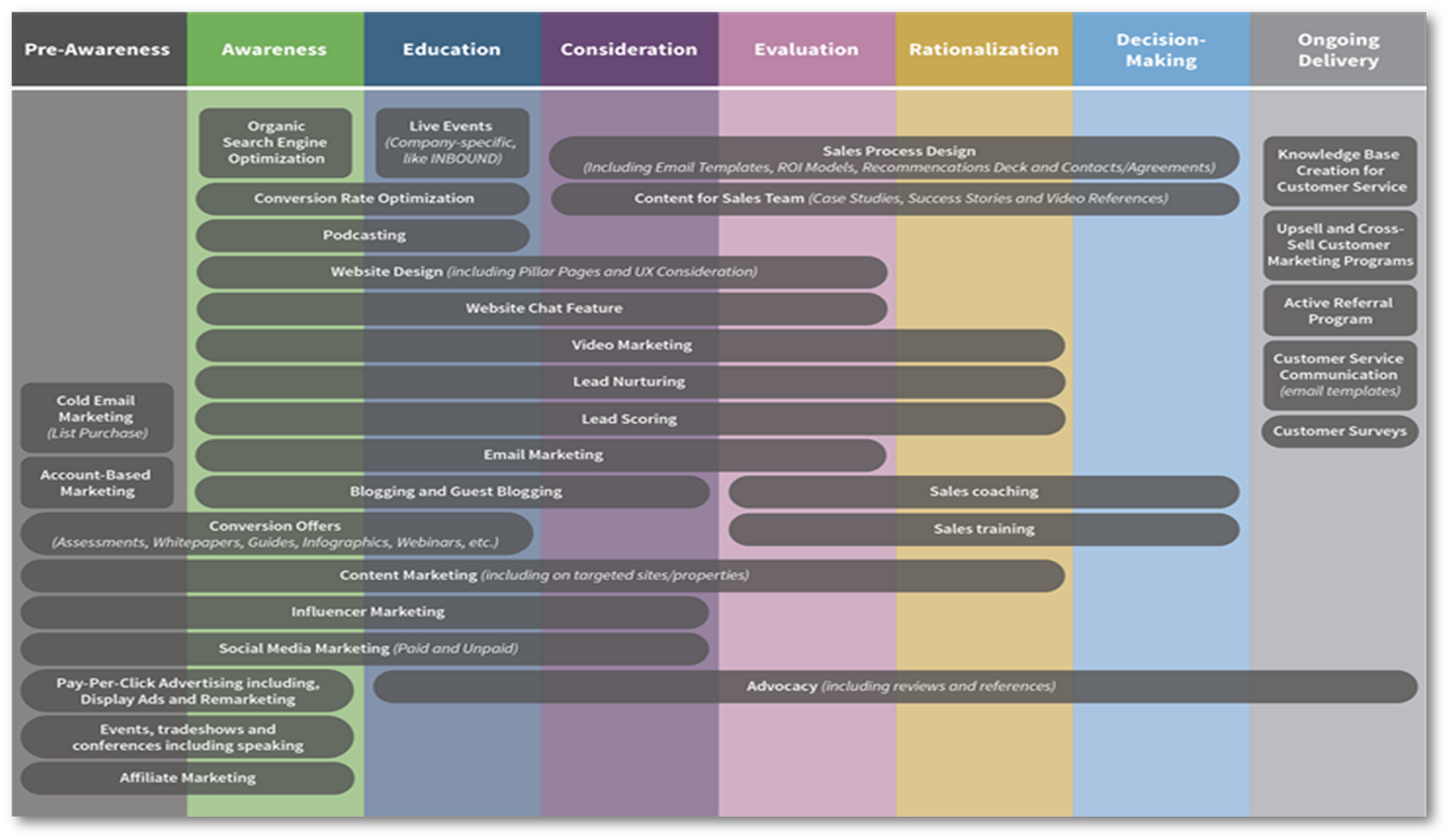 REVENUE GENERATION FROM CUSTOMER SERVICE TACTICS
EASY REVENUE FROM CURRENT CUSTOMERS
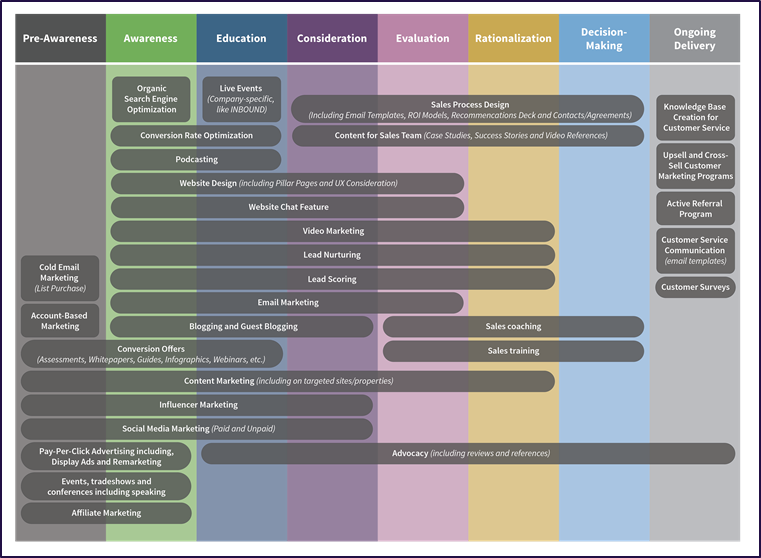 SALES MUST BE CONSIDERED AS PART OF THE BUYER JOURNEY EXPERIENCE
REMARKABLE SALES PROCESS WITH CONTENT IN CONTEXT
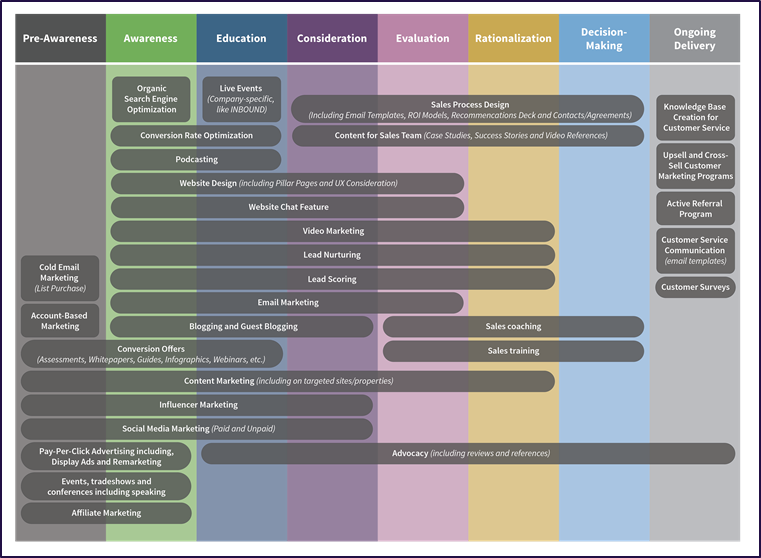 MIDDLE OF THE BUYER JOURNEY IS PACKED WITH HIGHLY EDUCATIONAL, ENTERTAINING CONTENT IN CONTEXT
THINK NETFLIX AND AMAZON
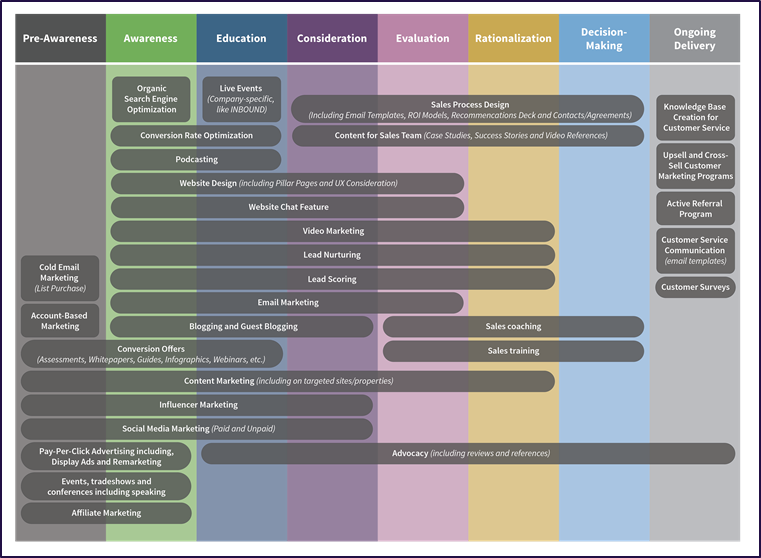 EARLY STAGE OF THE BUYER JOURNEY DEMANDS THE STORIES AND EXECUTION REQUIRED TO GRAB A PROSPECT’S ATTENTION
TRIED-AND-TRUE INBOUND MARKETING EXECUTION – BE THERE WHEN THEY’RE LOOKING FOR YOU
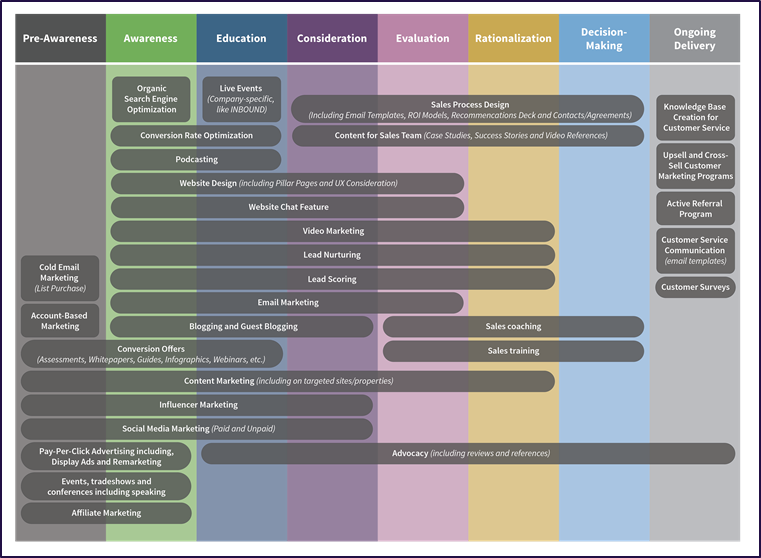 REVENUE GENERATION: SALES AND MARKETING ALIGNMENT WITH ABM AND TARGETED OUTREACH
TARGETED PROSPECT  CAMPAIGNS – MESSAGING, DISRUPTION AND EMOTION ARE KEY
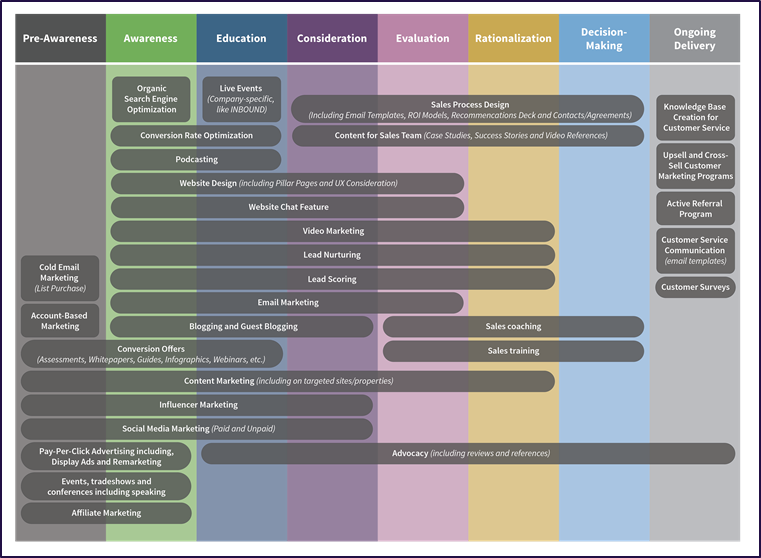 BUILD YOUR OWN TACTICS MAP
3
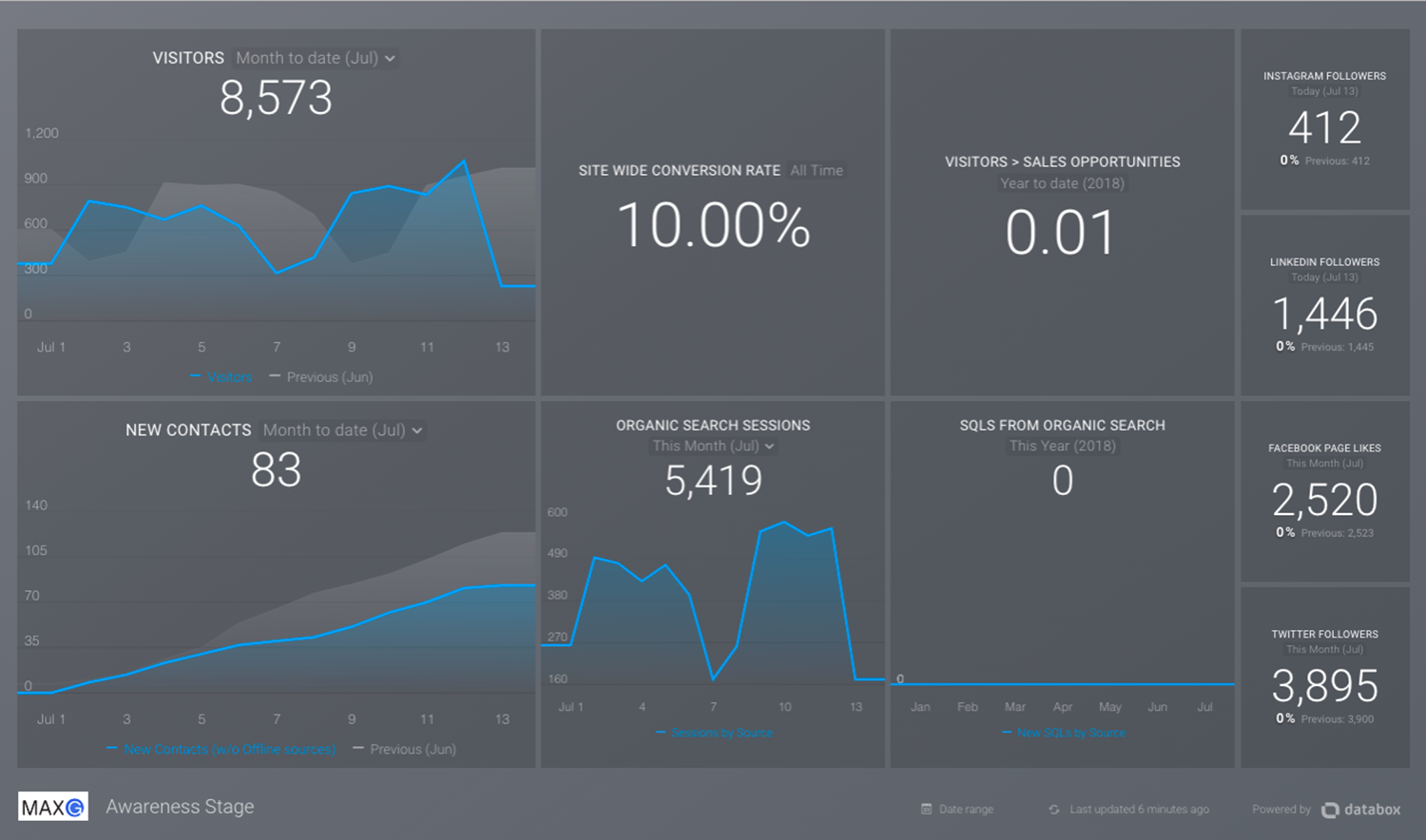 HOW TO MEASURE RESULTS
Stop Looking At Results By Tactic And Start Looking At Results By Buyer Journey Stage
The Metrics For The Cyclonic Buyer Journey
MAXG Generated Revenue Cycle Analysis Report, February 28, 2018
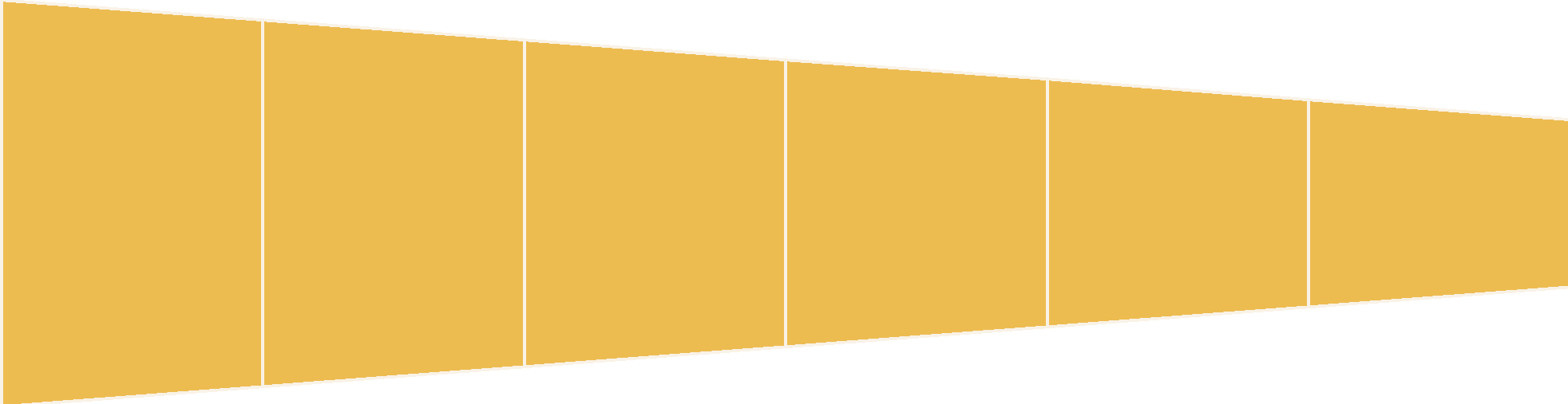 1 new customer every 2 months from marketing-
generated leads is $15,000 a month
3,000
30
20
4
2
1/2
2 new customers every month from marketing-
generated leads is $60,000 a month
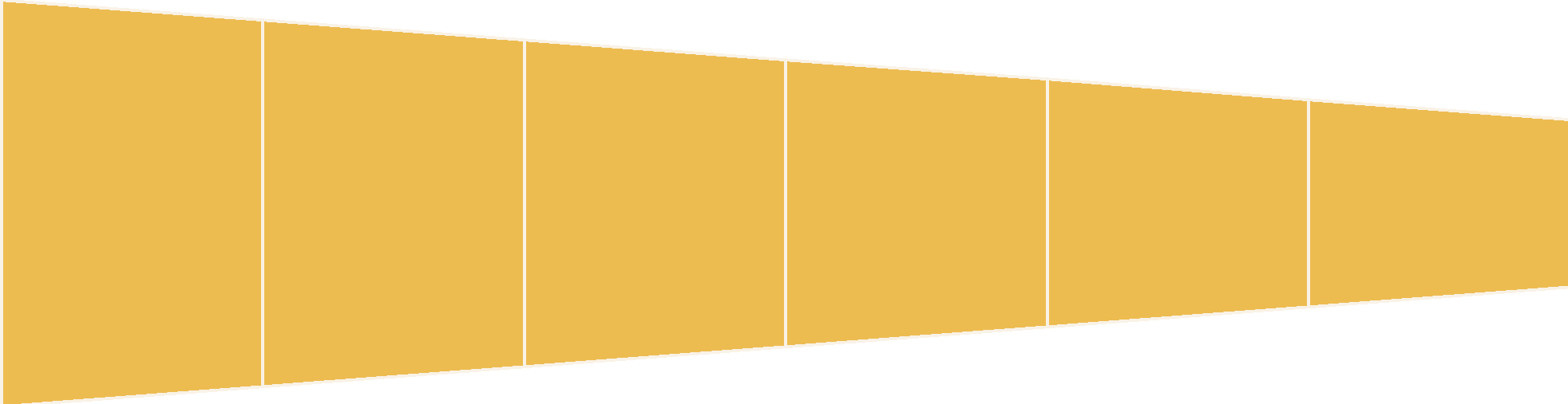 10,000
200
100
20
10
5
Pre-Awareness
Awareness
Education
Consideration
Evaluation
Rationalization
Decision
Total Available Market
Website Visitors
New Contacts
Marketing Qualified Leads
Sales Qualified Leads
Sales Opportunities
Proposals Submitted
New Customers
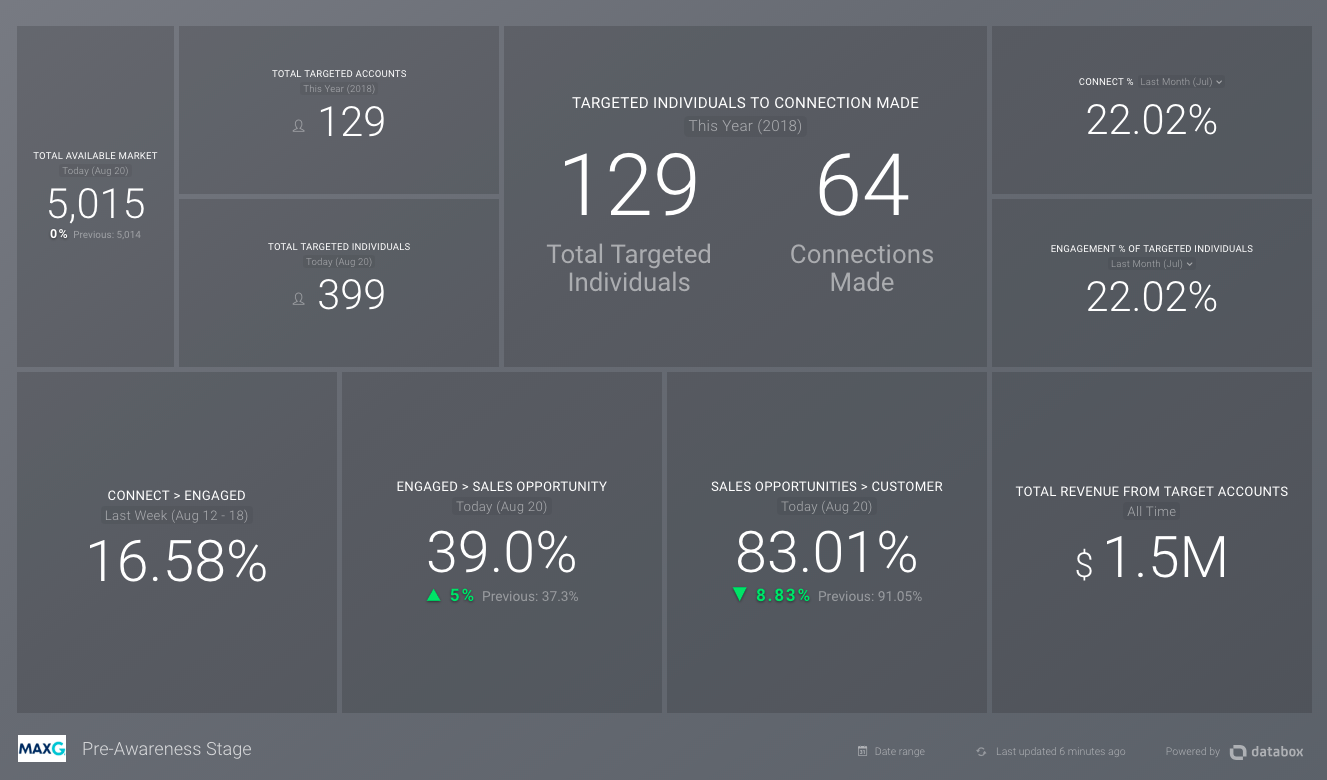 Month To Date
Month To Date
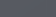 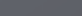 Month To Date
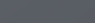 399   87   39
Month To Date
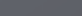 Engaged
Targeted
Individuals
Connected
Month To Date
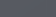 9.77%
Month To Date
Month To Date
Month To Date
Month To Date
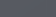 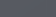 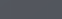 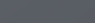 44.82%
▼8.83%
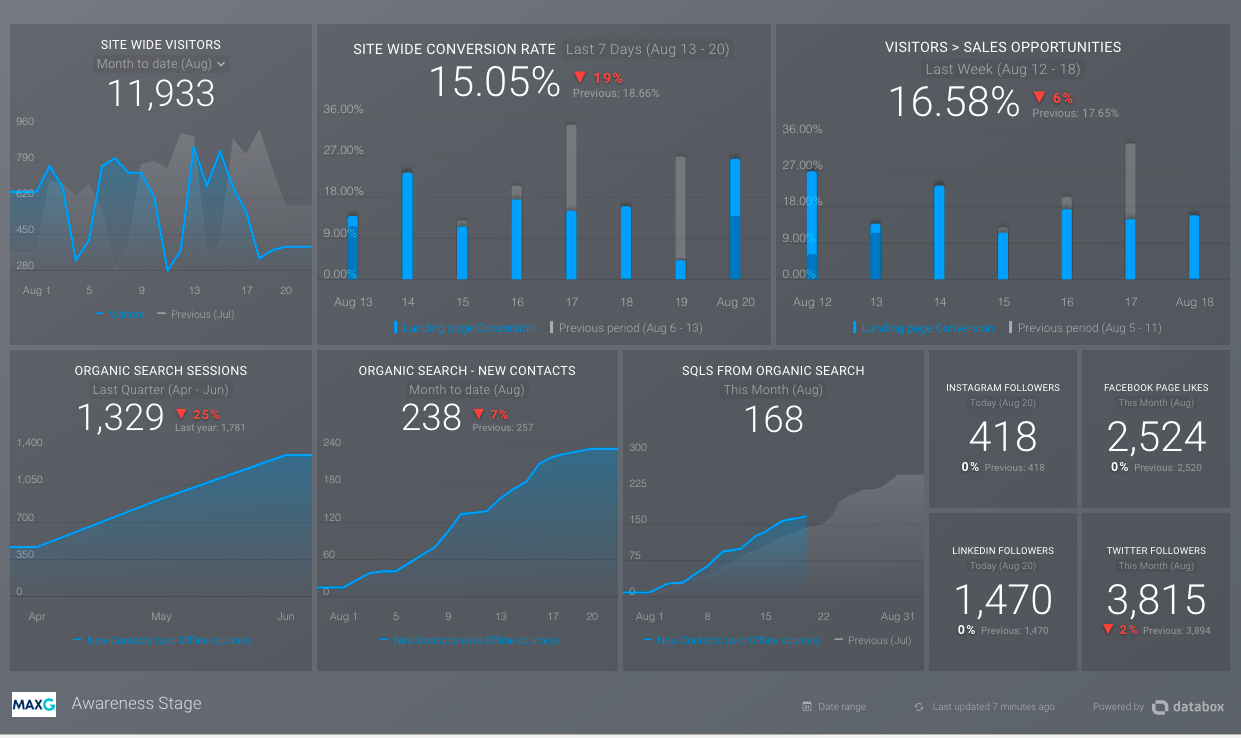 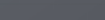 Last 7 Months
Month To Date
Last 7 Months
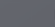 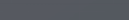 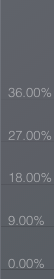 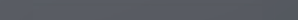 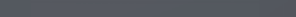 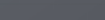 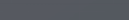 Month To Date
Month To Date
Month To Date
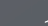 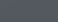 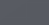 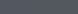 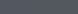 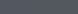 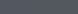 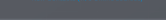 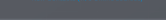 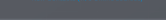 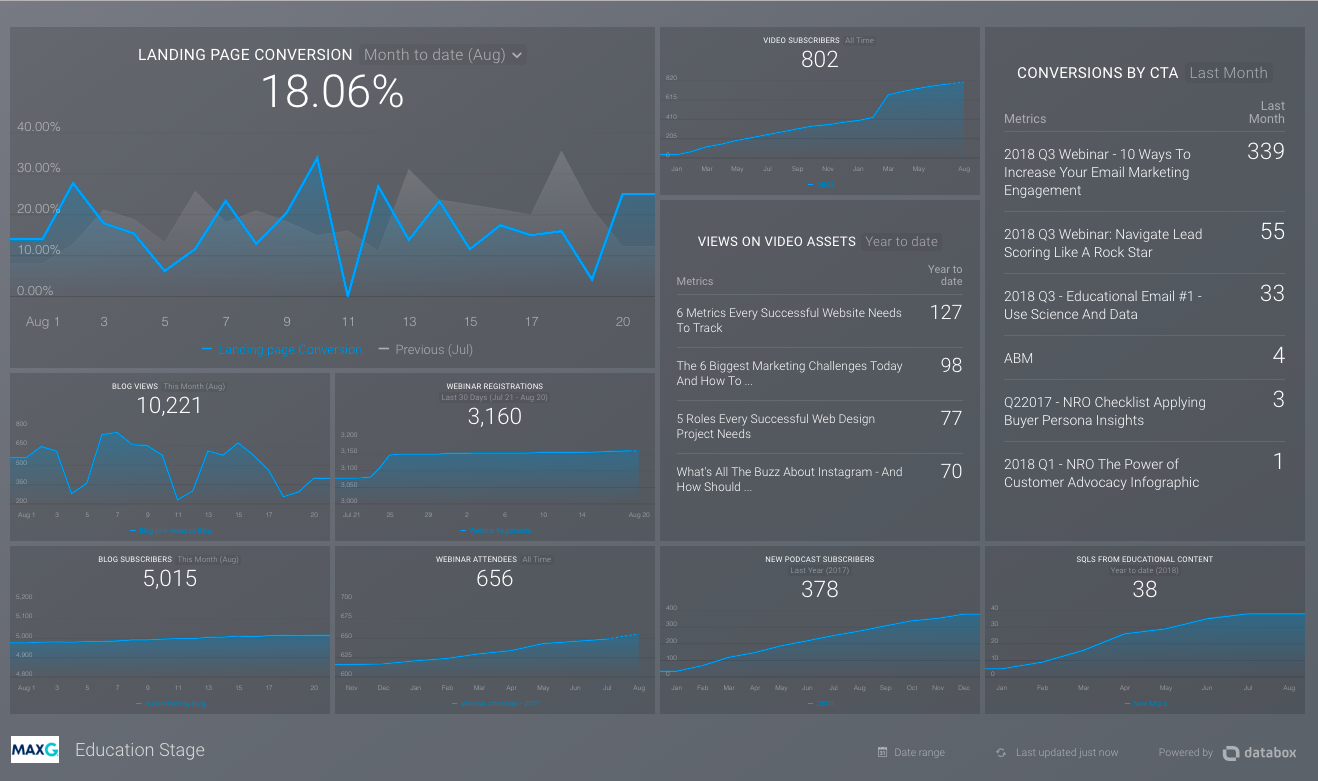 Month To Date
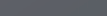 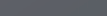 Month To Date
Month To Date
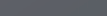 Month To Date
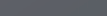 Month To Date
Month To Date
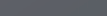 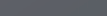 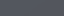 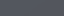 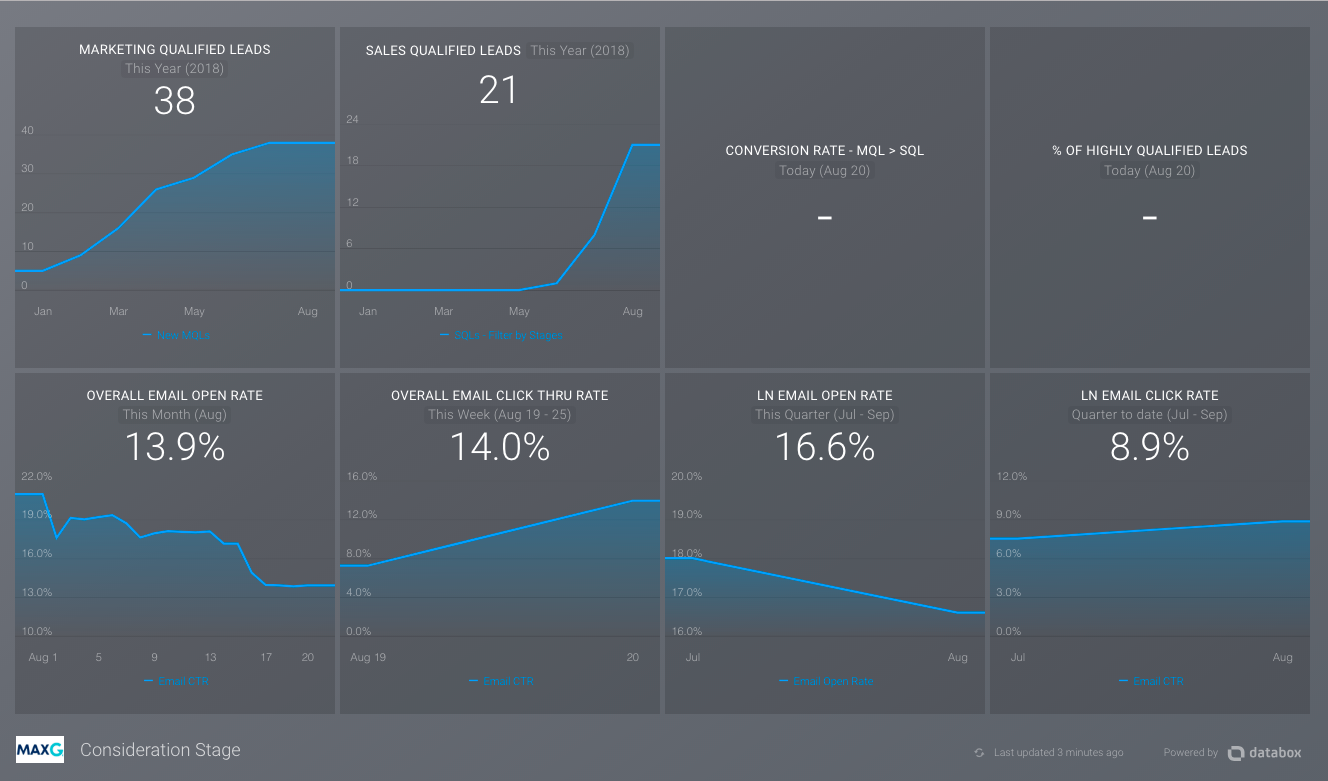 Month To Date
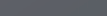 Month To Date
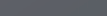 Month To Date
Month To Date
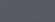 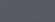 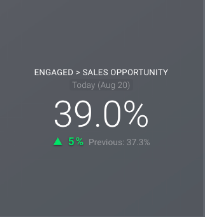 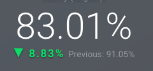 Month To Date
Month To Date
Month To Date
Month To Date
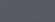 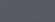 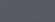 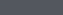 26.7%
10.77%
17.5%
8.55%
Last Month 23.7%
Last Month  7.90 %
Last Month 9.67%
▲3.00%
Last Month  14.40 %
▲1.65%
▲1.10%
▲3.10%
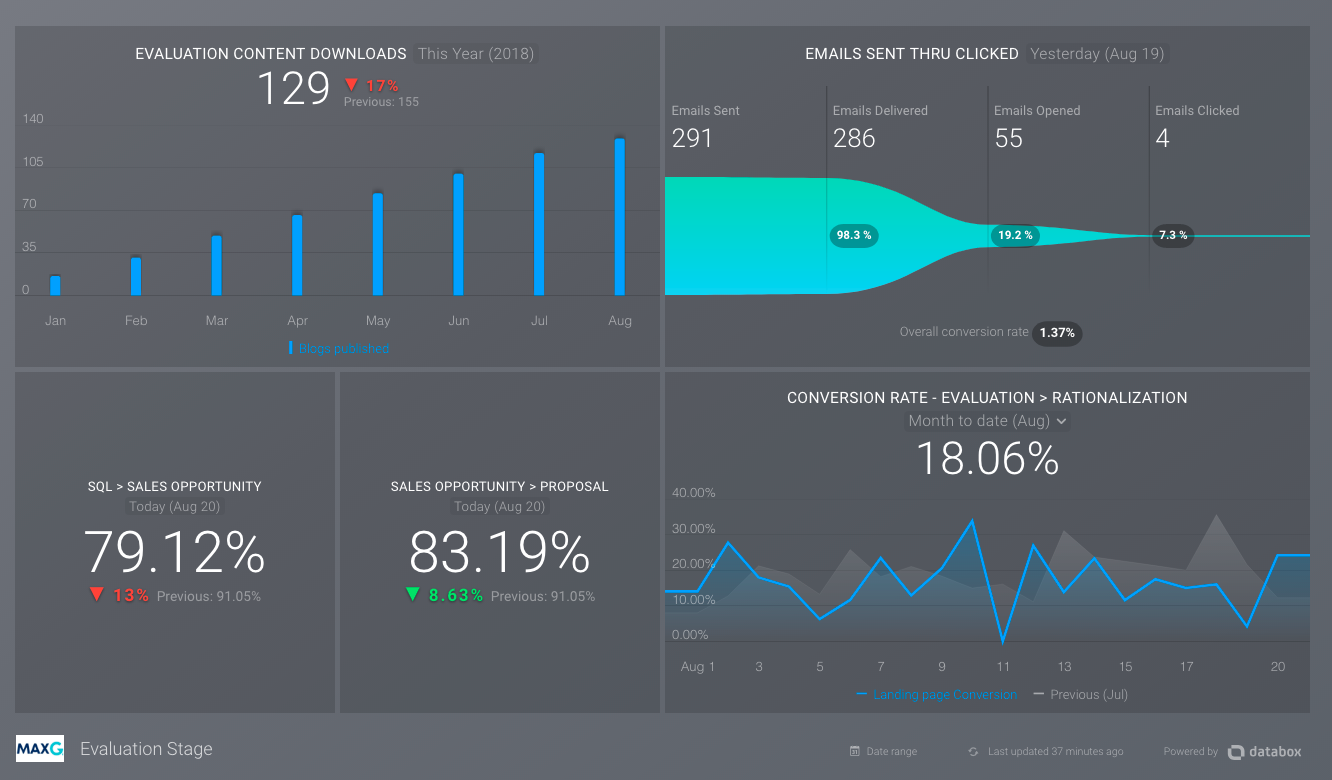 SALES
Month To Date
Month To Date
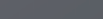 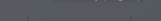 -- EVALUATION CONTENT
Month To Date
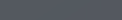 Month To Date
Month To Date
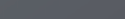 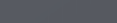 Last Month 82.09%
▲1.10%
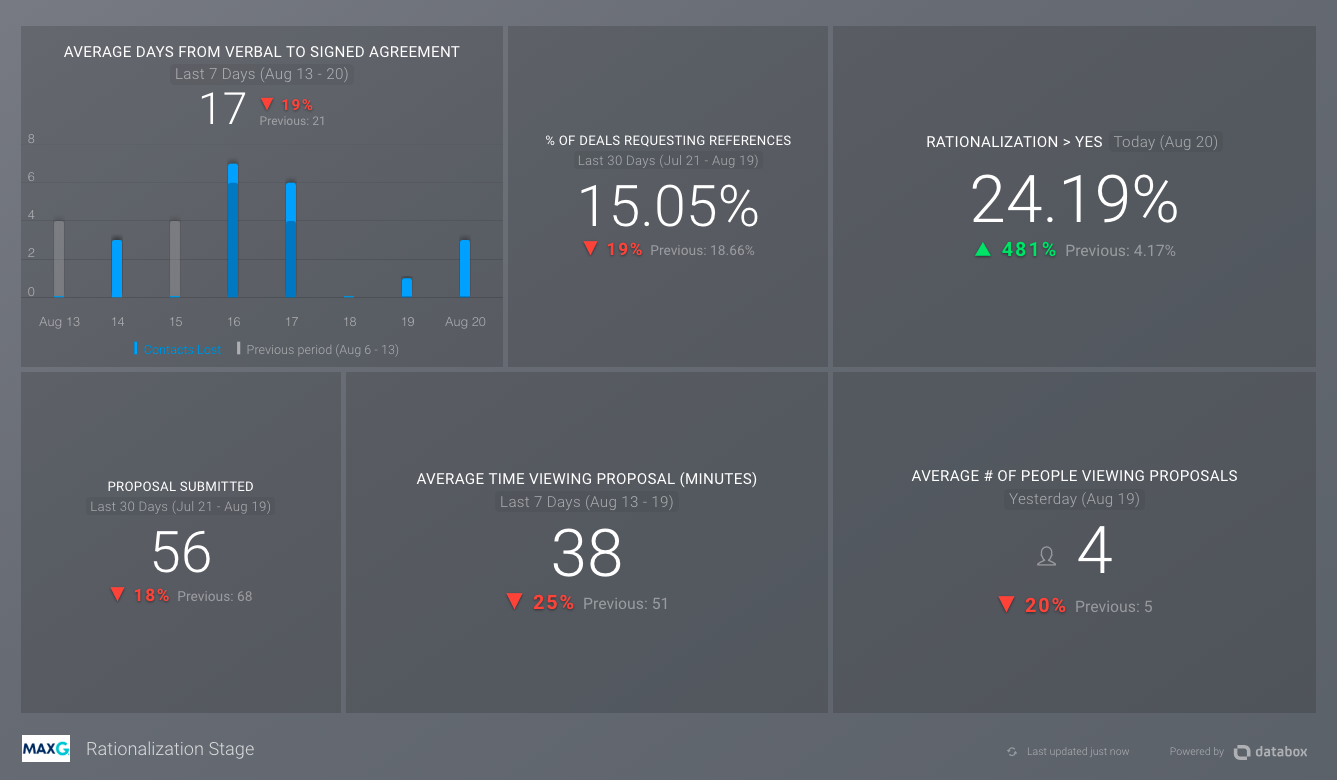 ▼19%
Month To Date
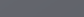 Month To Date
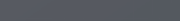 Month To Date
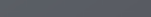 95.77%
Last Month 16.15%
Last Month 93.57%
▼1.10%
▲2.20%
Month To Date
Month To Date
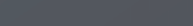 Year To Date
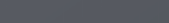 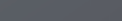 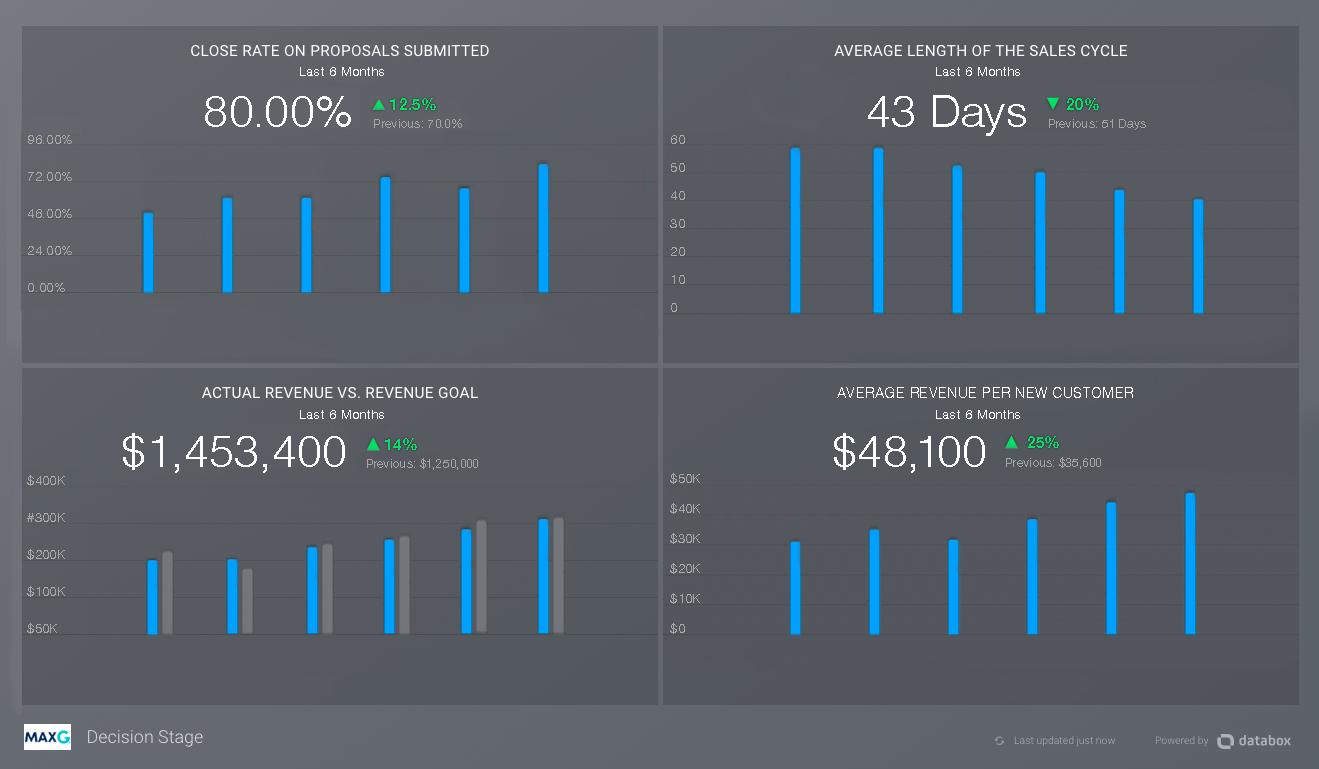 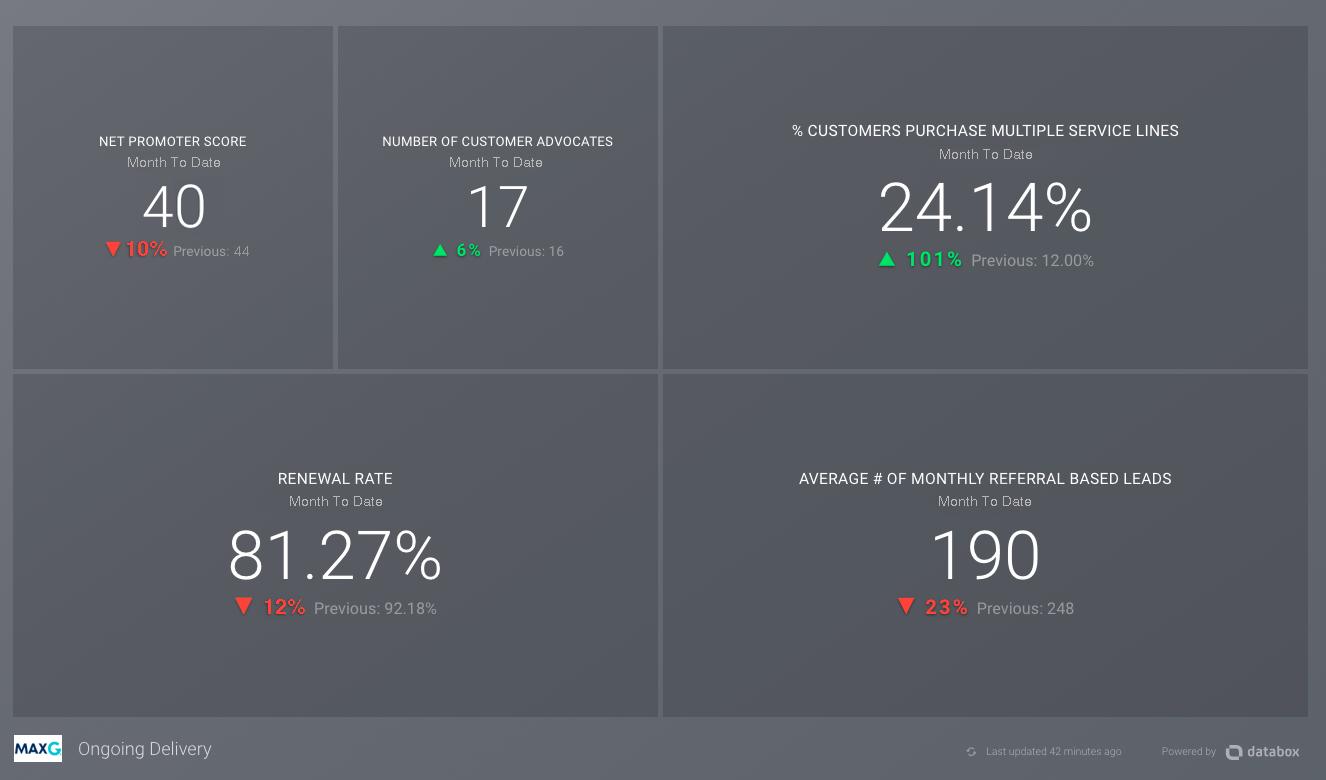 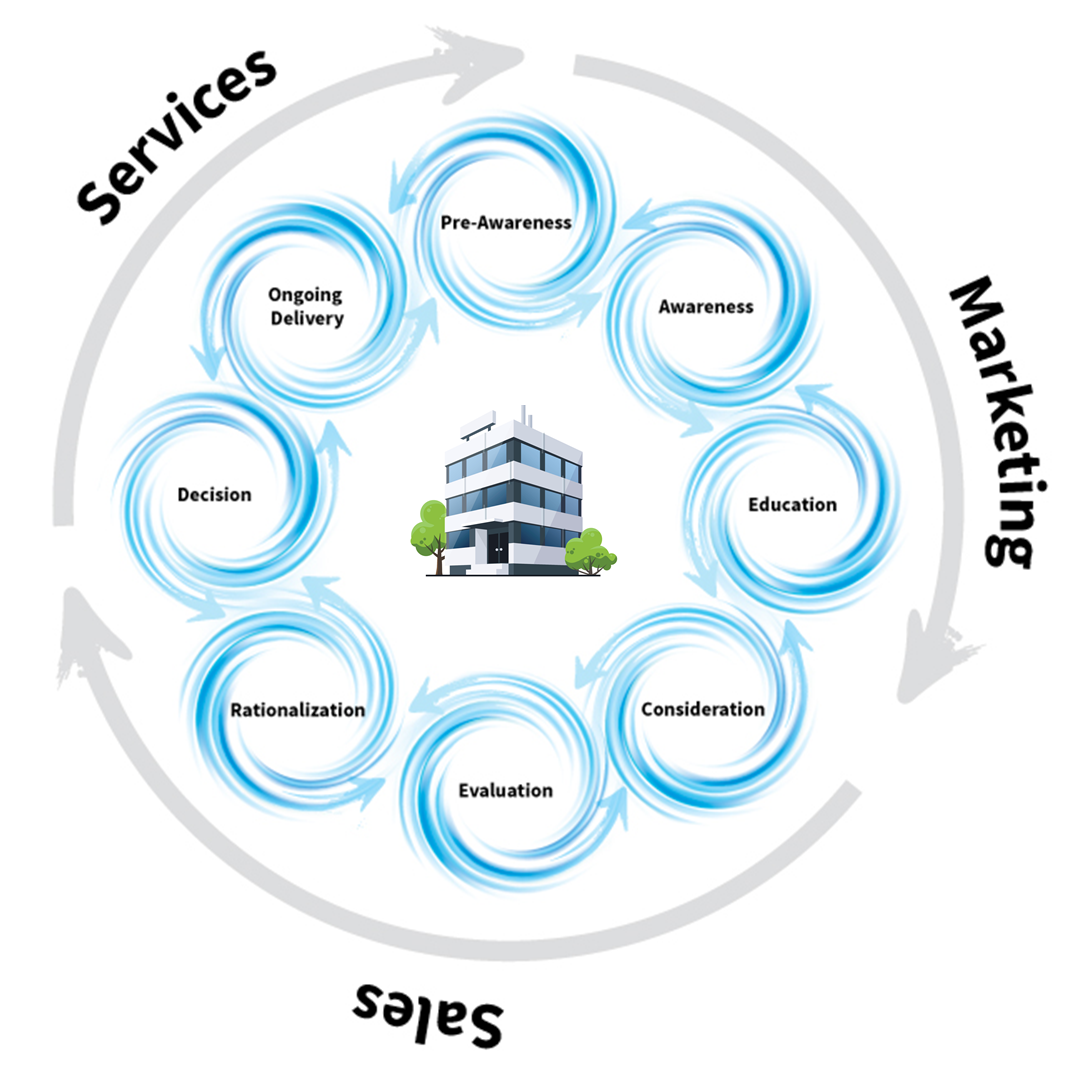 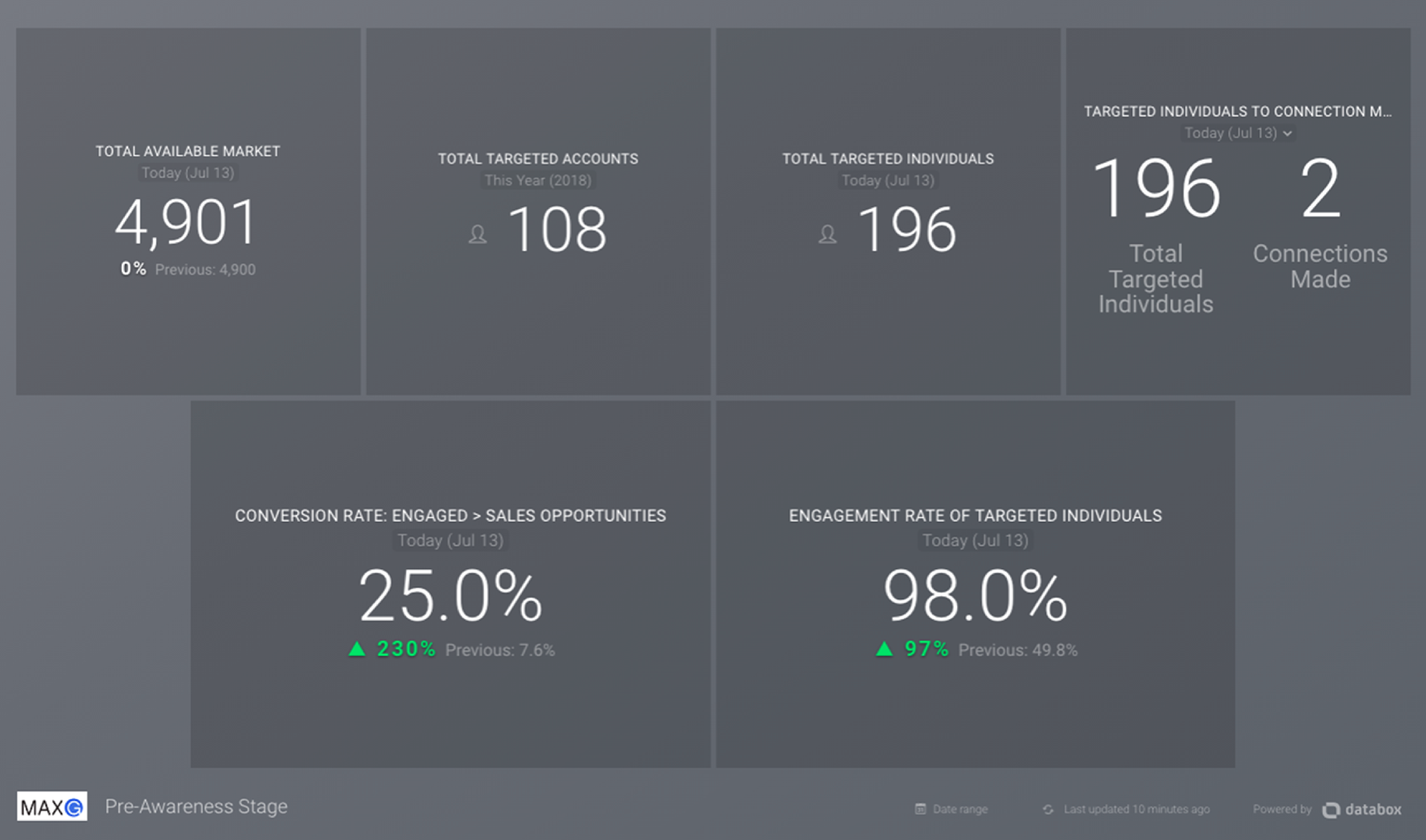 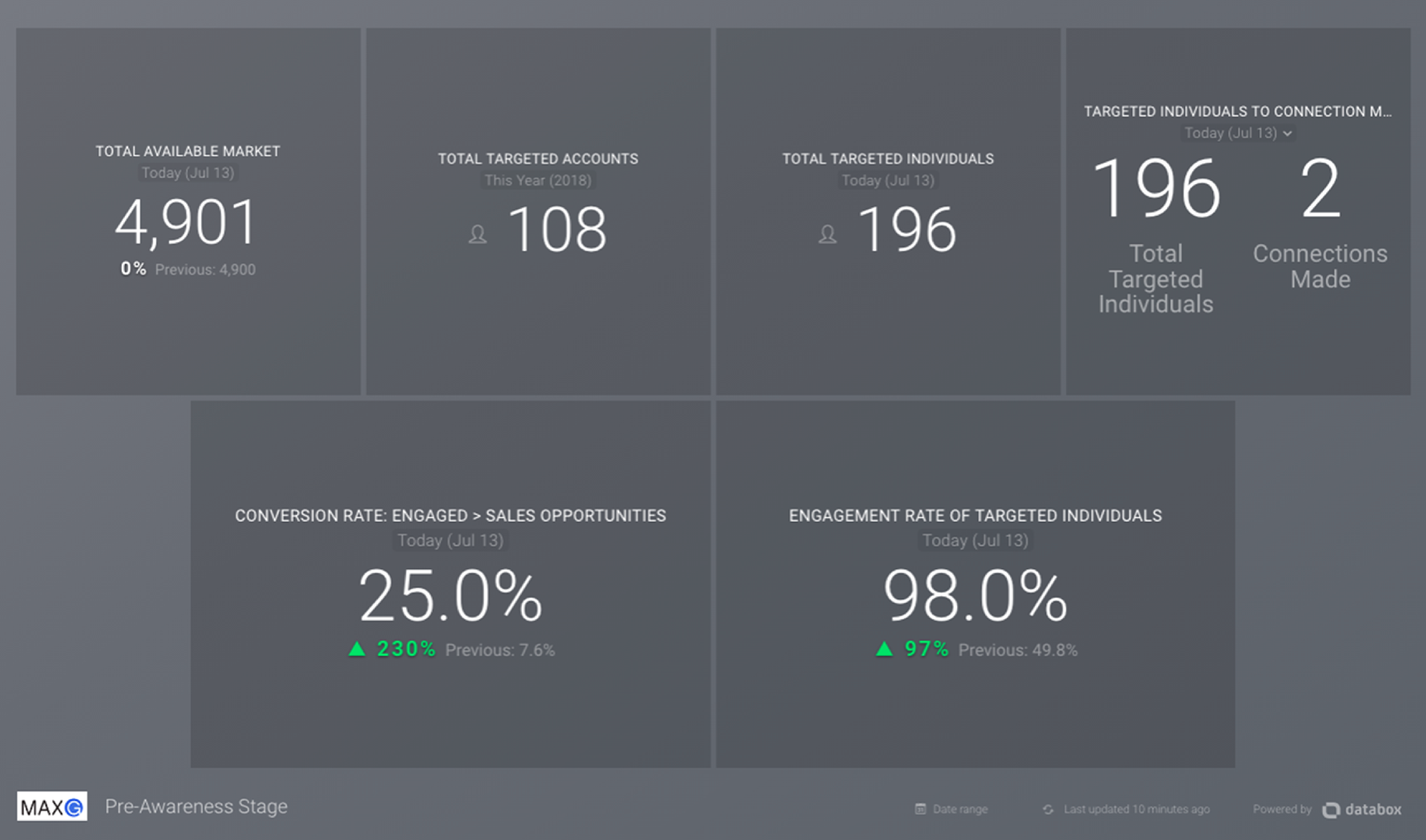 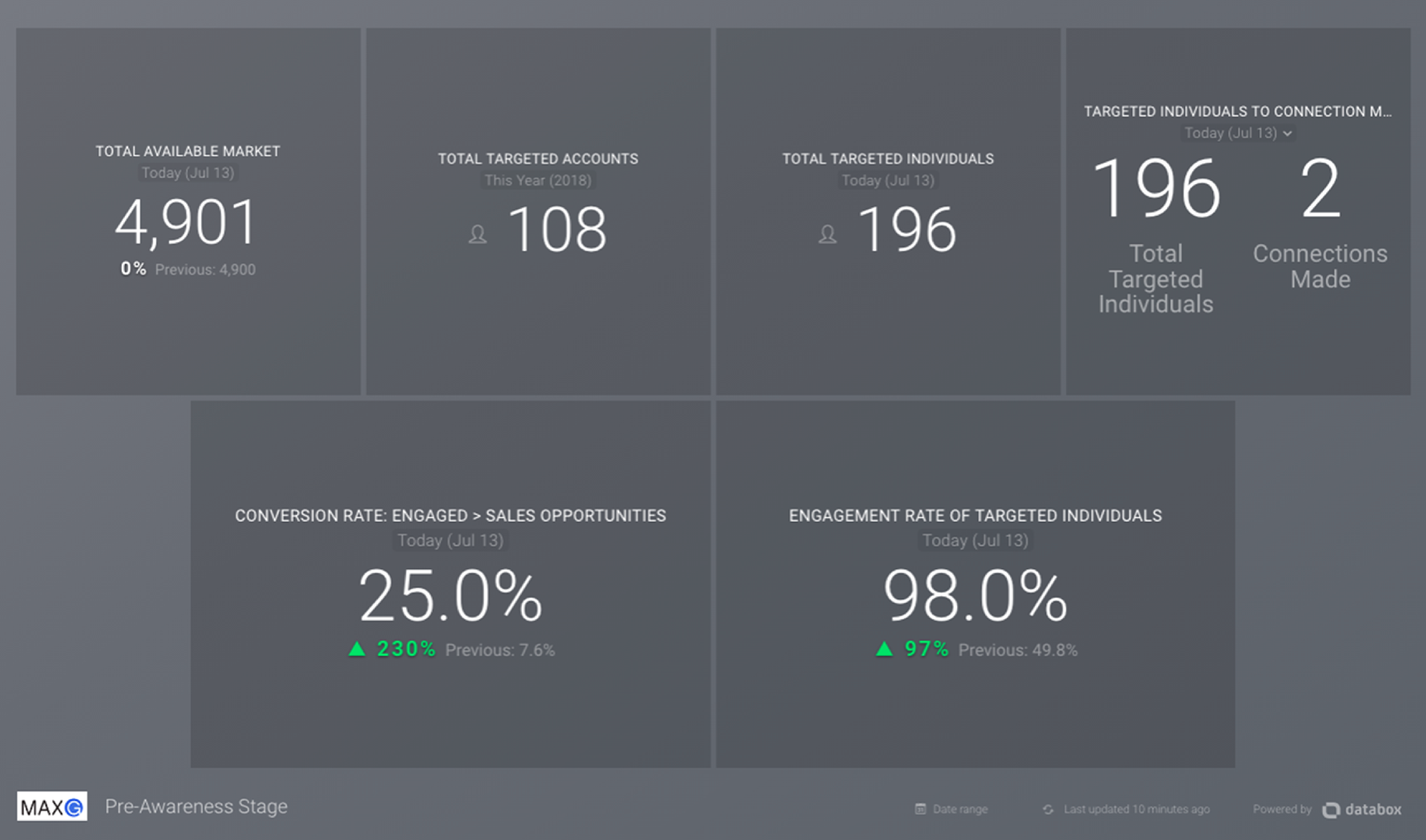 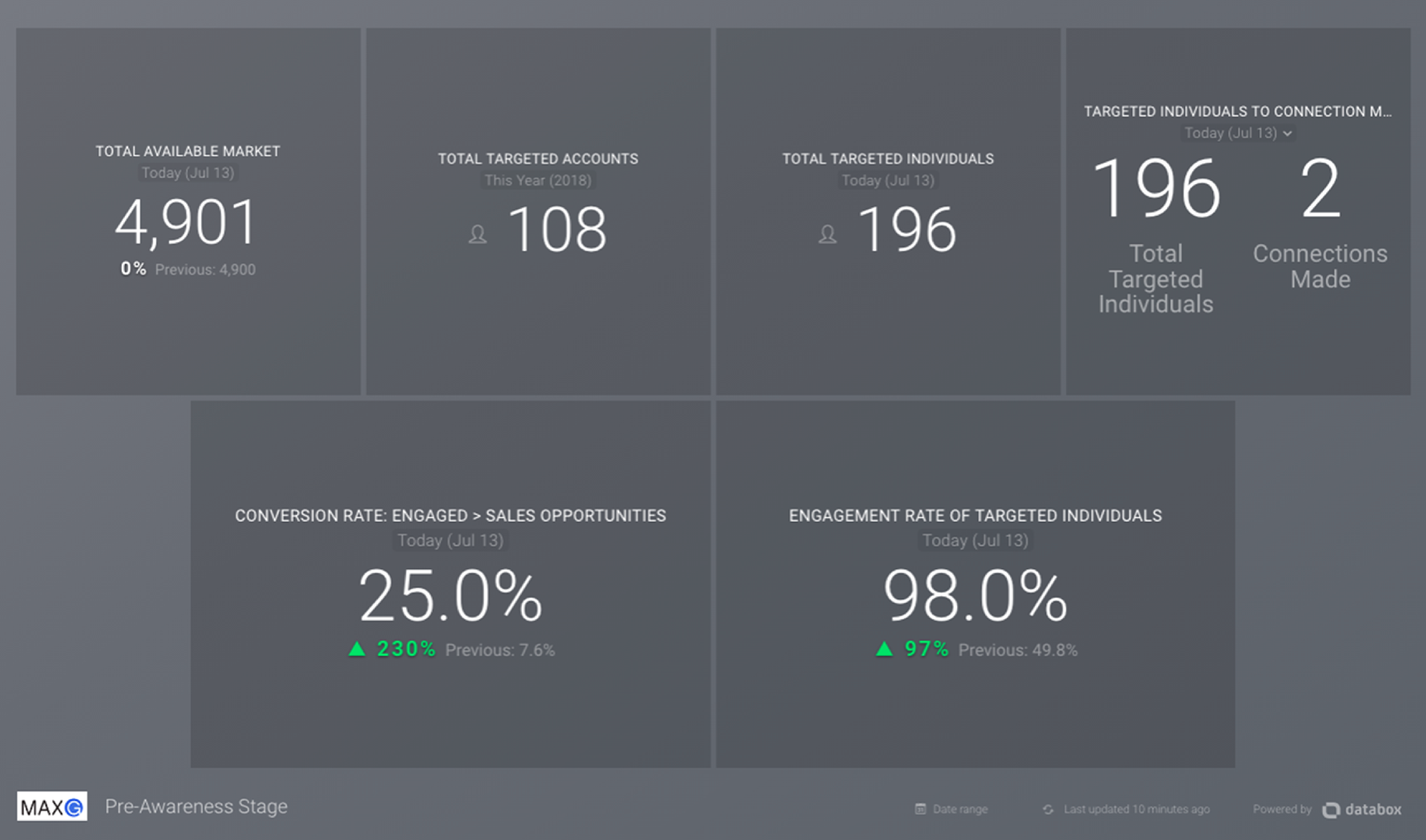 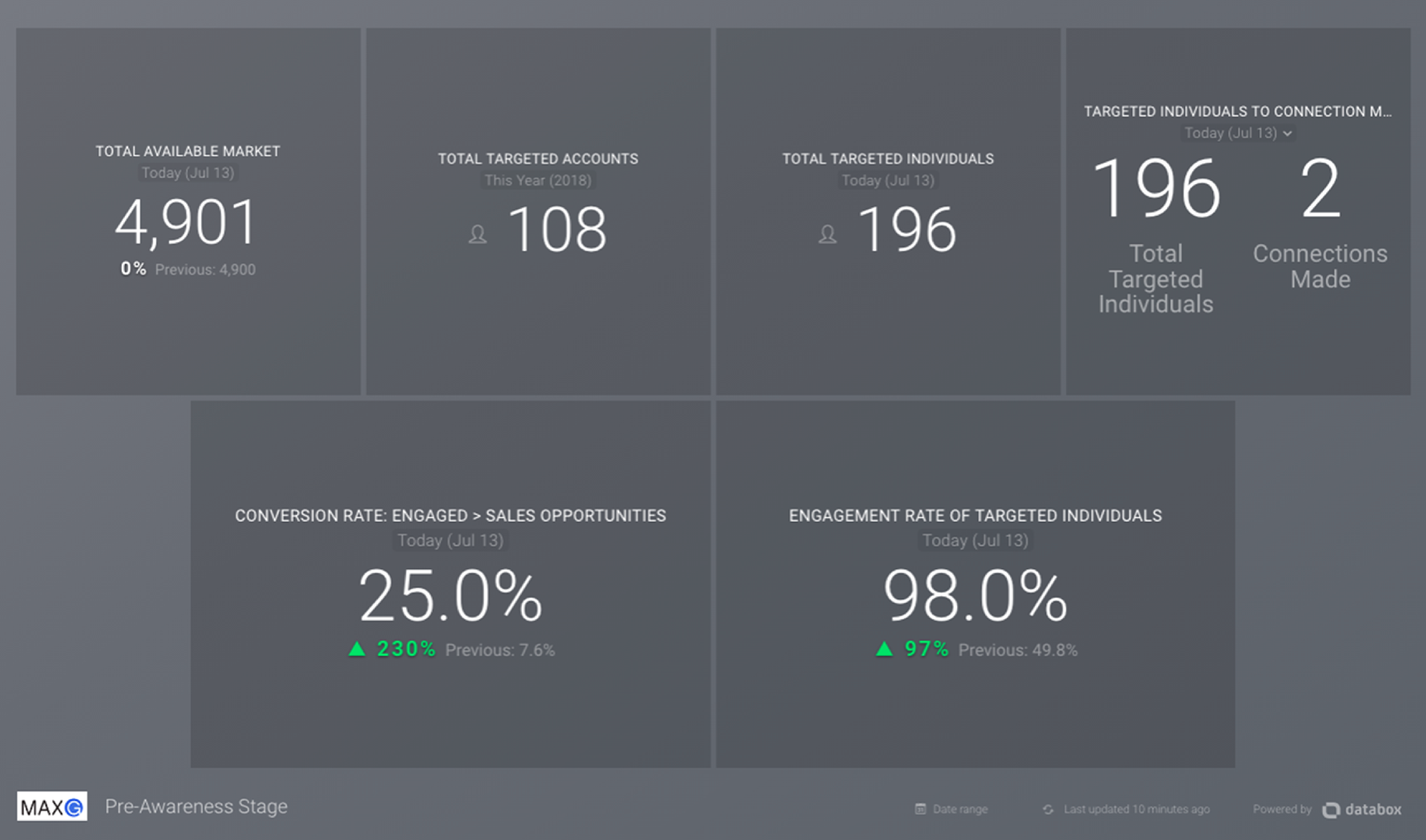 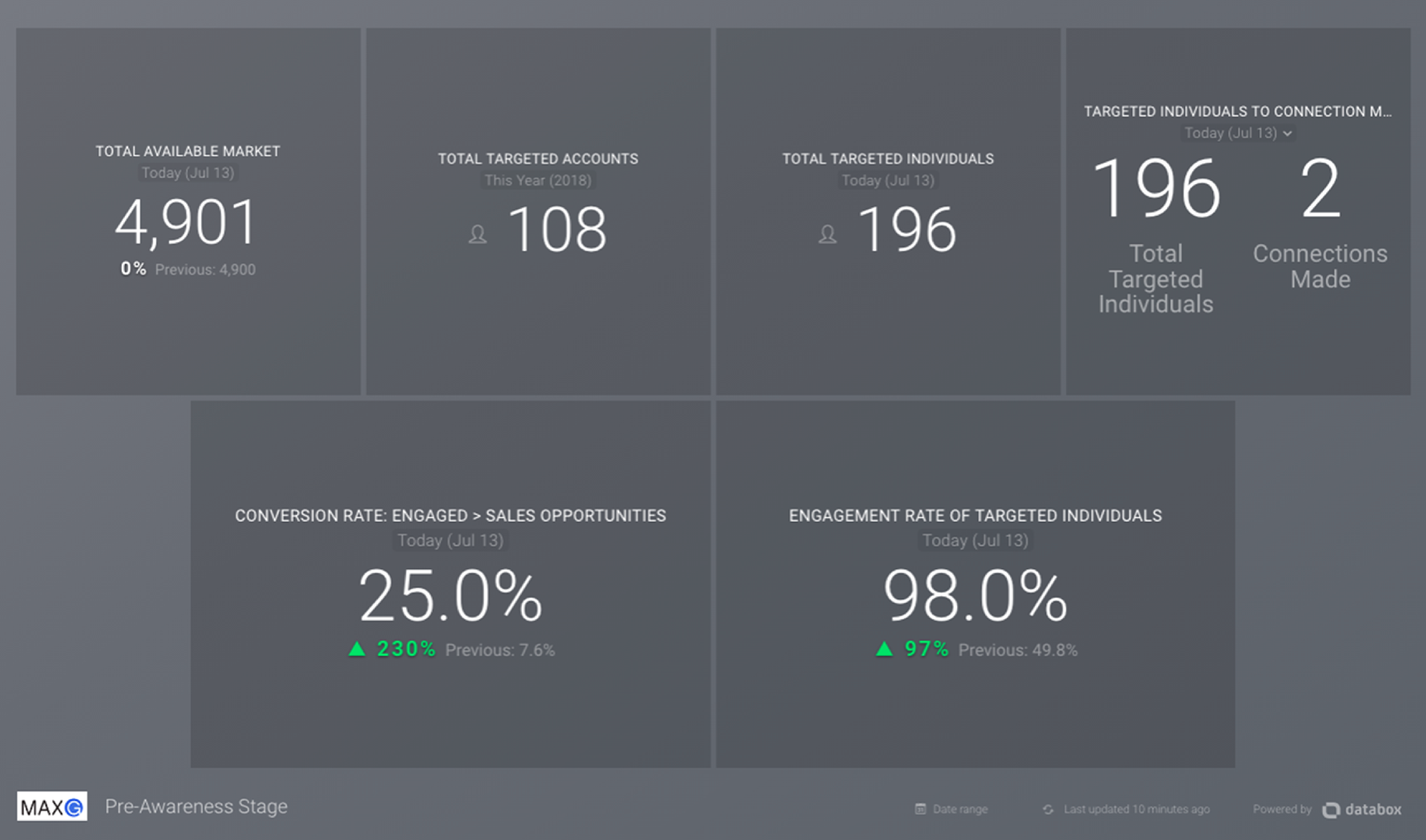 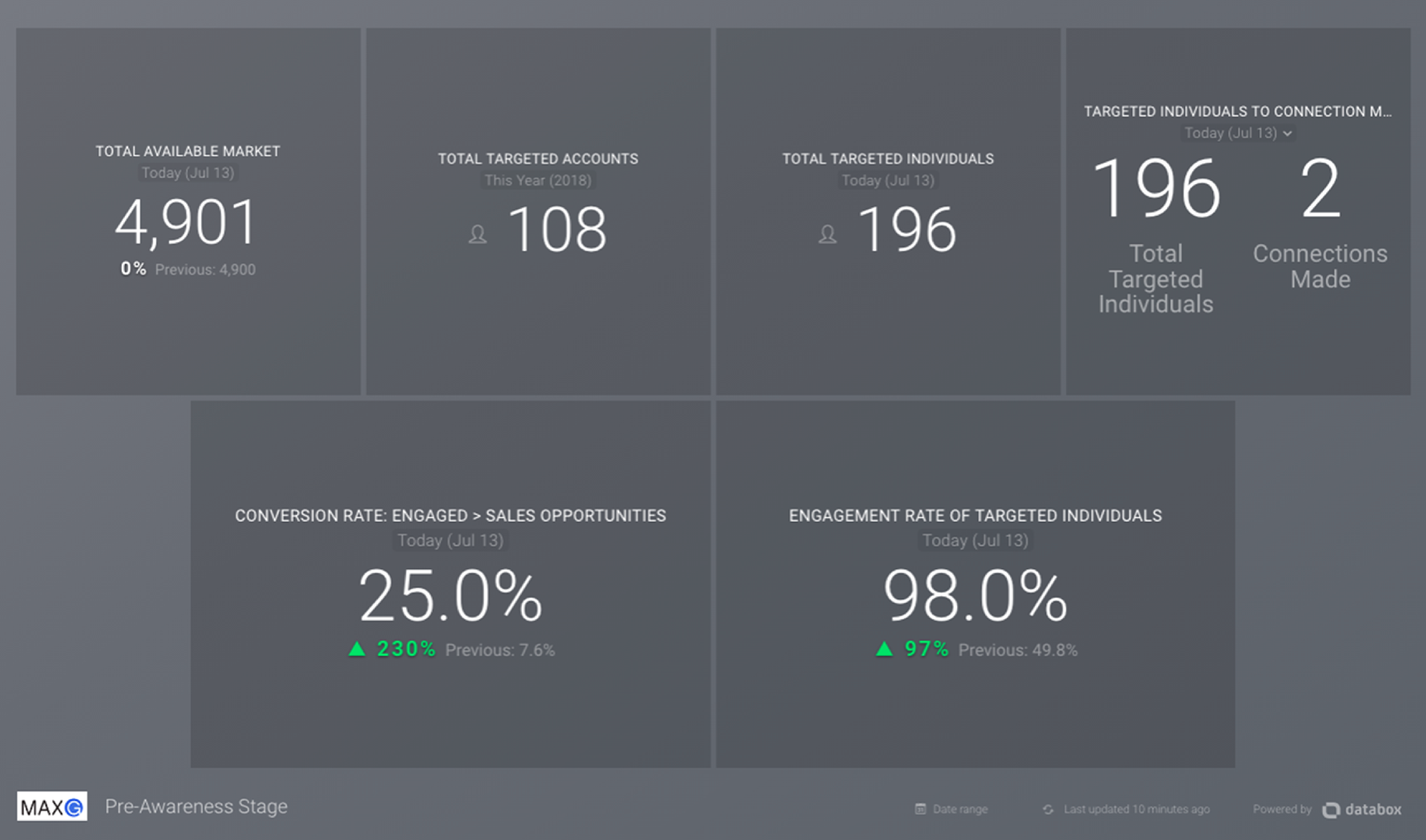 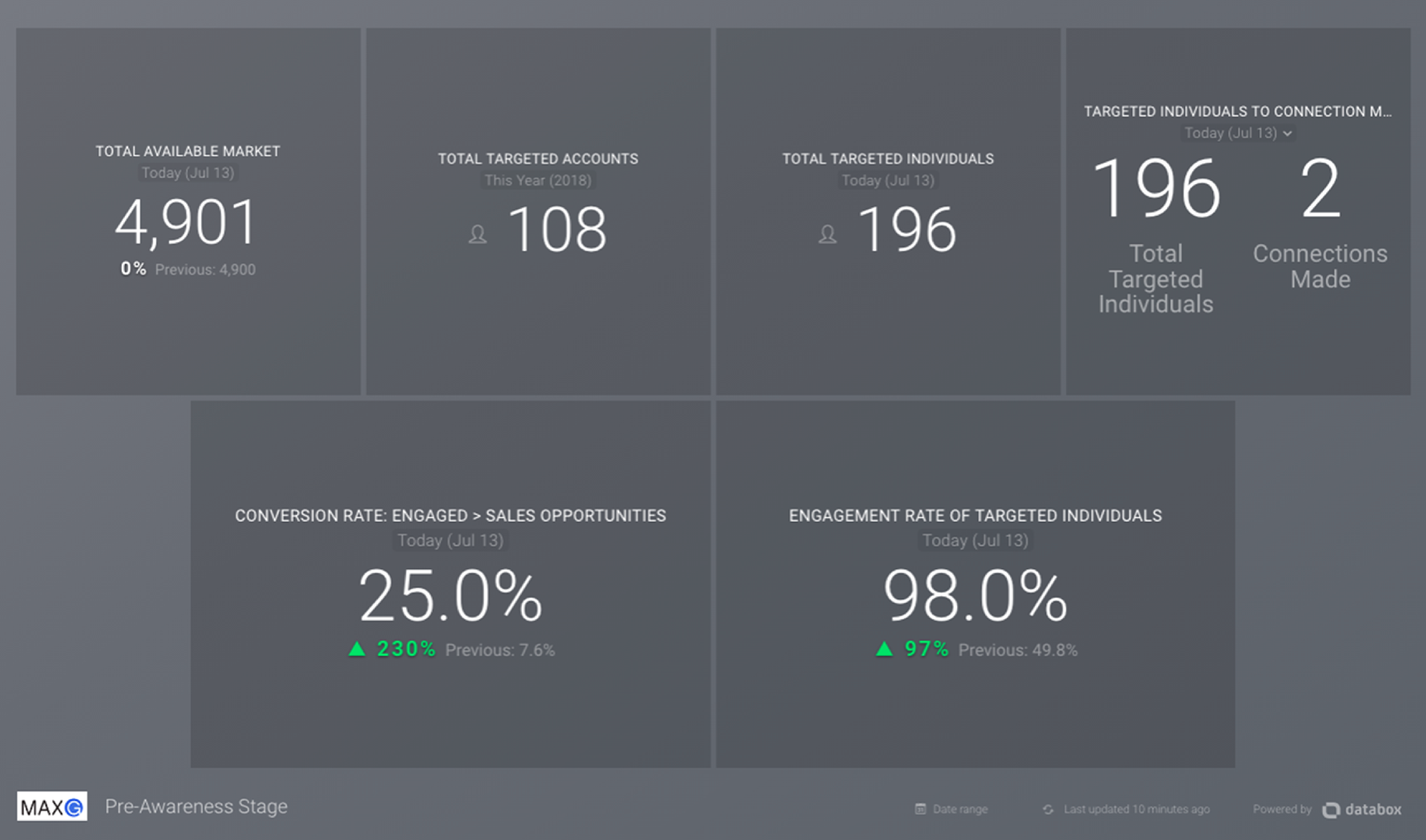 THE CYCLONIC
BUYER 
JOURNEY™
4
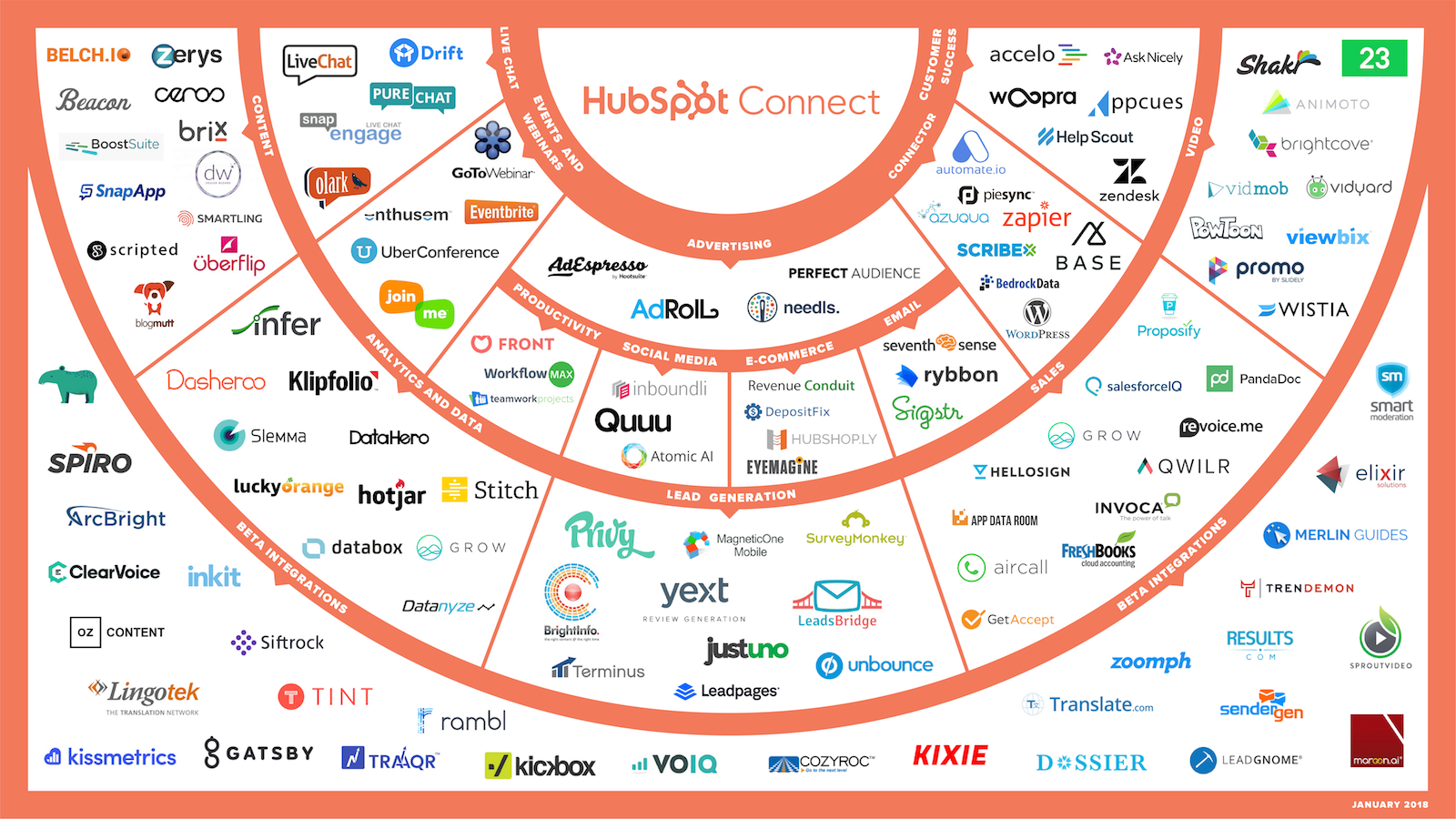 USING TECHNOLOGY  STRATEGICALLY TO GENERATE BETTER RESULTS
Platform Technology For Basic Support And Advanced Technology For Tactics That Require Advanced Features
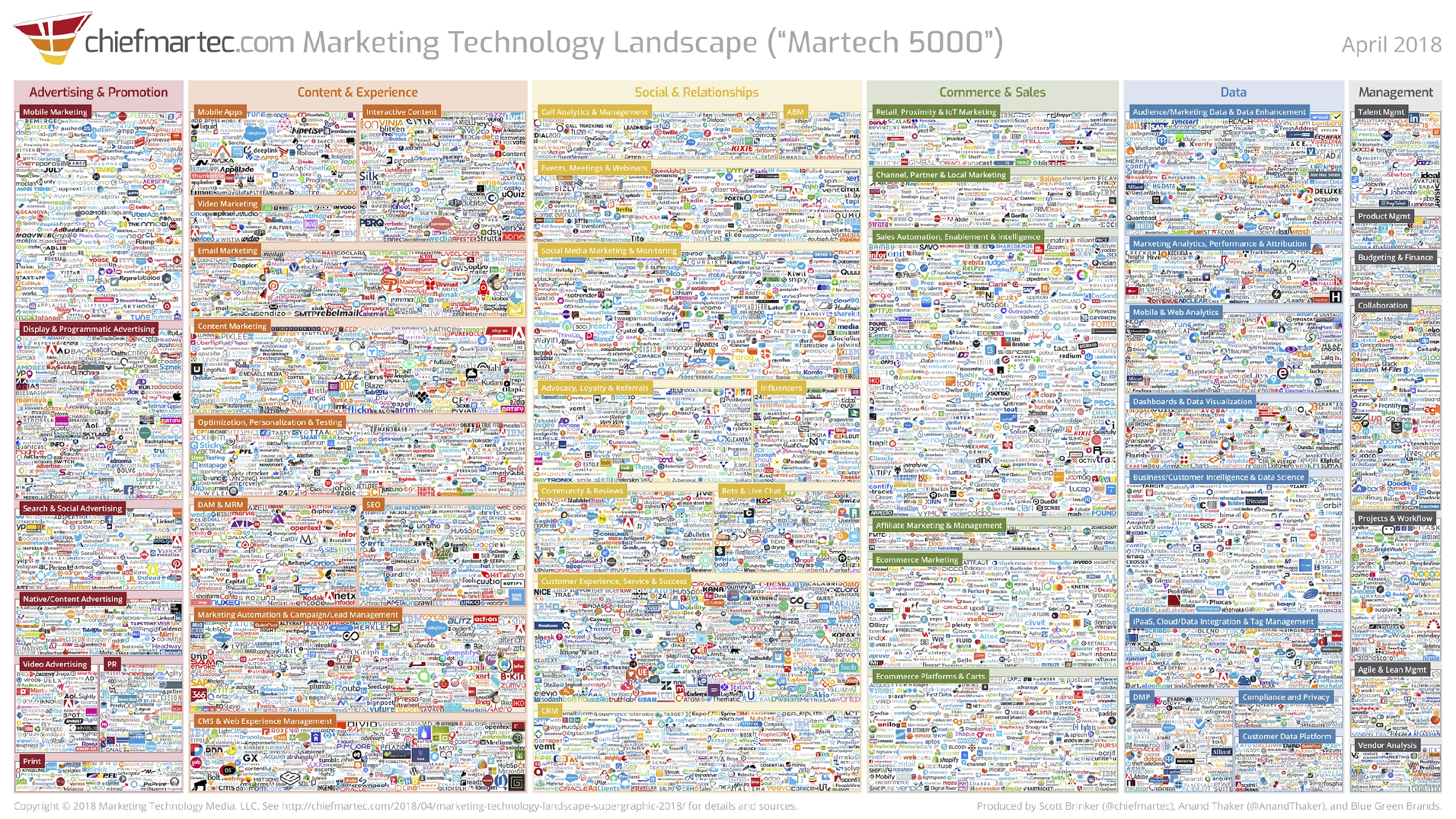 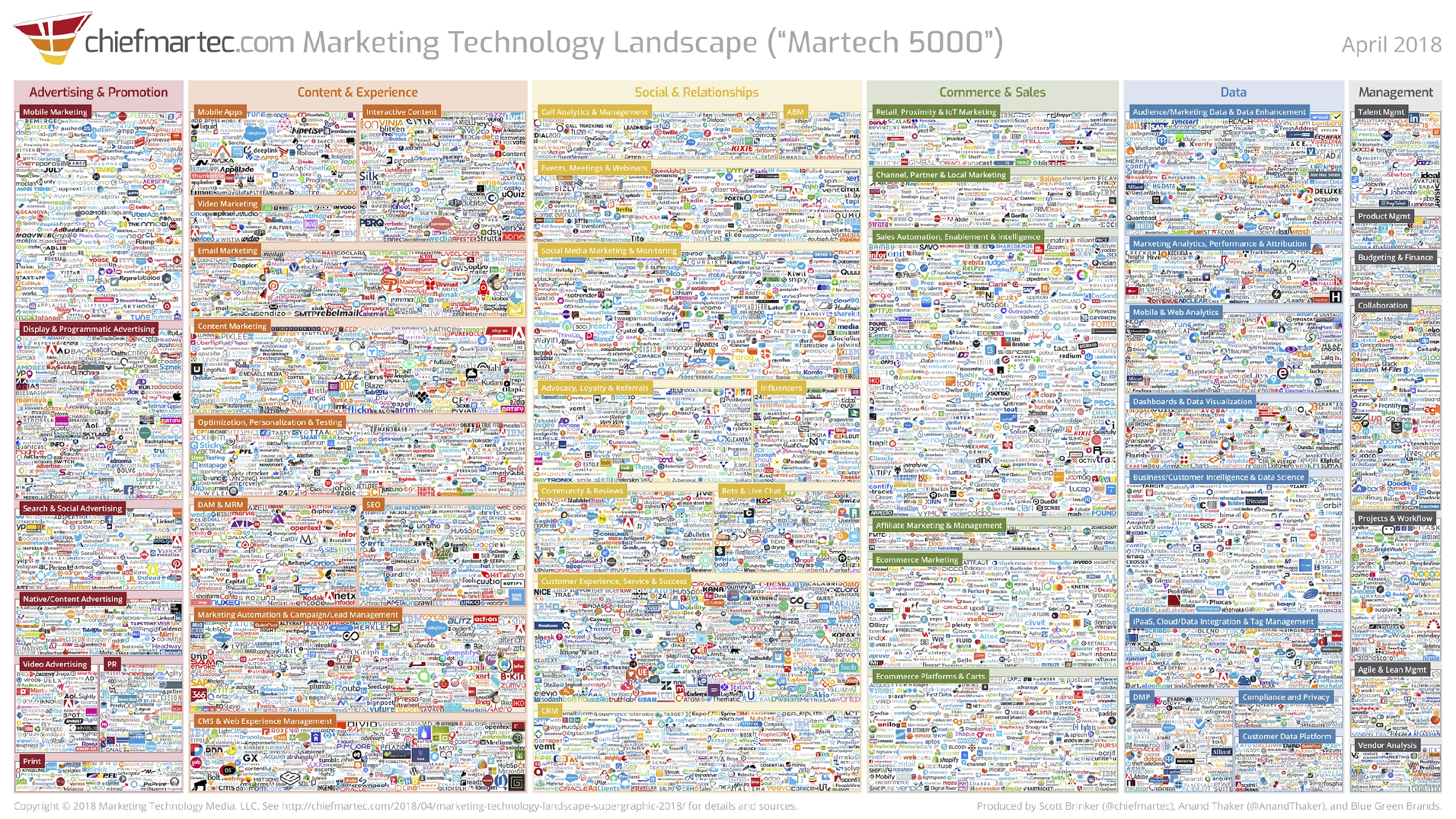 7,000
A BUYER-JOURNEY-CENTRIC APPROACH TO SOFTWARE AND TECHNOLOGY
PLATFORM TECHNOLOGY
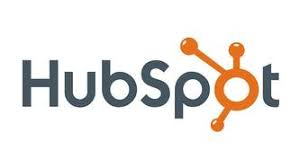 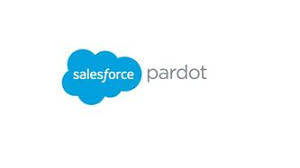 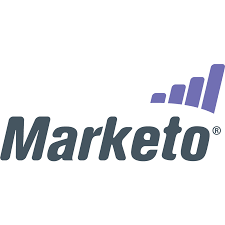 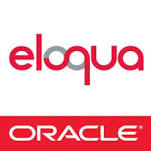 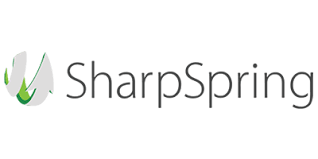 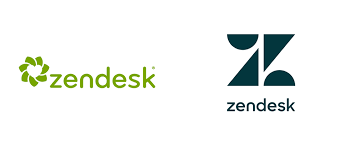 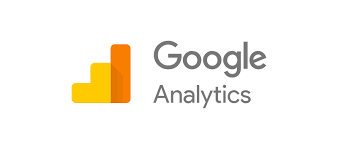 A BUYER-JOURNEY-CENTRIC APPROACH TO SOFTWARE AND TECHNOLOGY
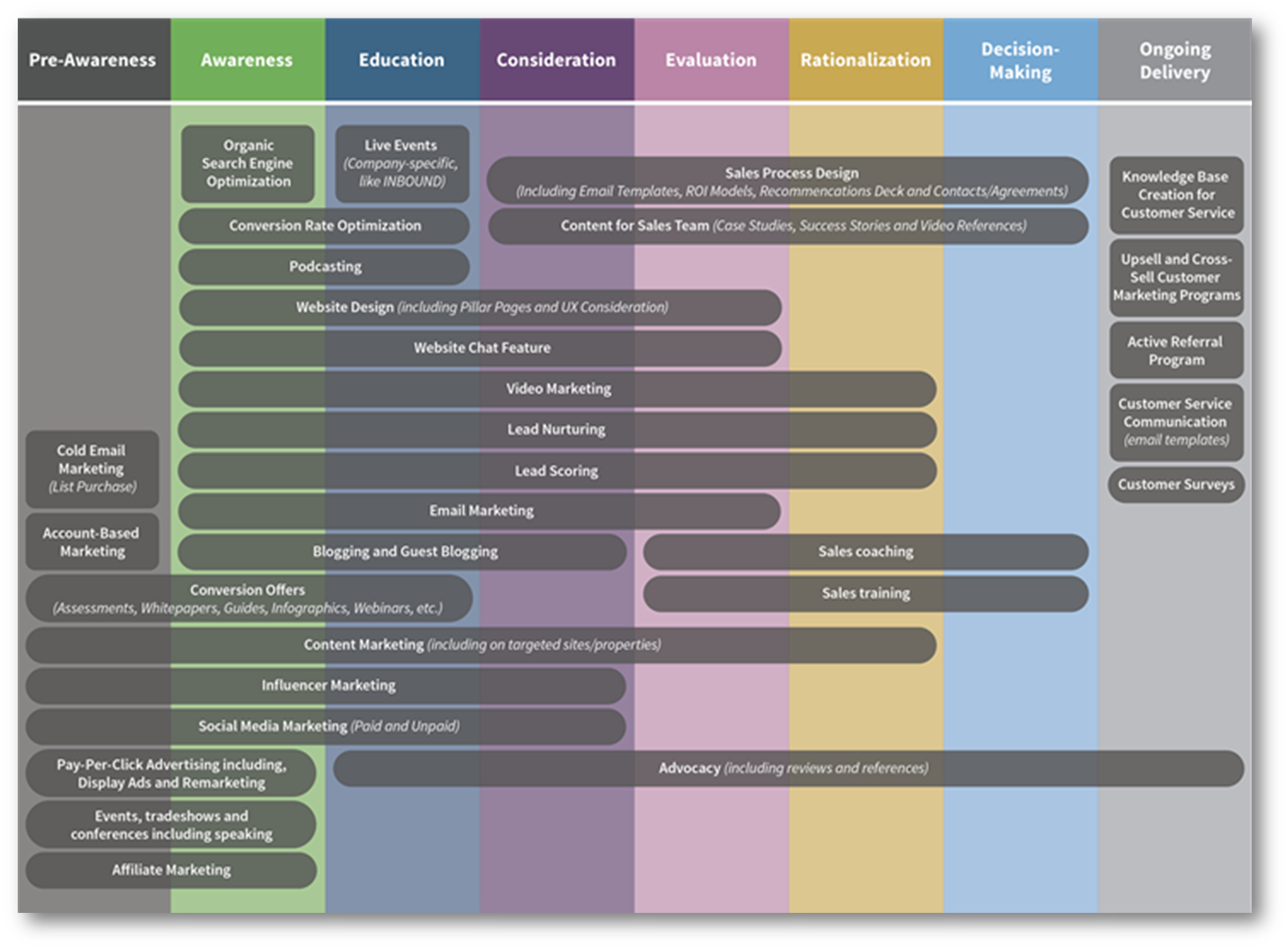 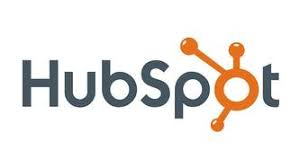 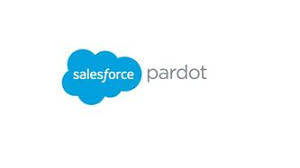 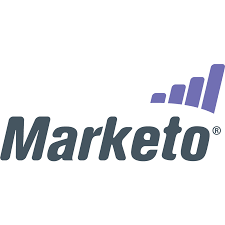 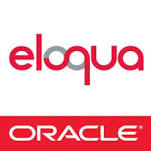 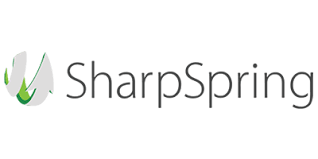 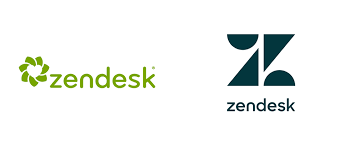 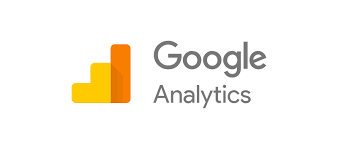 A BUYER-JOURNEY-CENTRIC APPROACH TO SOFTWARE AND TECHNOLOGY
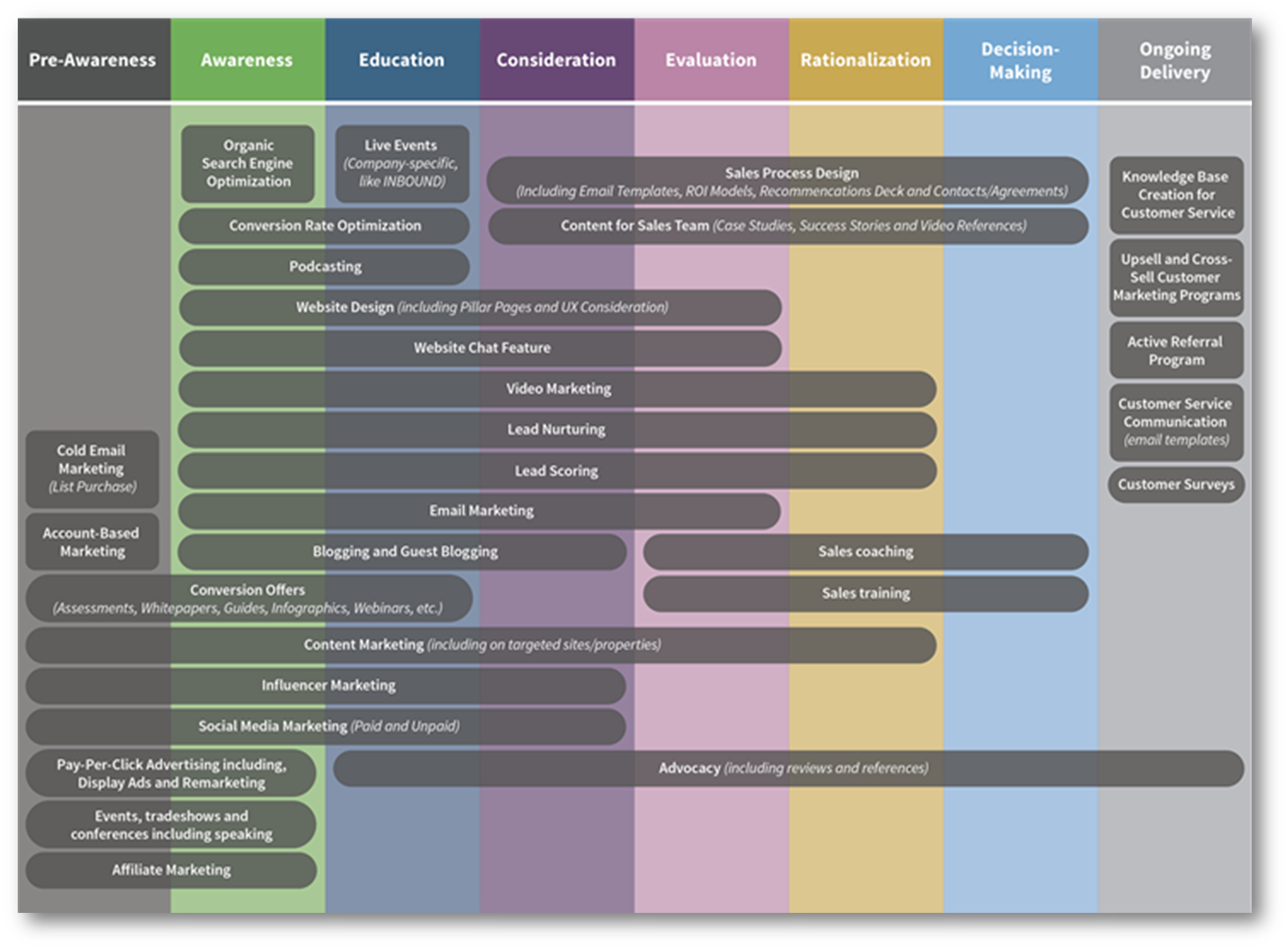 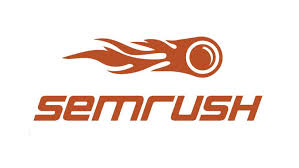 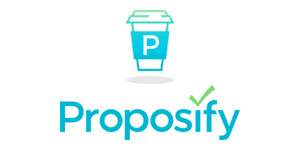 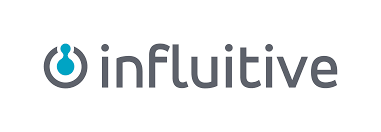 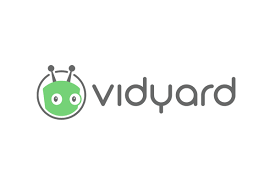 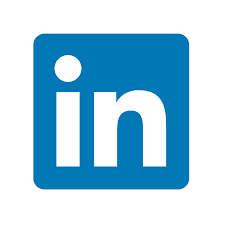 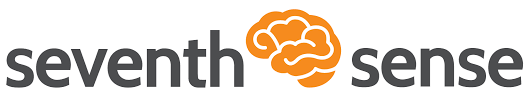 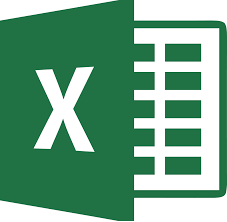 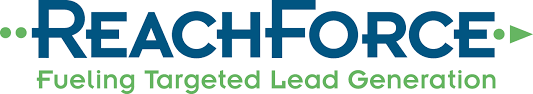 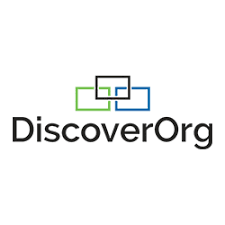 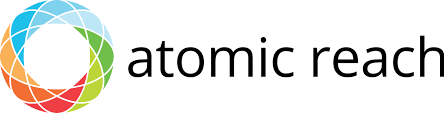 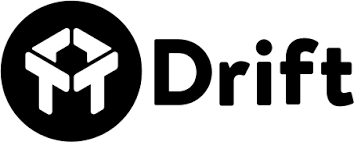 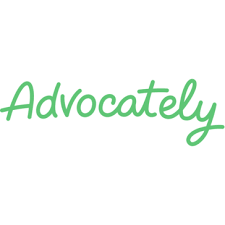 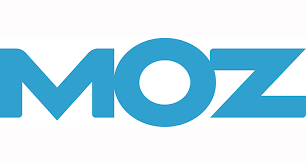 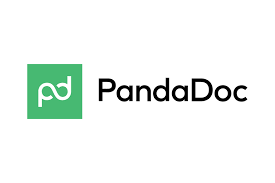 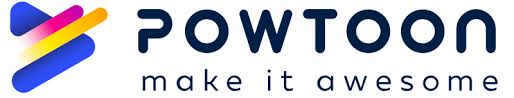 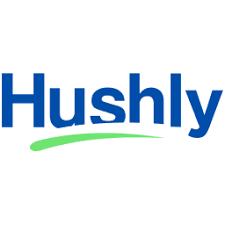 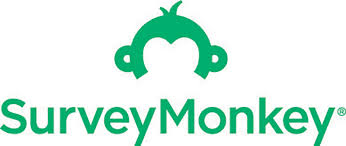 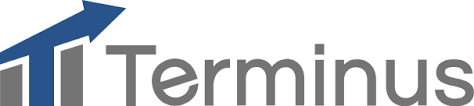 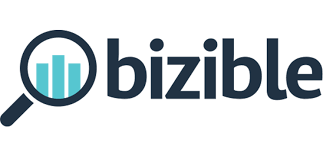 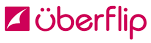 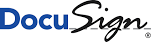 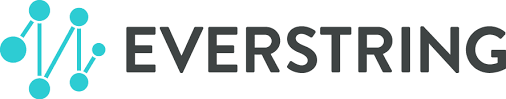 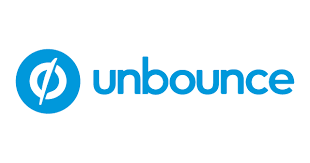 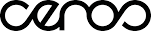 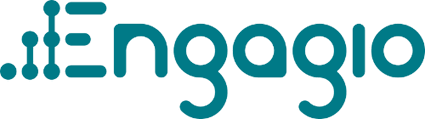 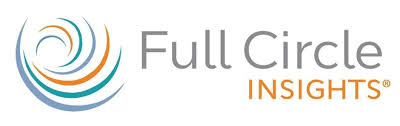 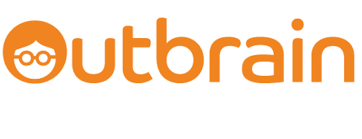 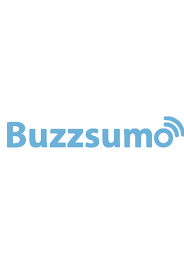 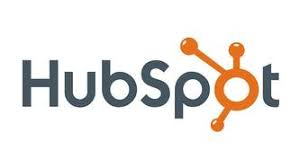 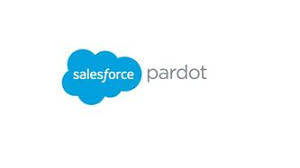 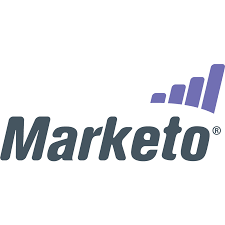 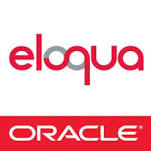 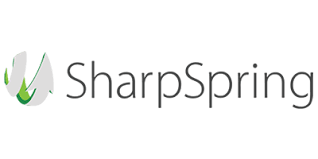 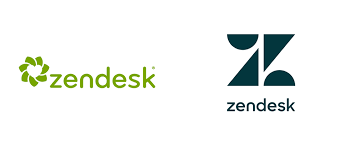 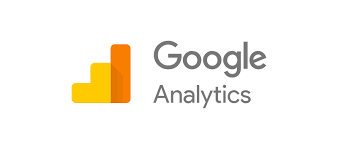 5
BONUS SECTION
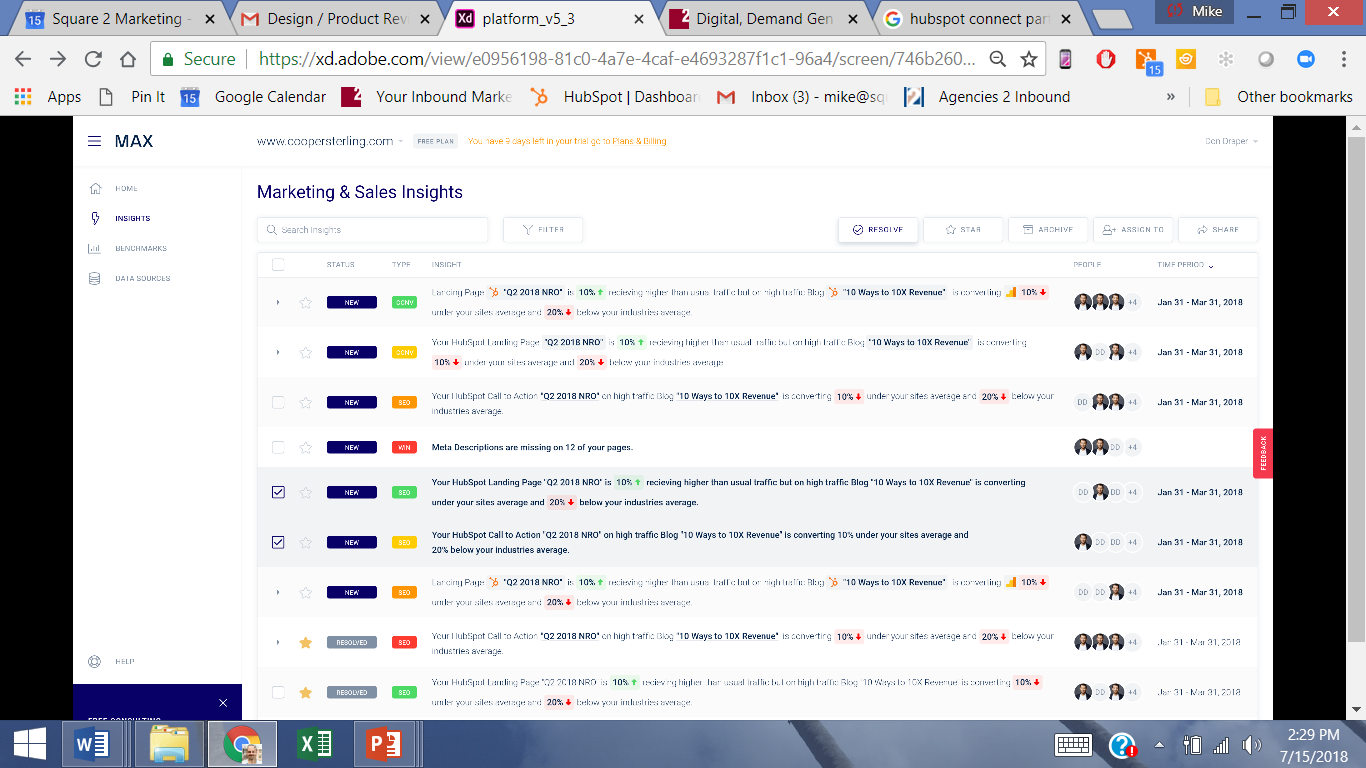 HOW TO KNOW WHAT TO DO AND WHEN TO DO IT
A Methodology Around Prioritizing What Tactics Are Going To Produce The Biggest Results For The Least Amount Of Effort
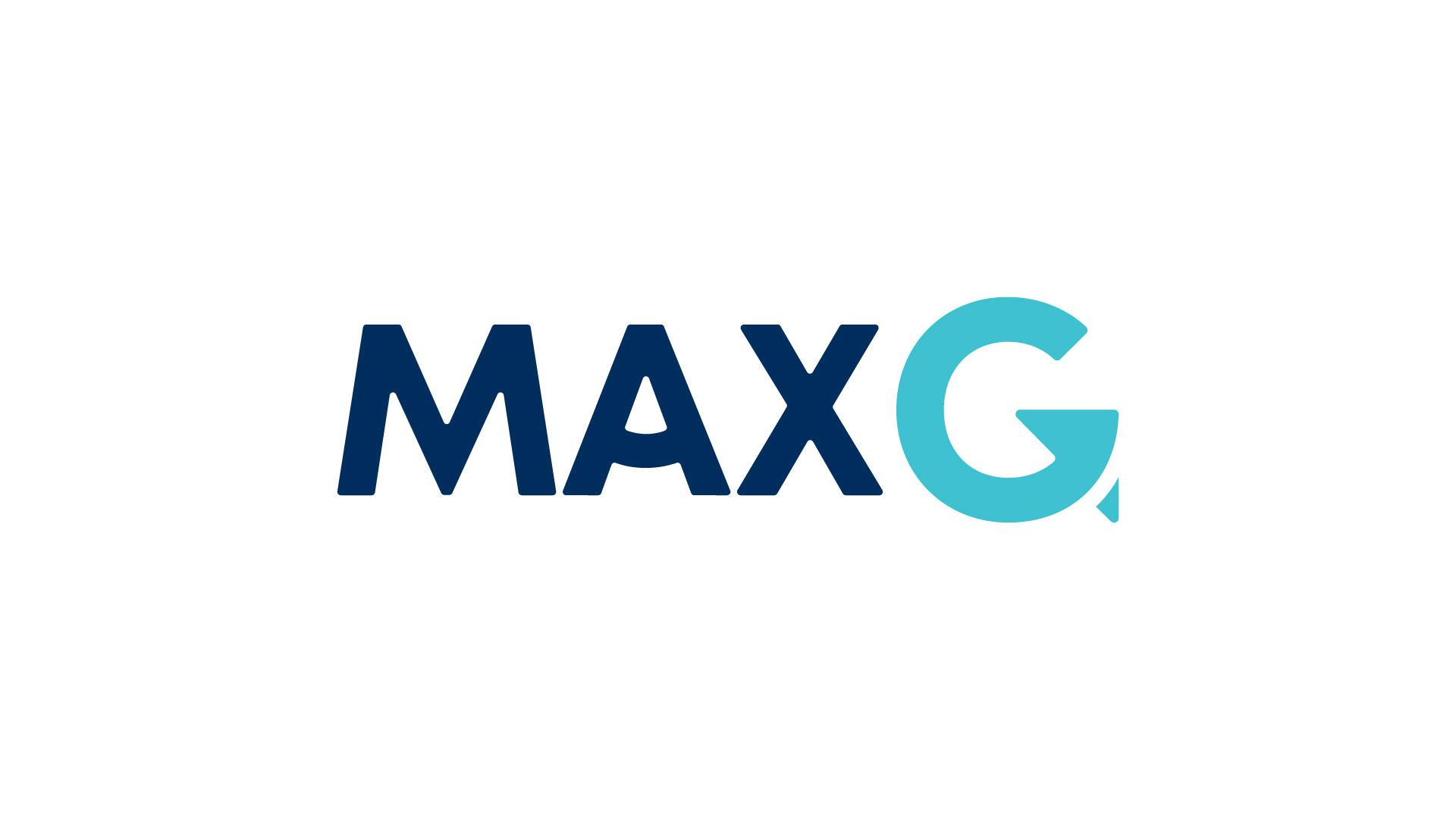 INTRODUCING 
MARKETING ADVISOR FOR EXPONENTIAL GROWTH 
THE NEW SOFTWARE TO DRIVE REVENUE
‹#›
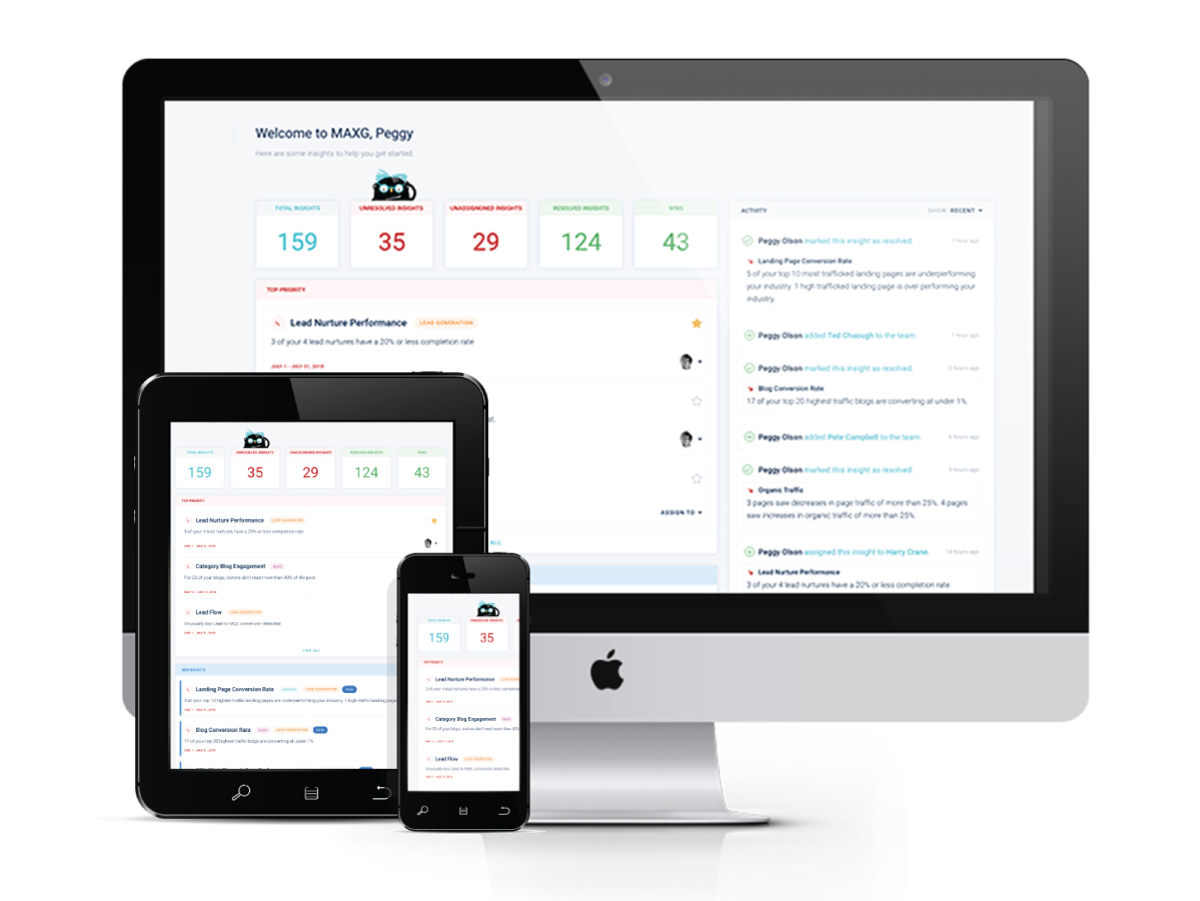 “I’ll take your sales and marketing data, marry it with industry-specific benchmark data and align it with your stated business goals. 

Then I’ll give you prescriptive program recommendations that are based on thousands of experiences using a variety of sales and marketing tactics to drive revenue.
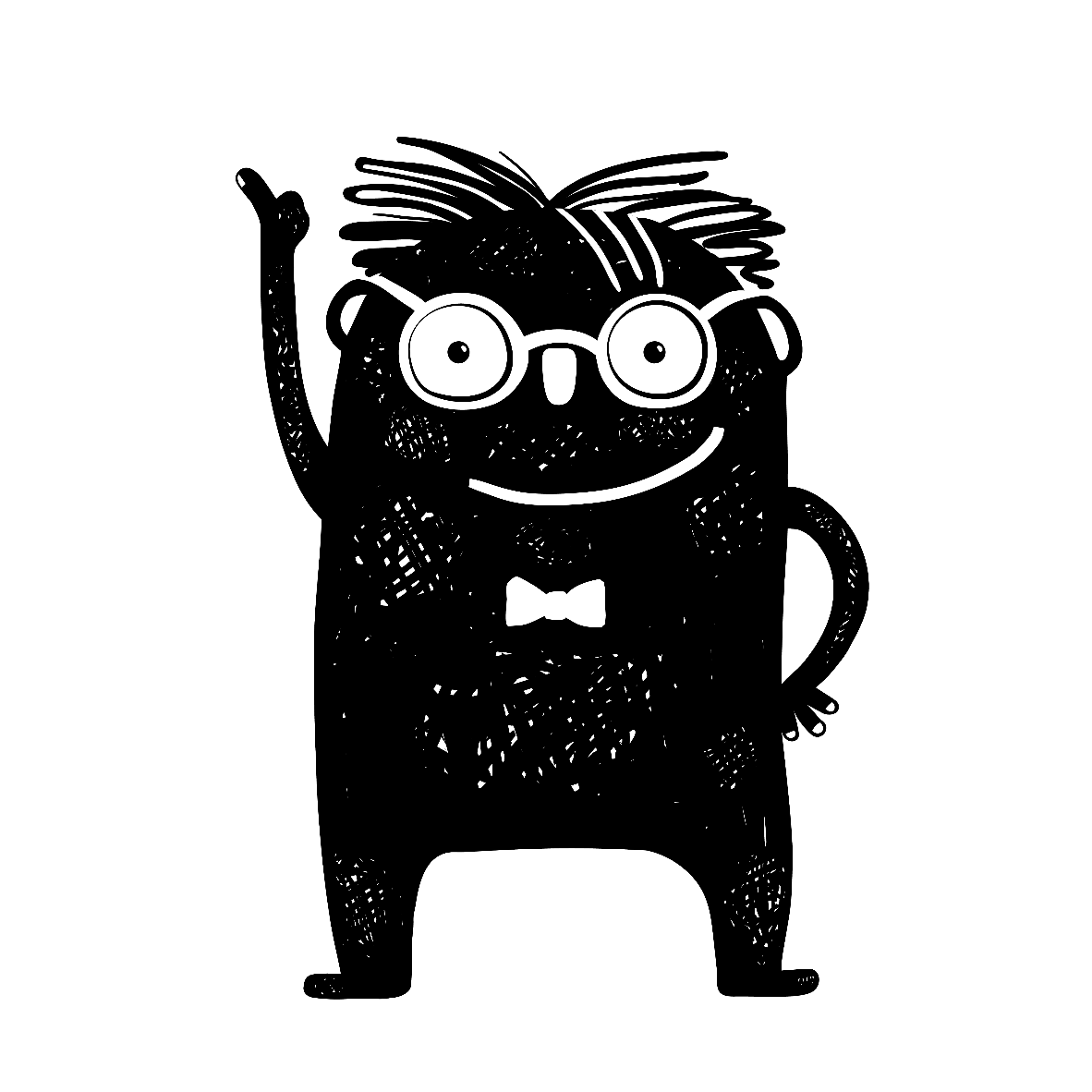 I’ll help you figure out what to do, when to do it and how to prioritize all of the marketing, sales and service tactics to drive revenue growth.”
SMASH THE FUNNEL – THE BOOK
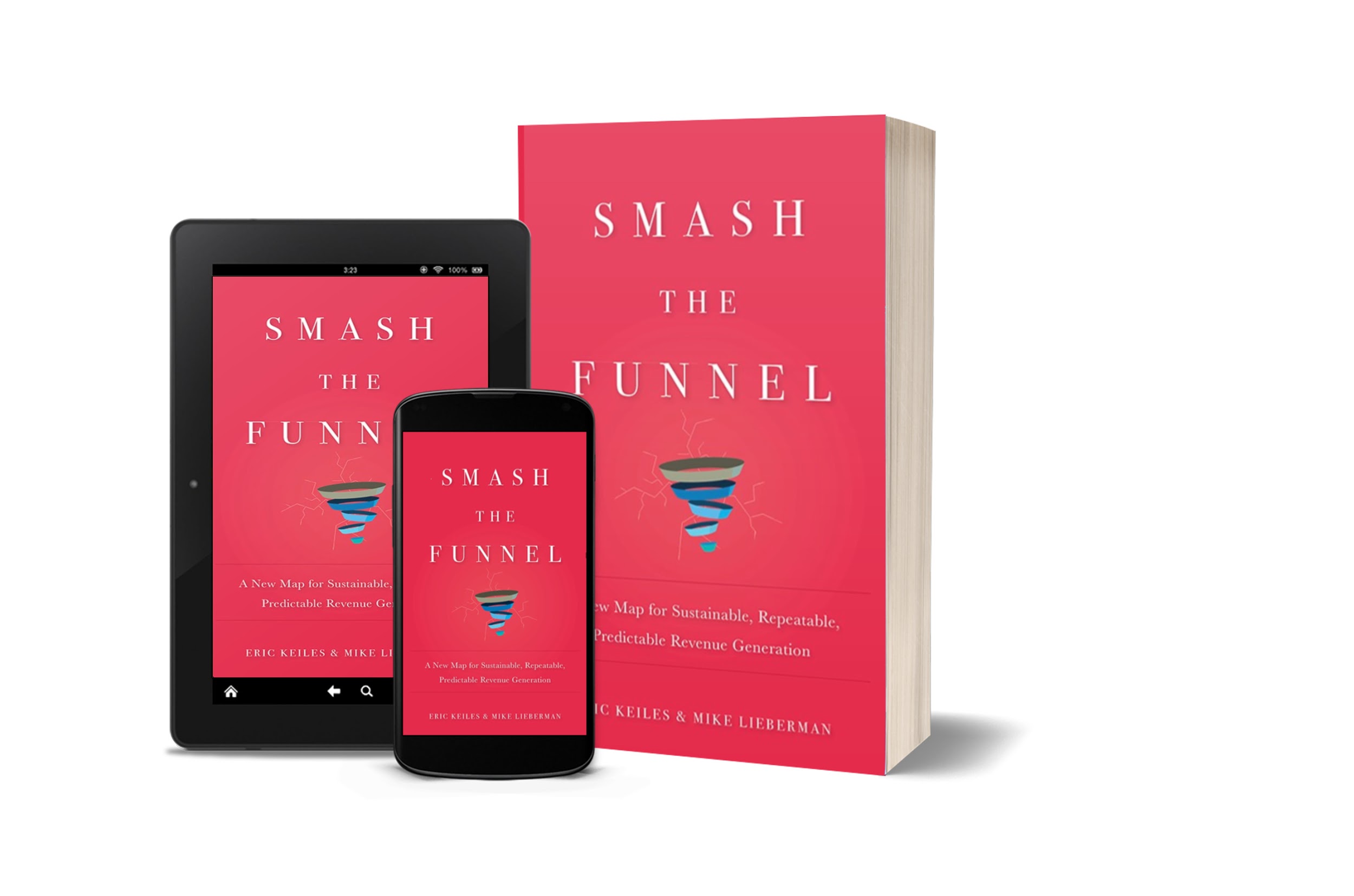 FREE COPY OF OUR NEW BOOK
‹#›
Smash The Funnel
FREE TRIAL TO MAXG
Get The Data Insights You Are Looking For!
QUESTIONS?

THANK YOU!
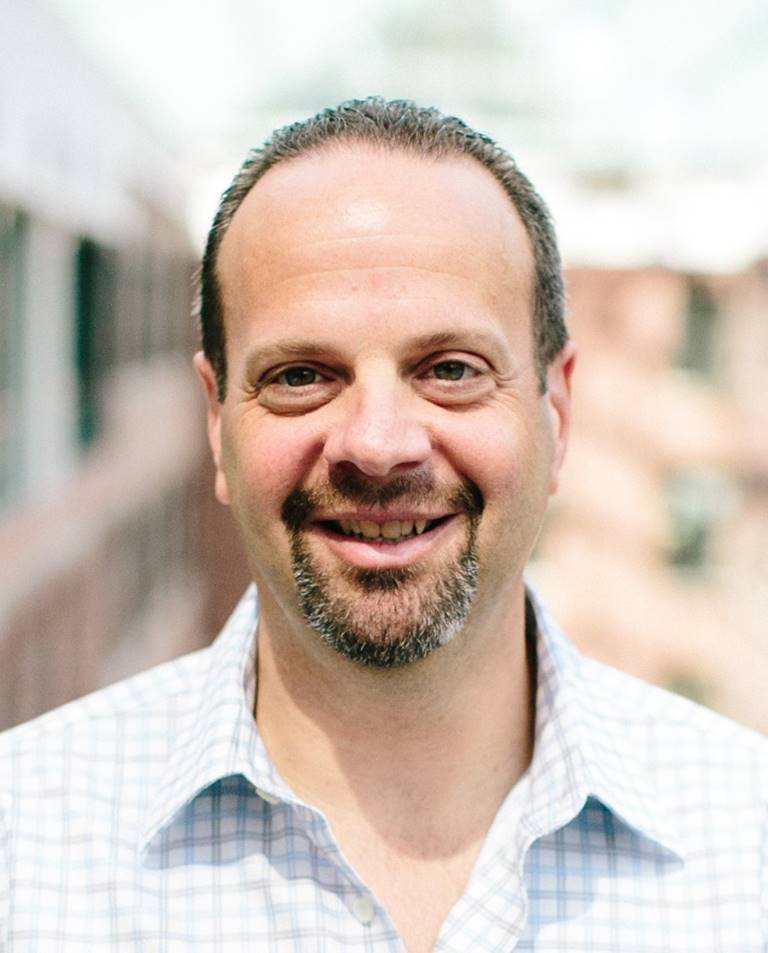 THANK You!

Let’s SMASH YOUR FUNNEL
MIKE LIEBERMAN
CEO And Chief Revenue Scientist

Square 2 Marketing
555 East North Lane, #5050
Conshohocken, PA 19428
mike@square2marketing.com
www.square2marketing.com
15 MINUTE
BREAK
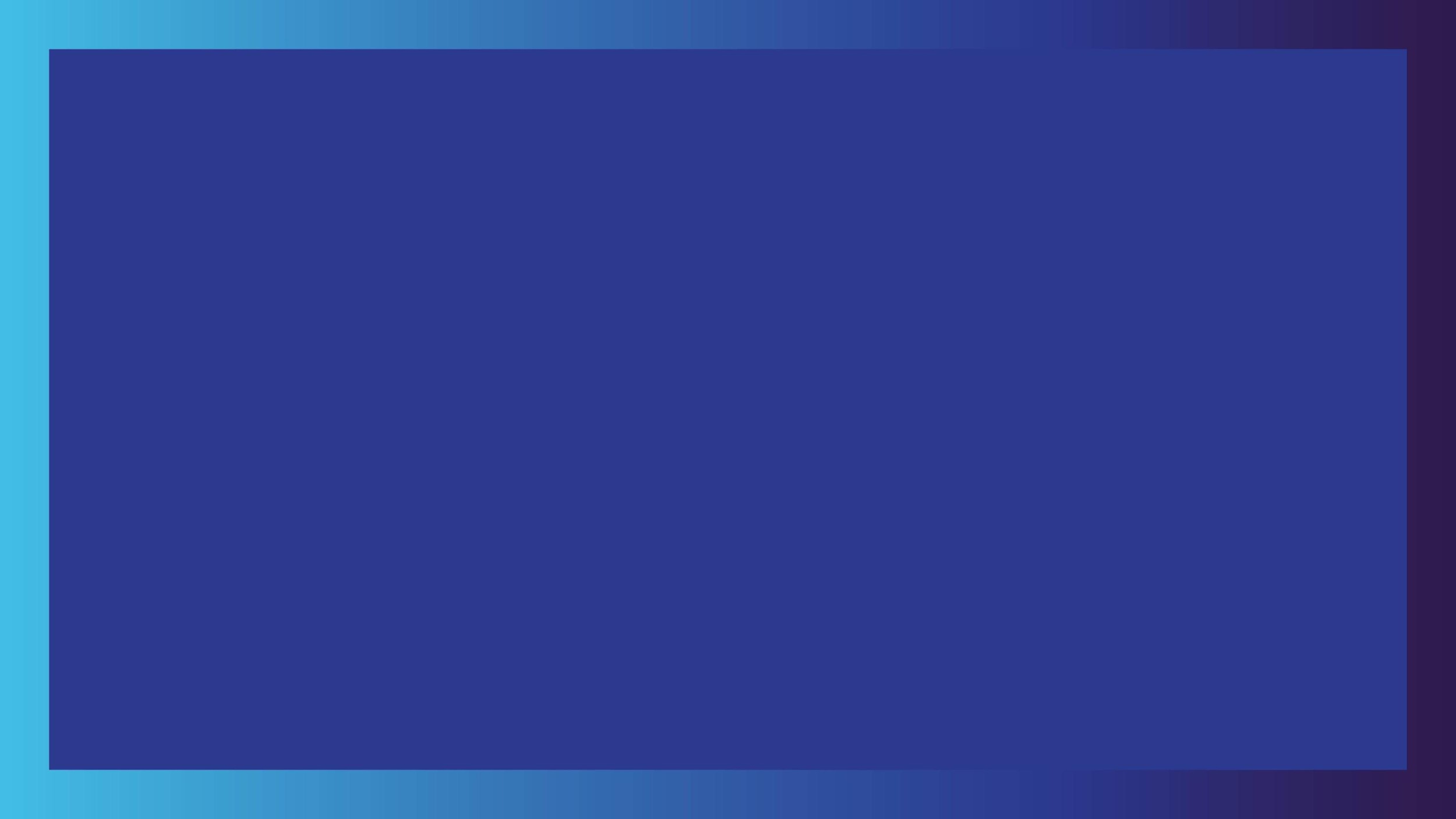 SMASH THE FUNNEL: CREATING YOUR 2020
MARKETING STRATEGY
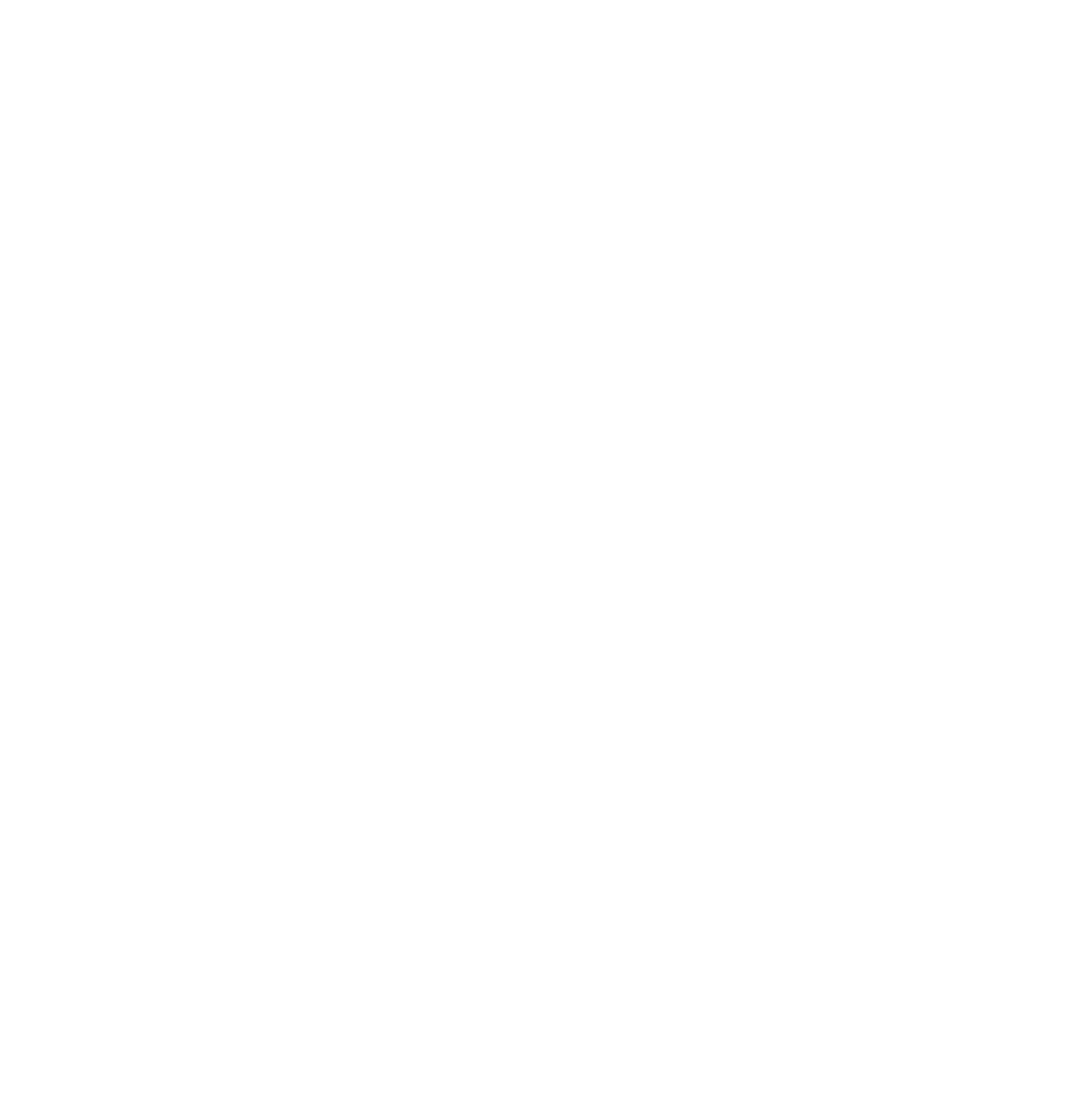 ERIC KEILES
CHIEF MARKETING OFFICER
SQUARE 2 MARKETING
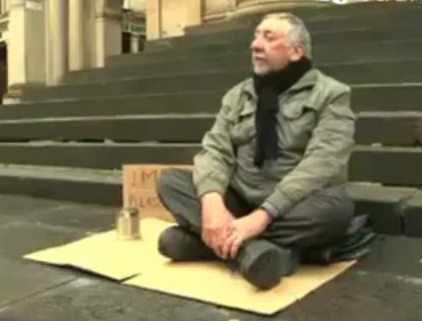 "IF YOU HAVE NOTHING INTERESTING TO SAY ABOUT YOUR BUSINESS, DO NOT SPEND ANY MONEY ON MARKETING.”
ME
SEVEN STEPS TO 
CREATING YOUR 2020 
MARKETING STRATEGY
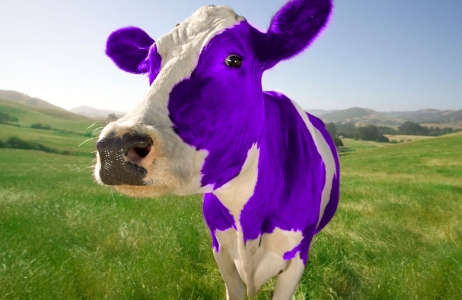 IMPROVEMENT #1
WRITE DOWN THREE (3)
WAYS YOUR COMPANY IS REMARKABLE
IMPROVEMENT #2
PERSONA: WHO ARE 
YOU TARGETING?
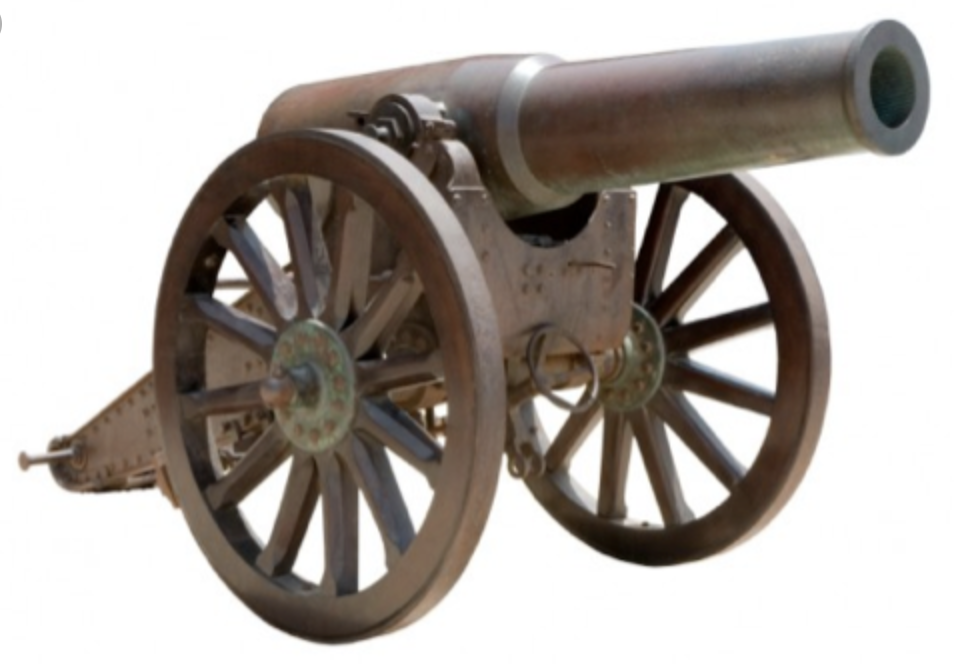 PERSONA
DEMOGRAPHIC
Who Are They?
What Are Their Titles?

PSYCHOGRAPHIC
What Do They Think?
Where Are They Located?
What Are Their Pains?
Where Do They Go For Content?
How Do They Want To Receive Information?
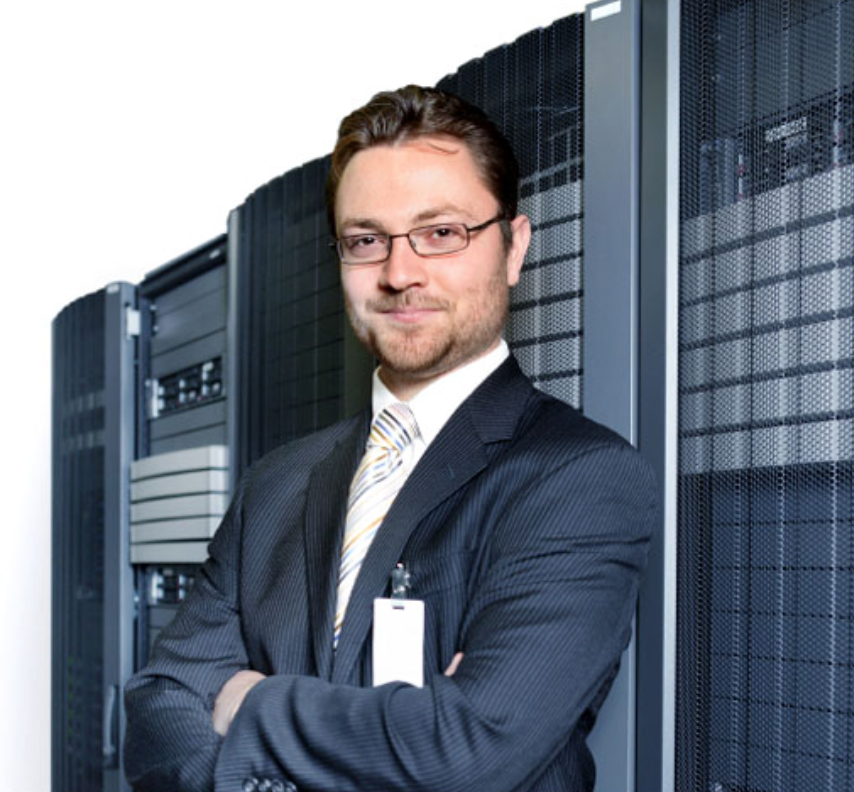 JASON, CIO
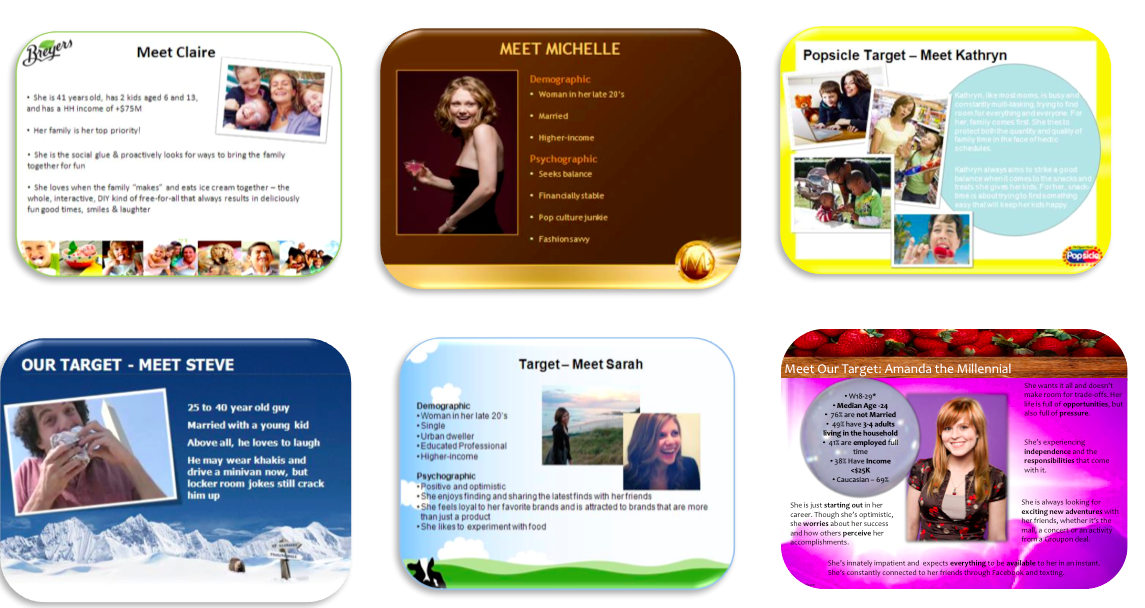 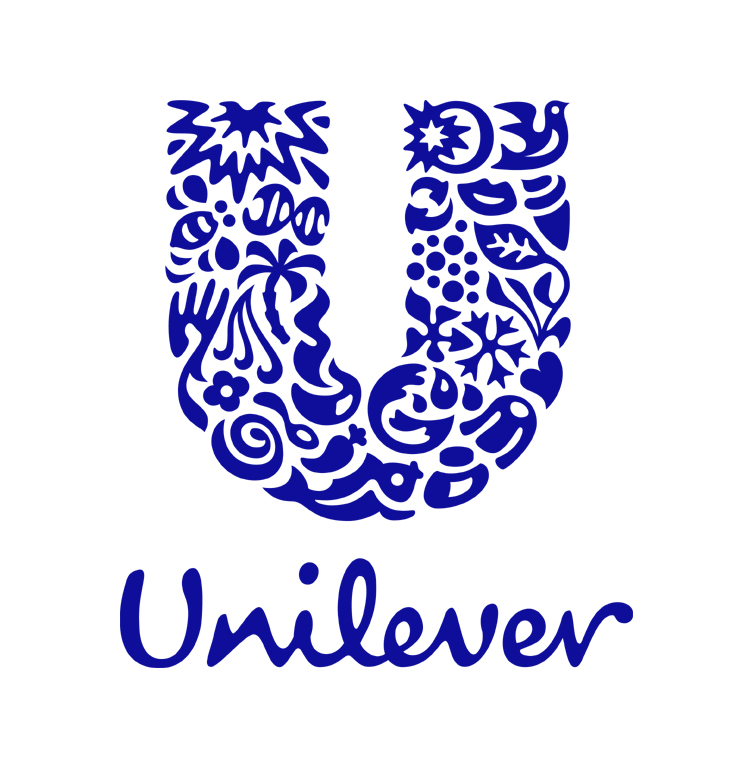 IMPROVEMENT #2
CREATE A DESCRIPTION OF YOUR FAVORITE CLIENT
"NO PURCHASE IS EVER MADE UNLESS IT MAKES 
A PAIN OR PROBLEM 
GO AWAY.”
ME
IMPROVEMENT #3
LIST THE 2-3 MOST COMMONLY HEARD
PAINS/PROBLEMS
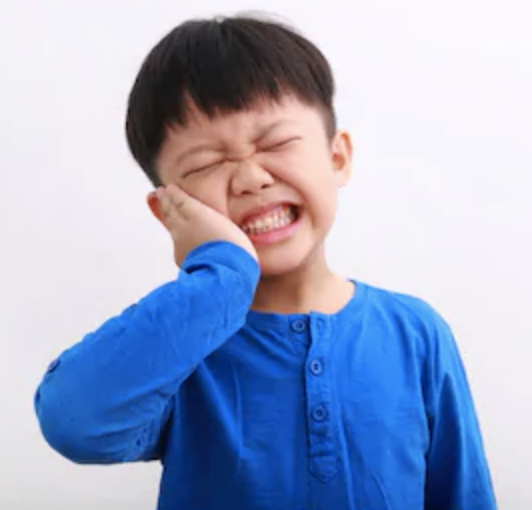 IMPROVEMENT #4
EDGECRAFTING
IMPROVEMENT #5
HEADLINES
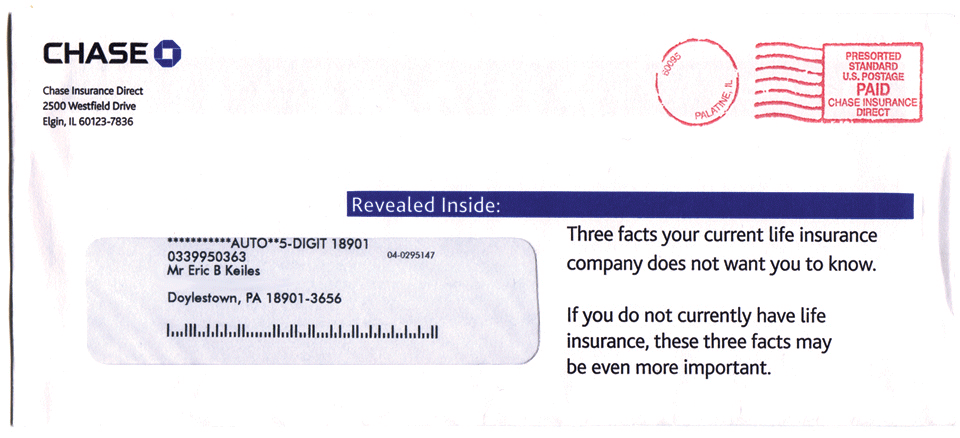 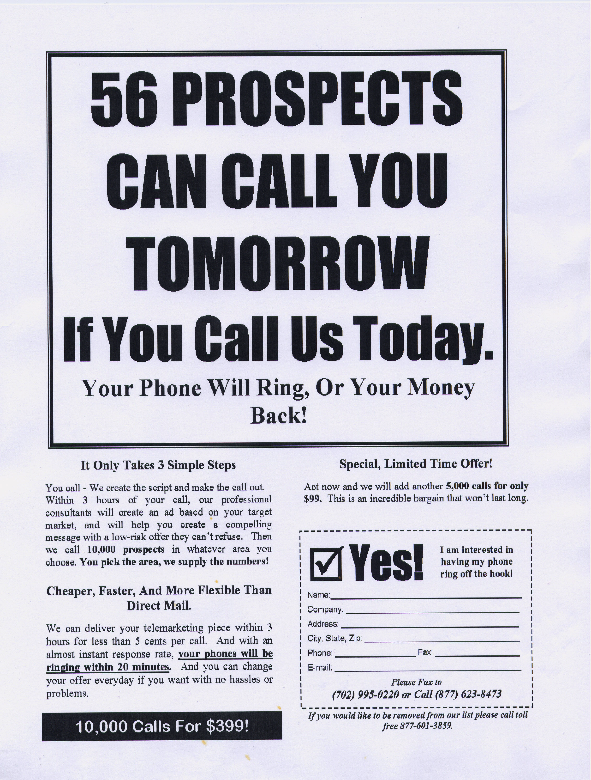 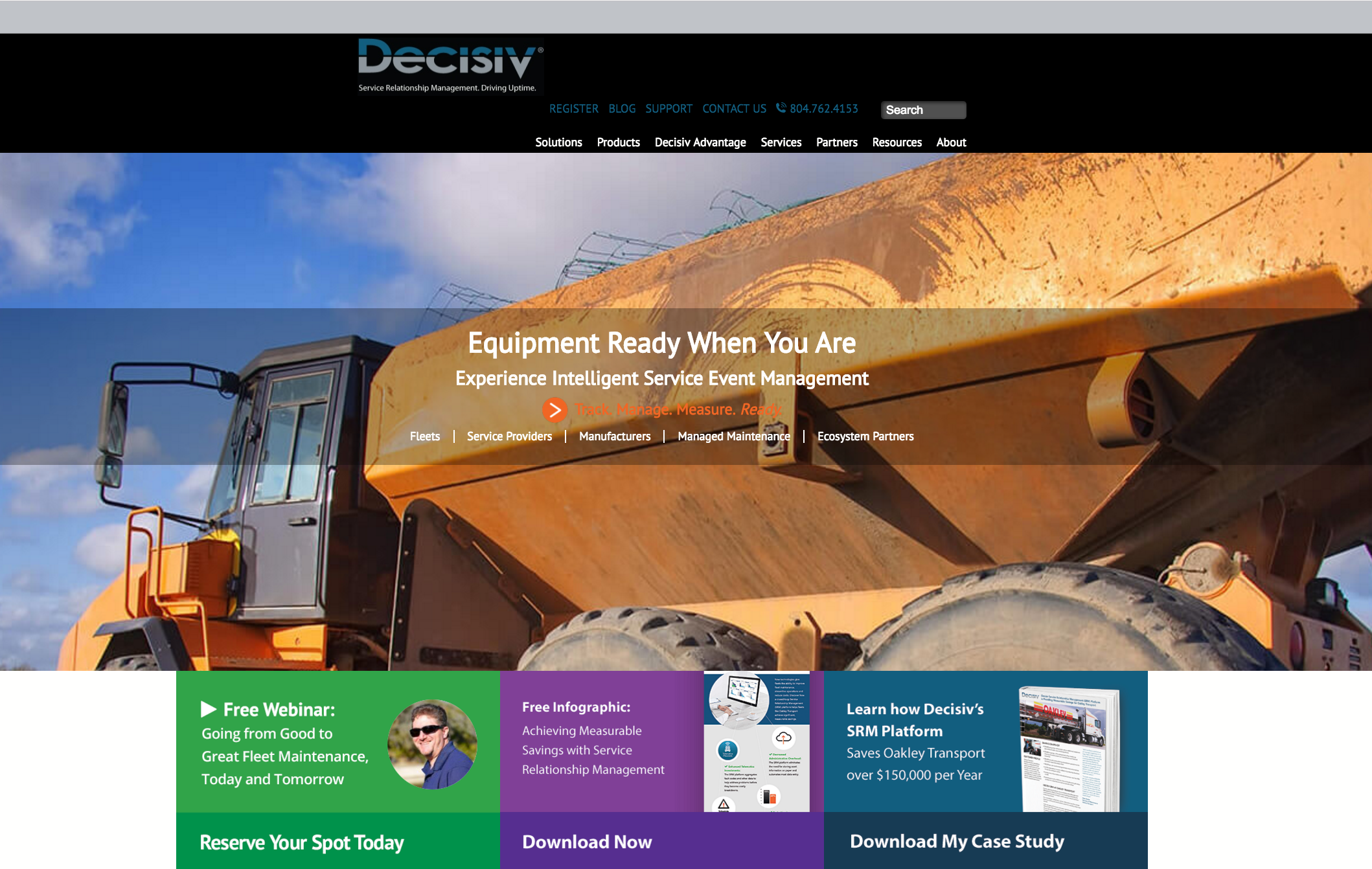 IMPROVEMENT #5
CREATE AN 
EMOTIONALLY-CONNECTING HEADLINE THAT ENCAPSULATES EVERYTHING YOU DO FOR CLIENTS
IMPROVEMENT #6
OFFERS & CALL TO ACTION
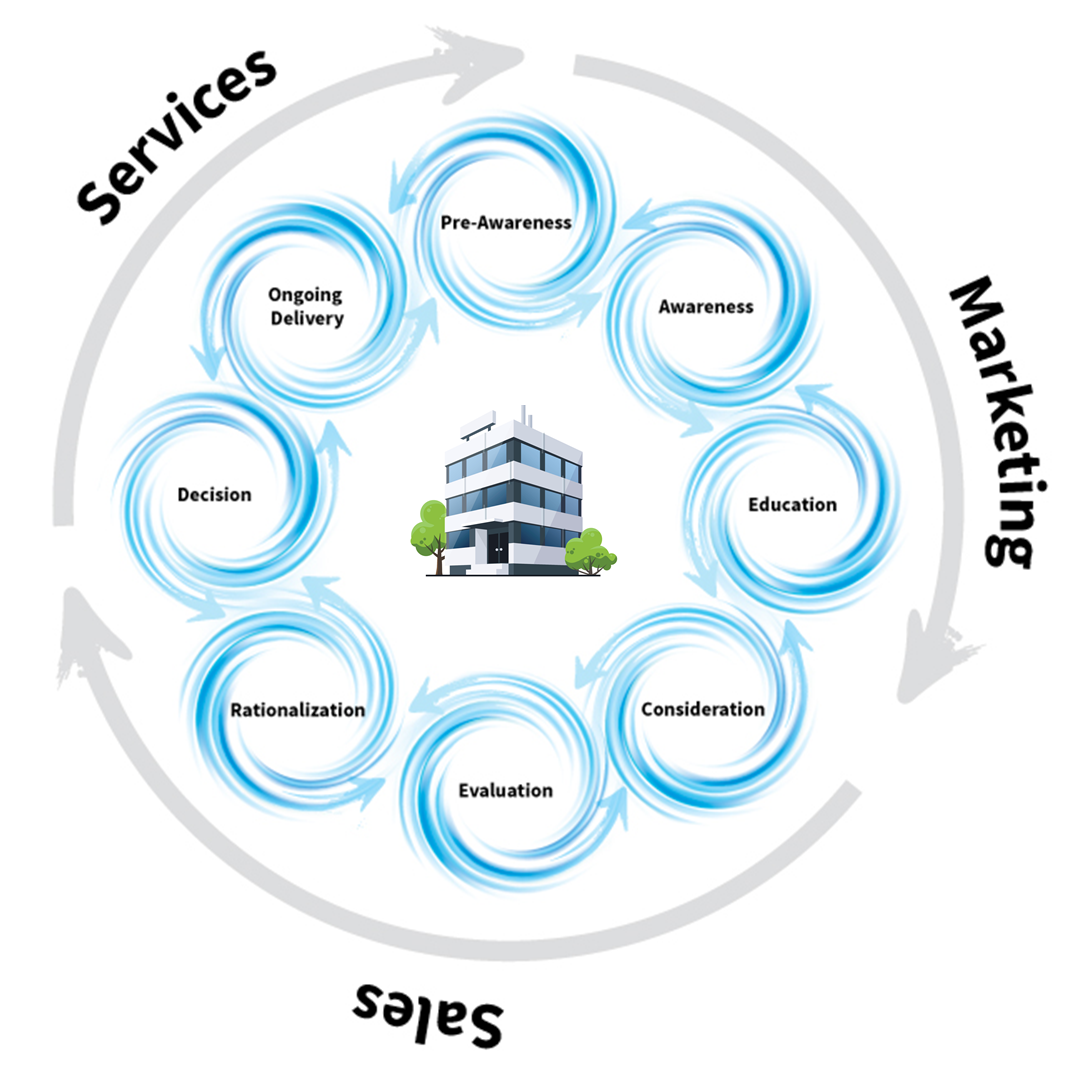 THE CYCLONIC BUYER JOURNEY™
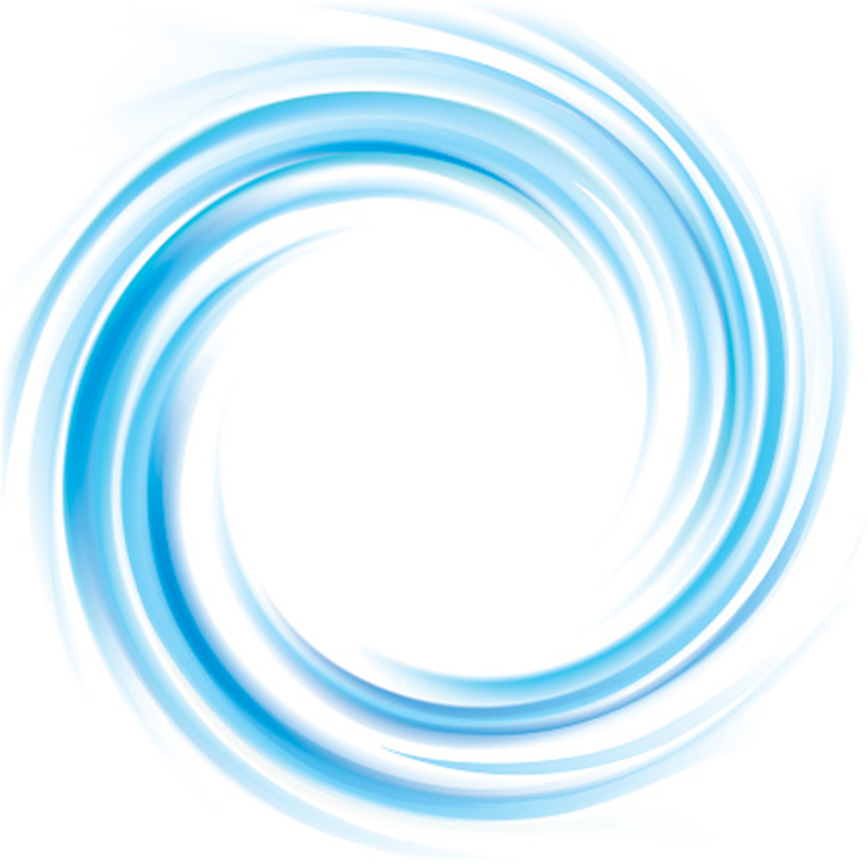 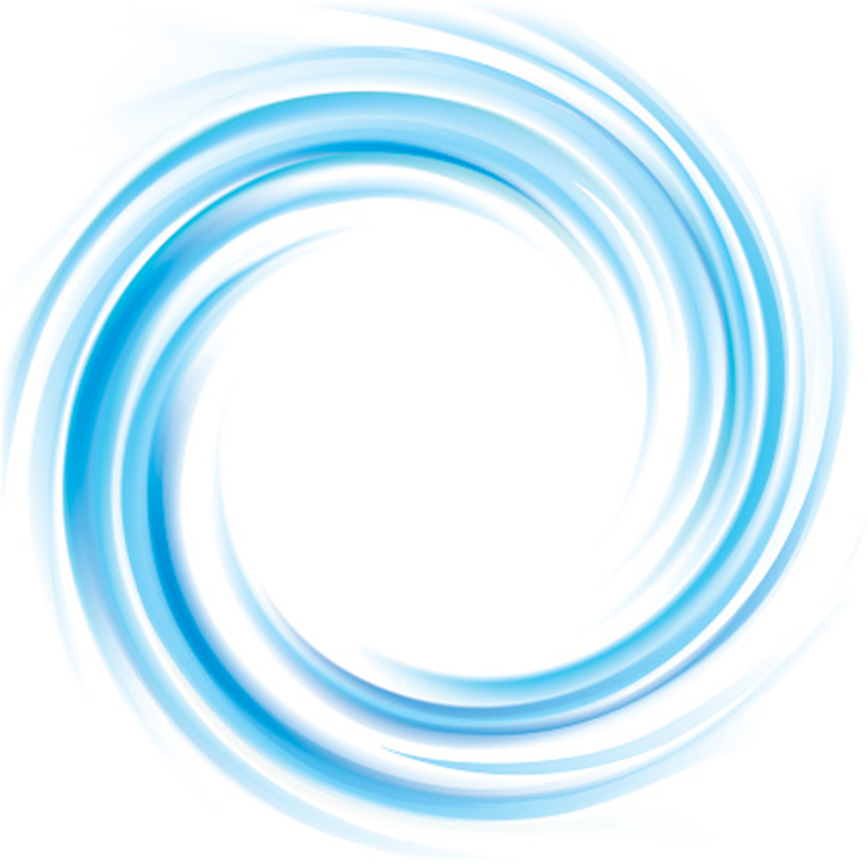 PRE-AWARENESS
EVALUATION
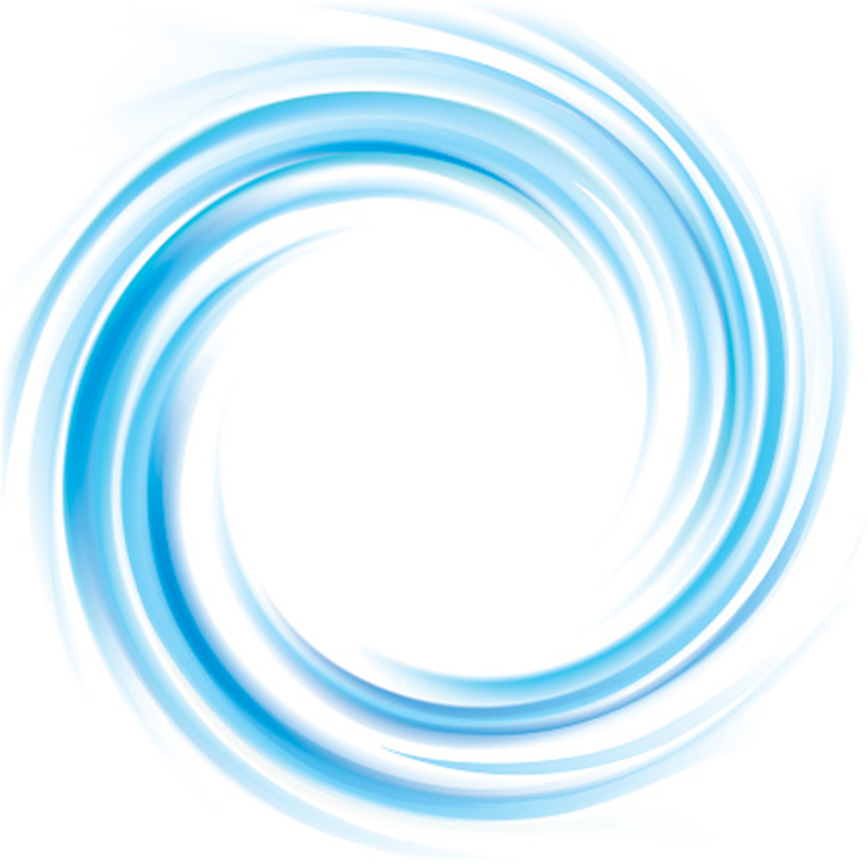 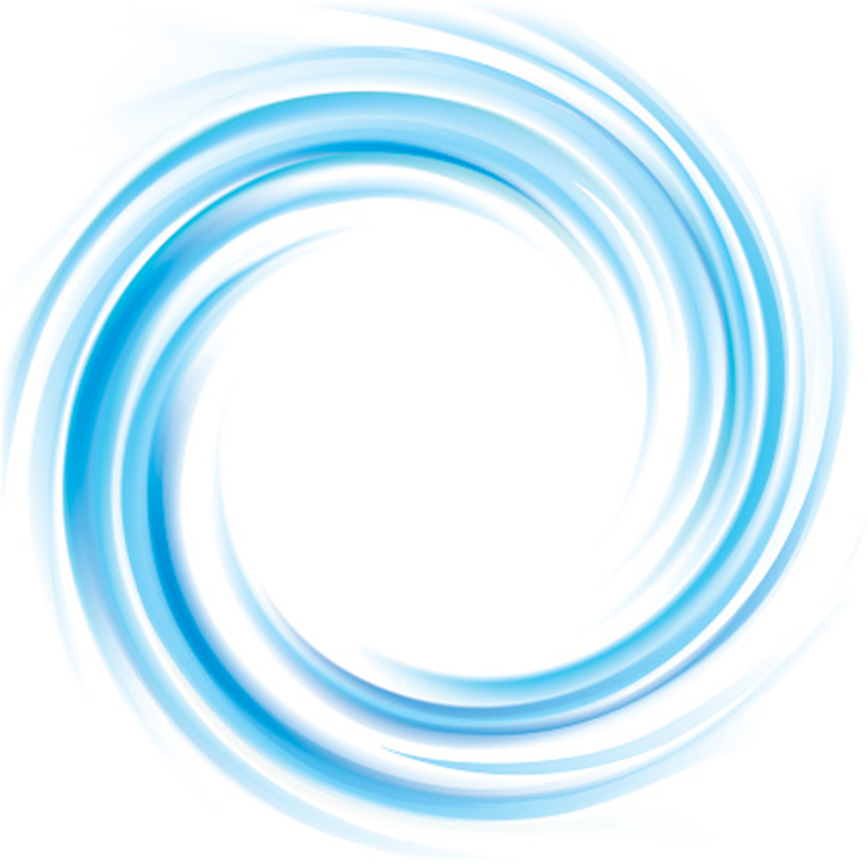 AWARENESS
RATIONALIZATION
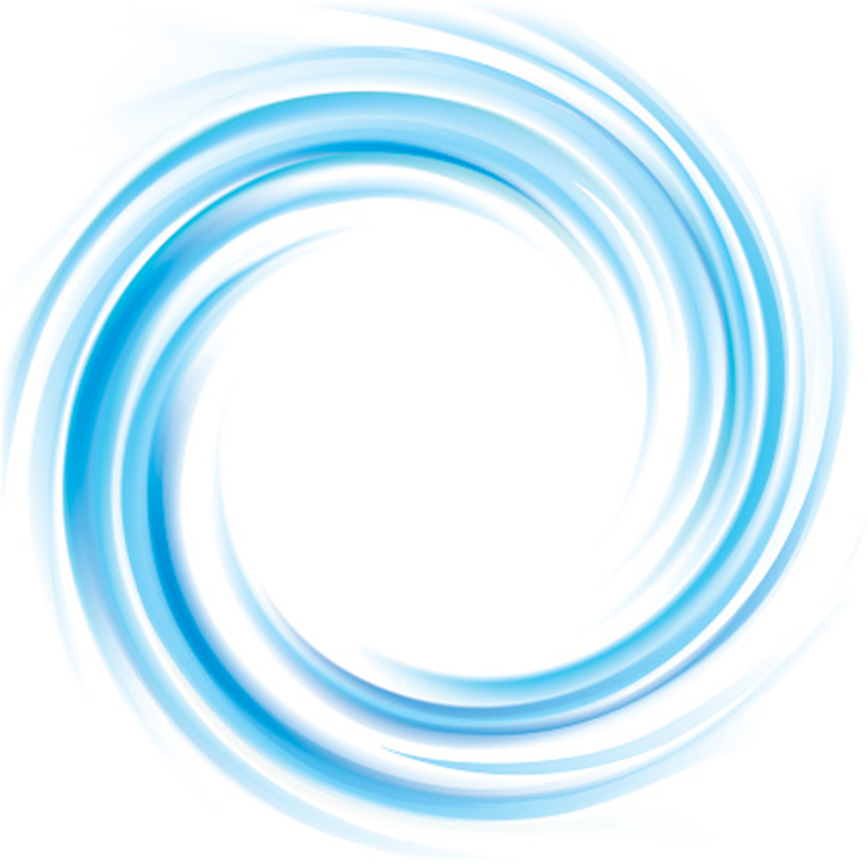 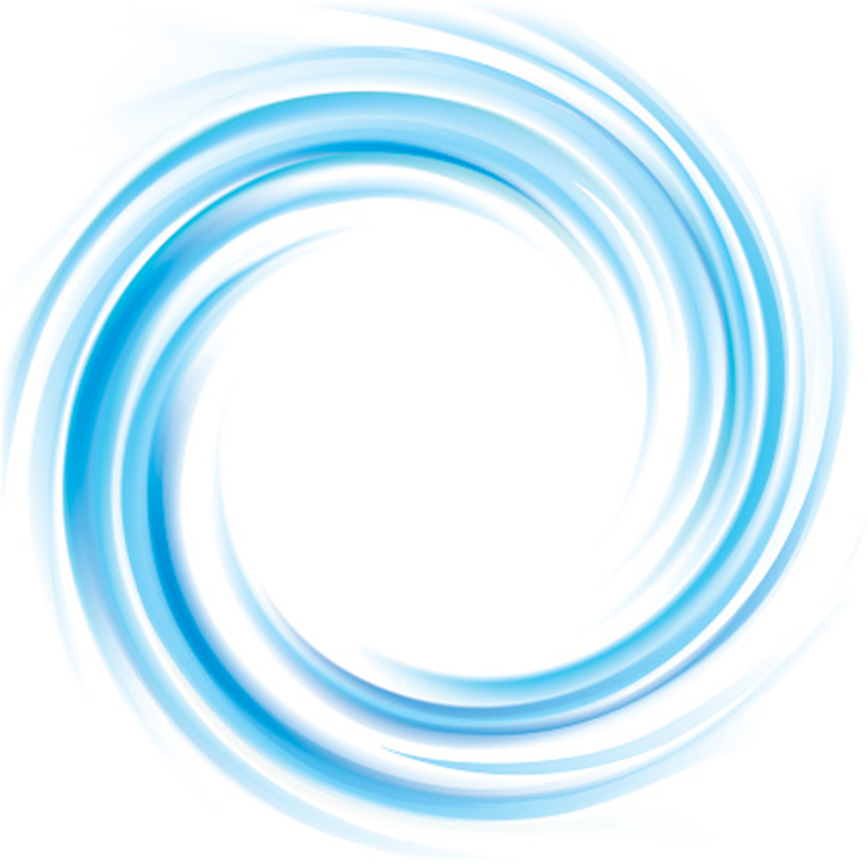 EDUCATION
DECISION
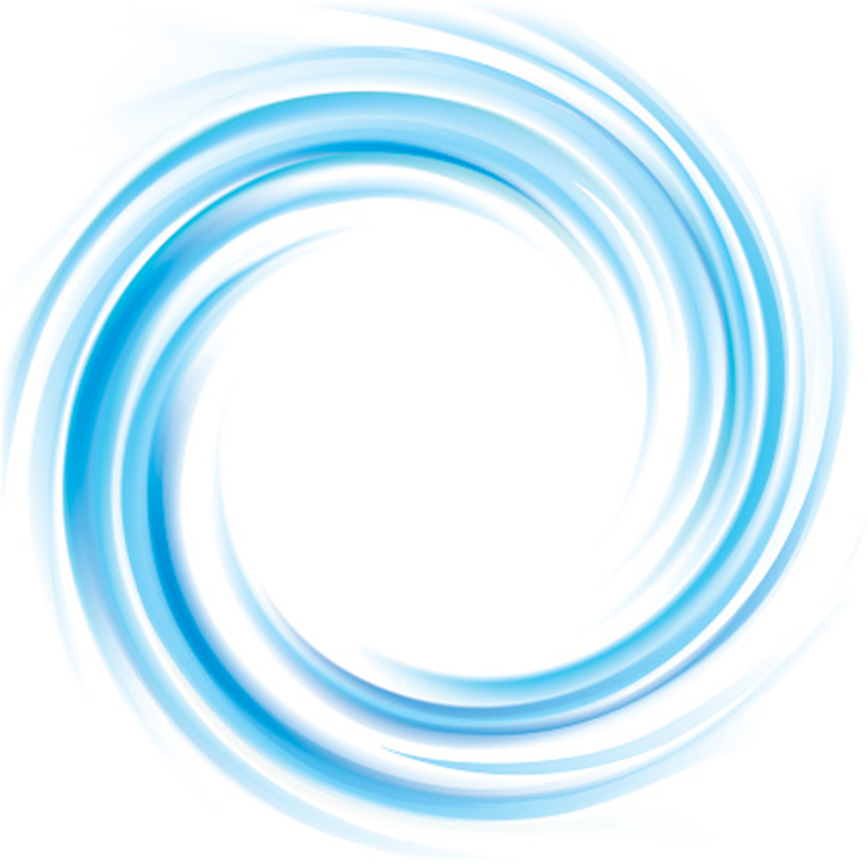 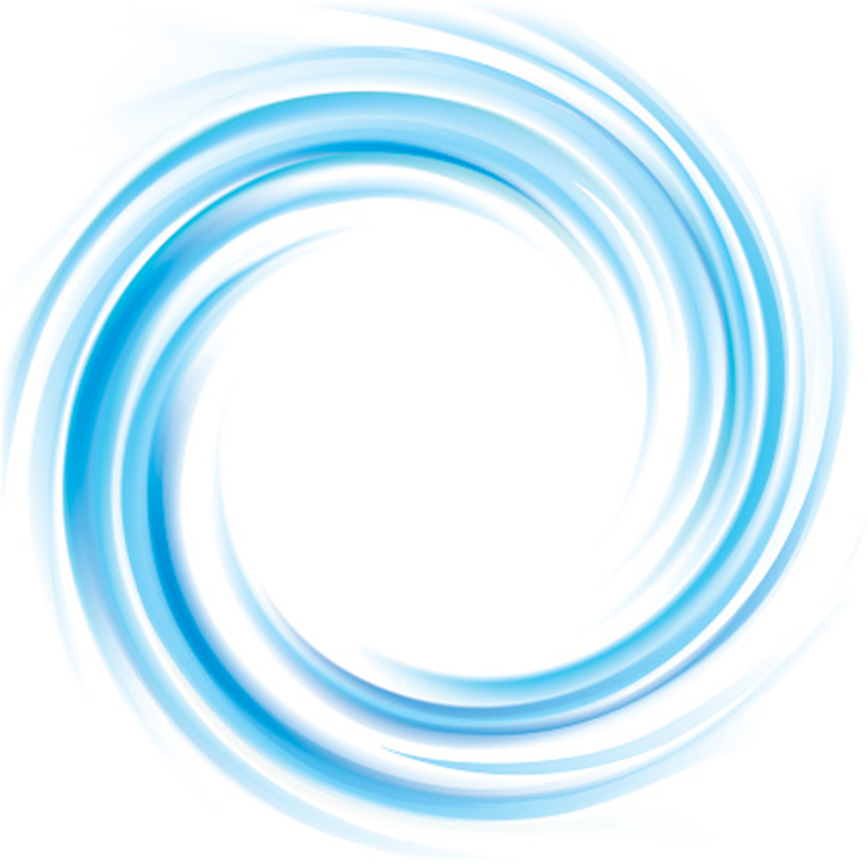 CONSIDERATION
DELIVERY
MARKETING
SALES
SERVICE
OFFERS
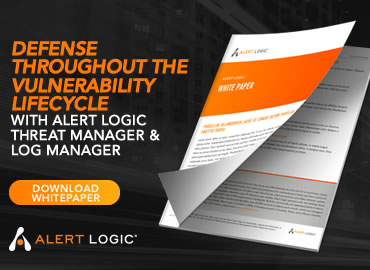 AWARENESS 🡪 EDUCATION 
(EARLY STAGE)

GOAL: CONVERT FROM WEBSITE VISITOR INTO
DATABASE LEAD

 OFFERS: WHITE PAPERS, E-BOOKS, 
      FREE REPORTS, TIP SHEETS, INFOGRAPHICS…
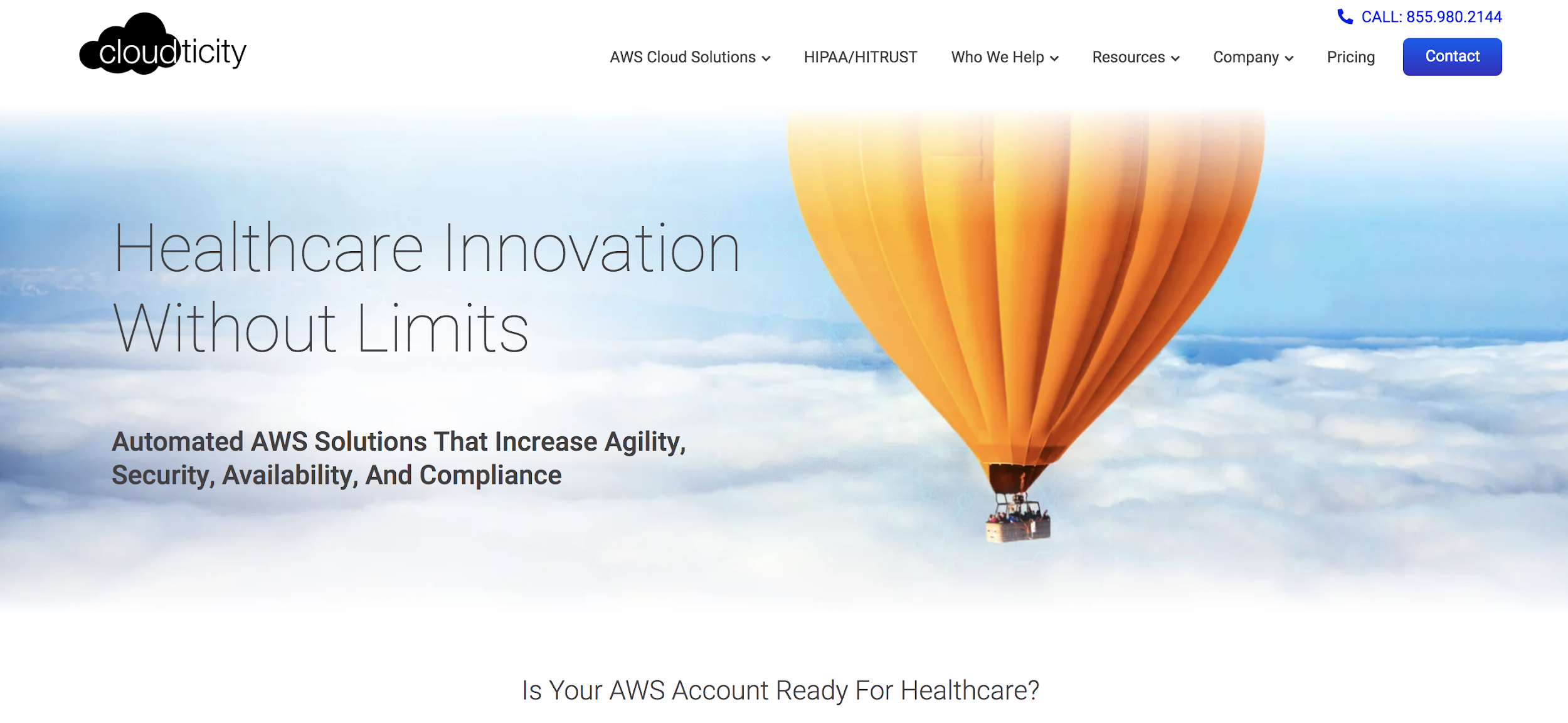 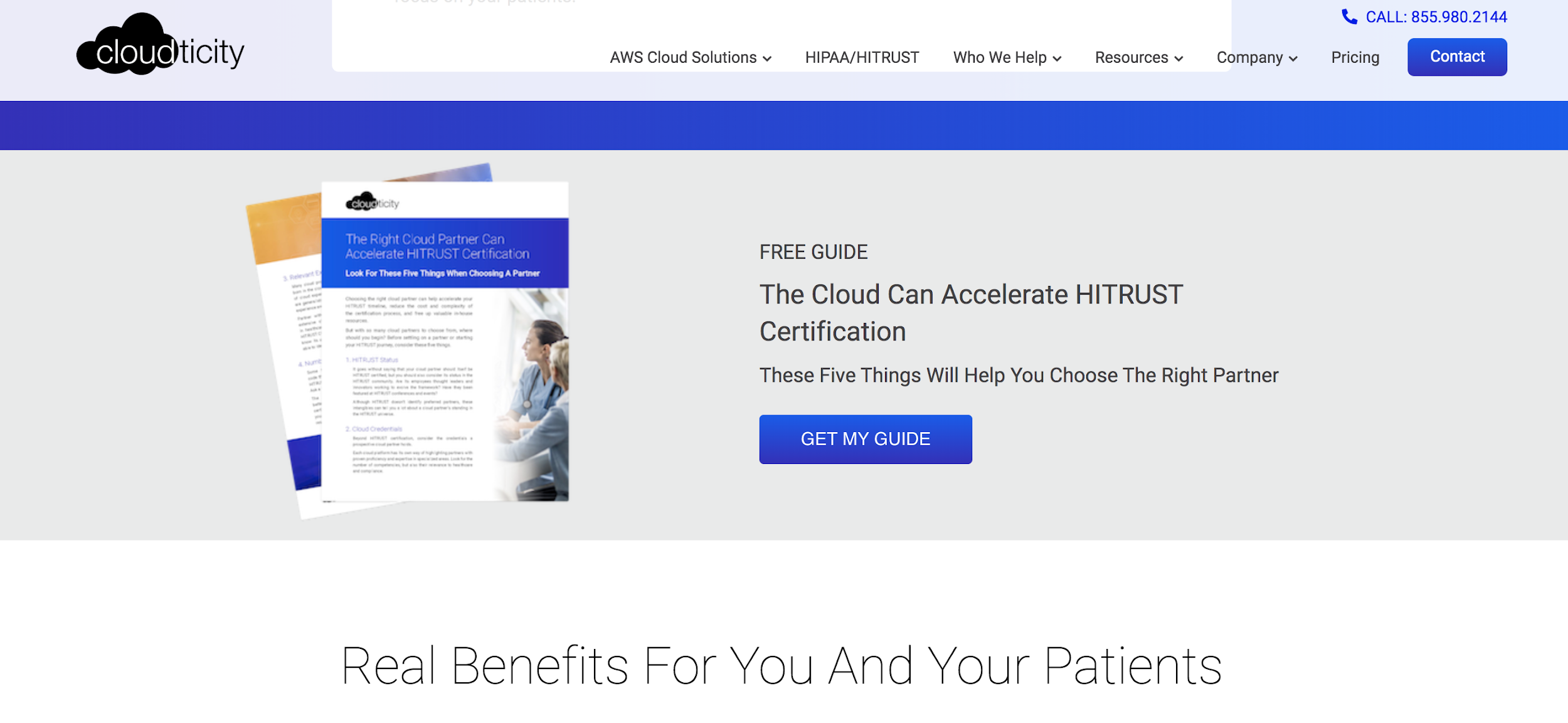 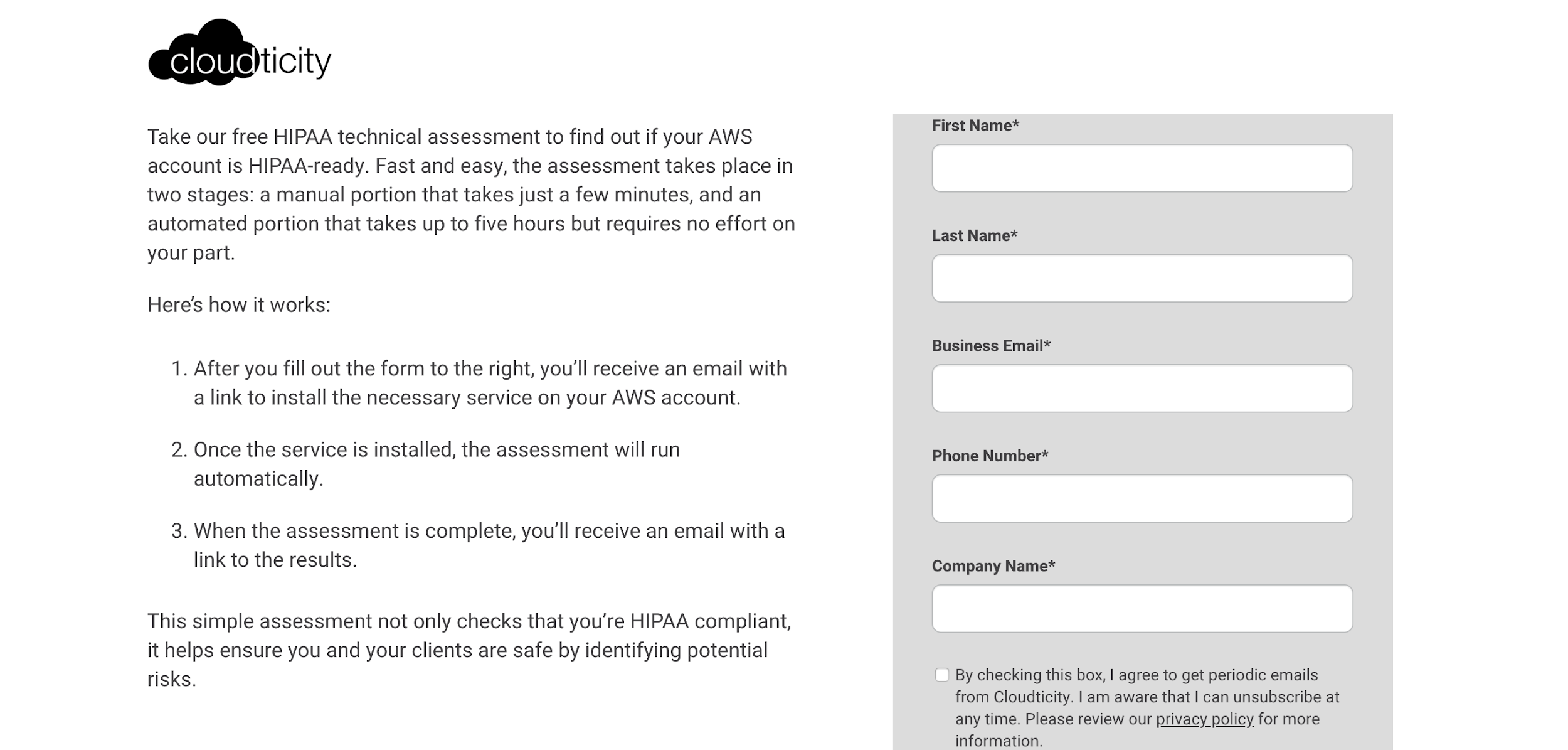 IMPROVEMENT #6
CREATE THE TITLE OF YOUR “EARLY STAGE OFFER”
NURTURE
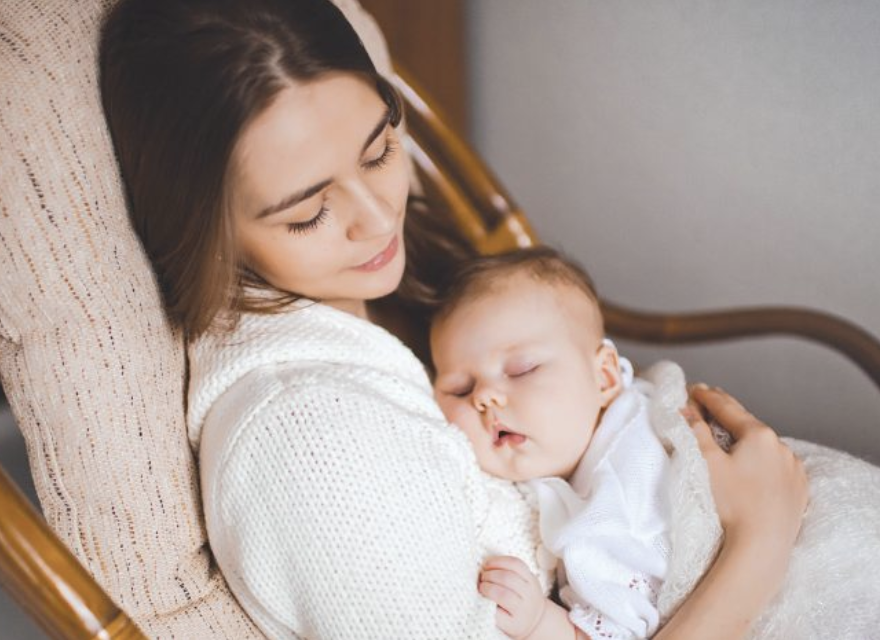 NURTURE
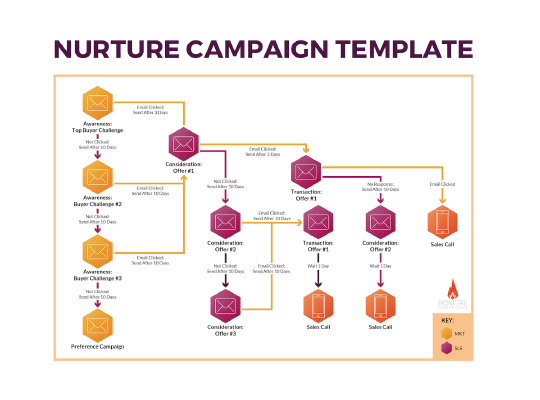 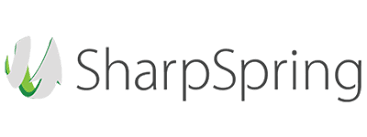 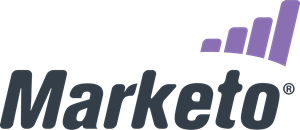 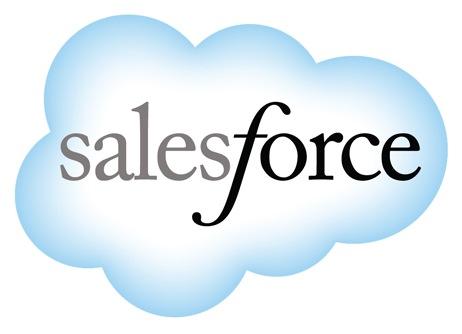 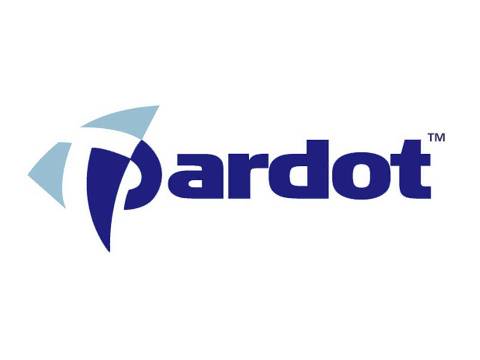 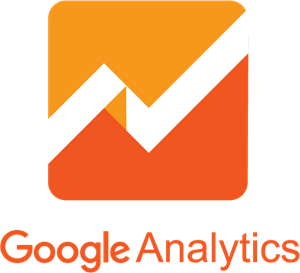 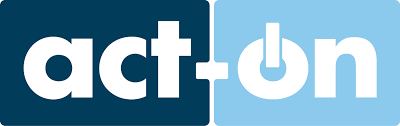 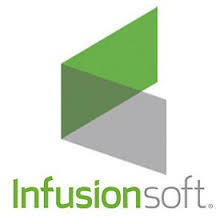 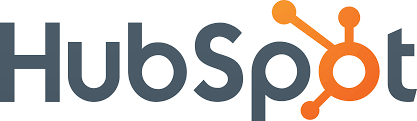 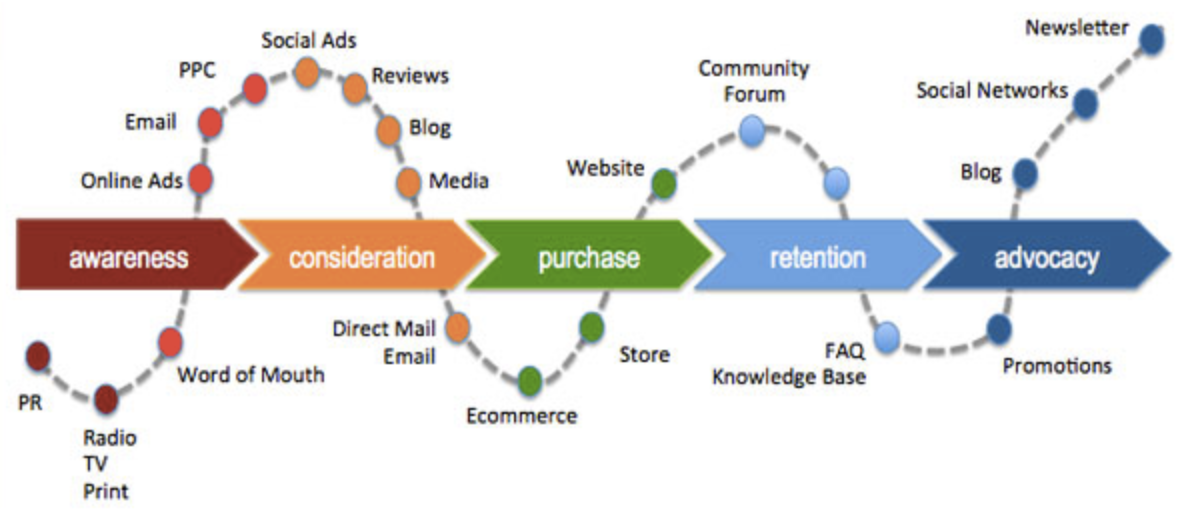 [Speaker Notes: Eric]
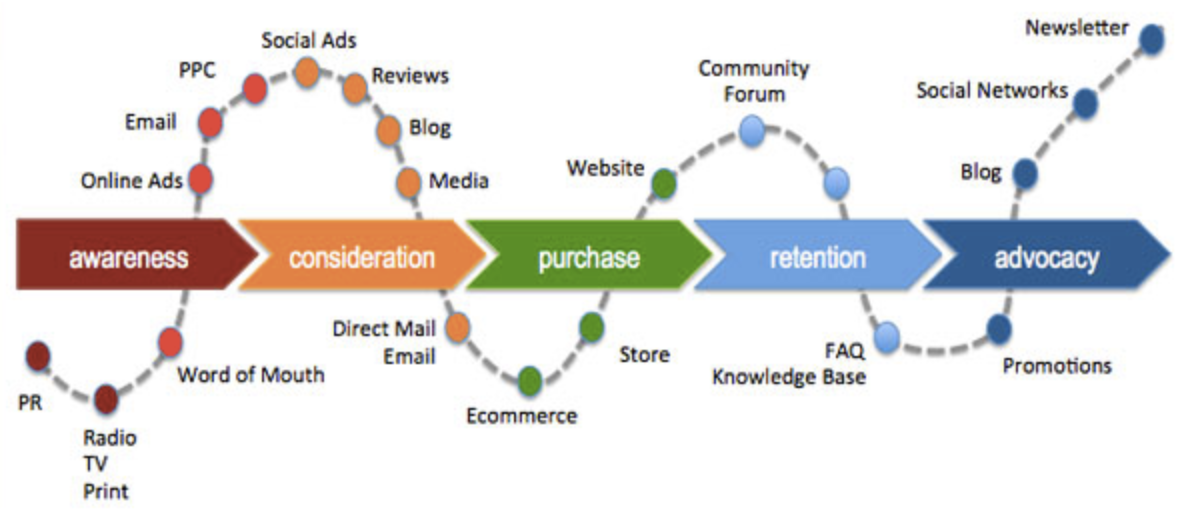 Every touchpoint represents an opportunity to be remarkable!
[Speaker Notes: Eric]
LET’S BRING IT
ALL TOGETHER
I JUST MOVED!
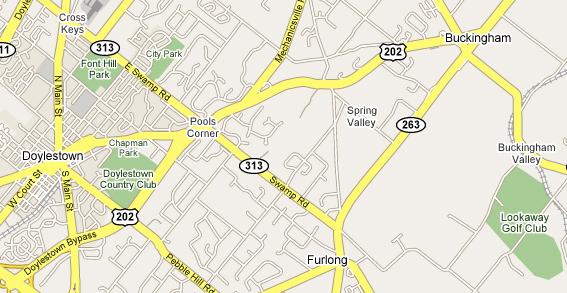 WHAT WAS I 
CONCERNED ABOUT 
(PAINS AND PROBLEMS)?
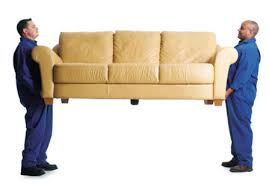 PAINS:
Please don’t break my stuff
 Please don’t mess up my house (new or old)
 Please be on time and on schedule
 Please don’t steal my stuff
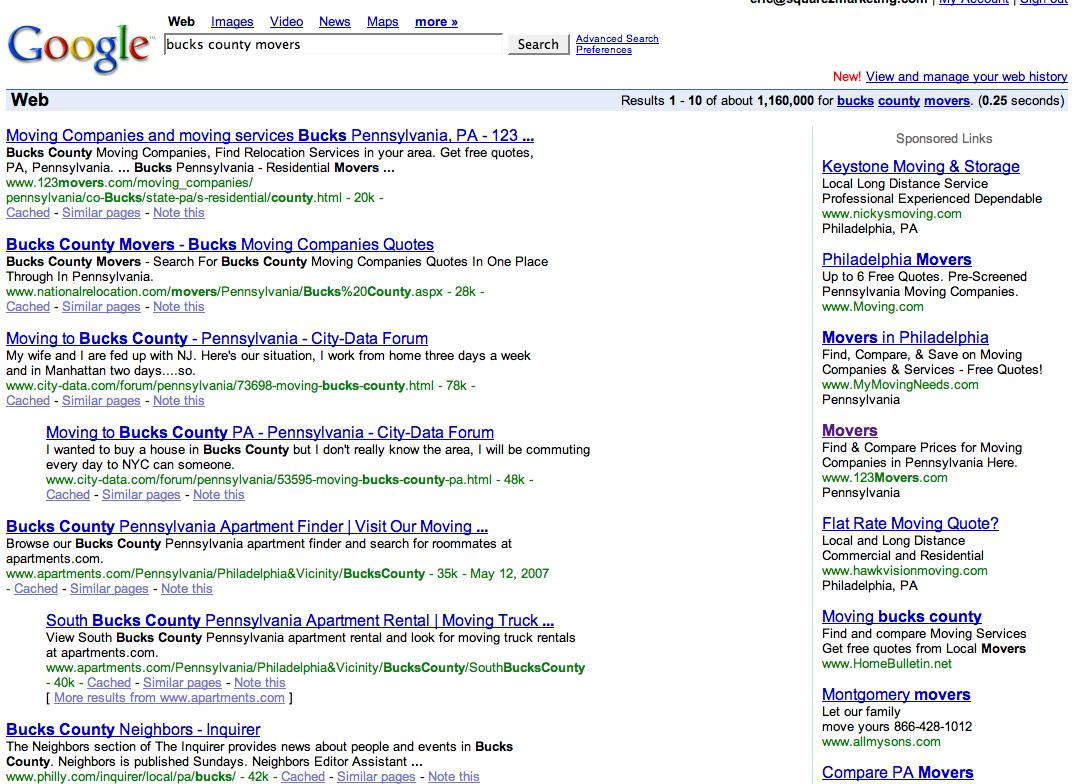 WHICH COMPANY IS REMARKABLE?
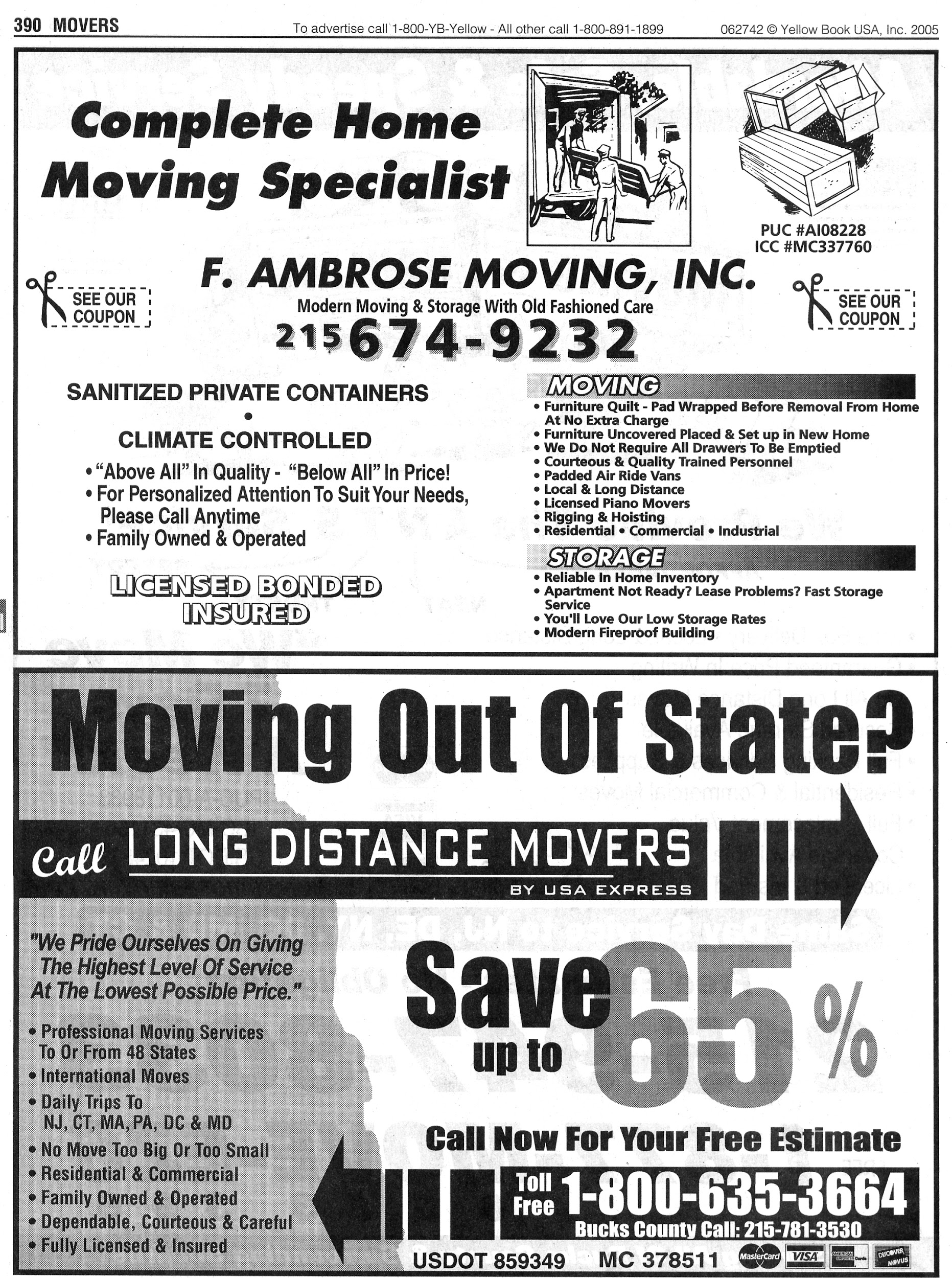 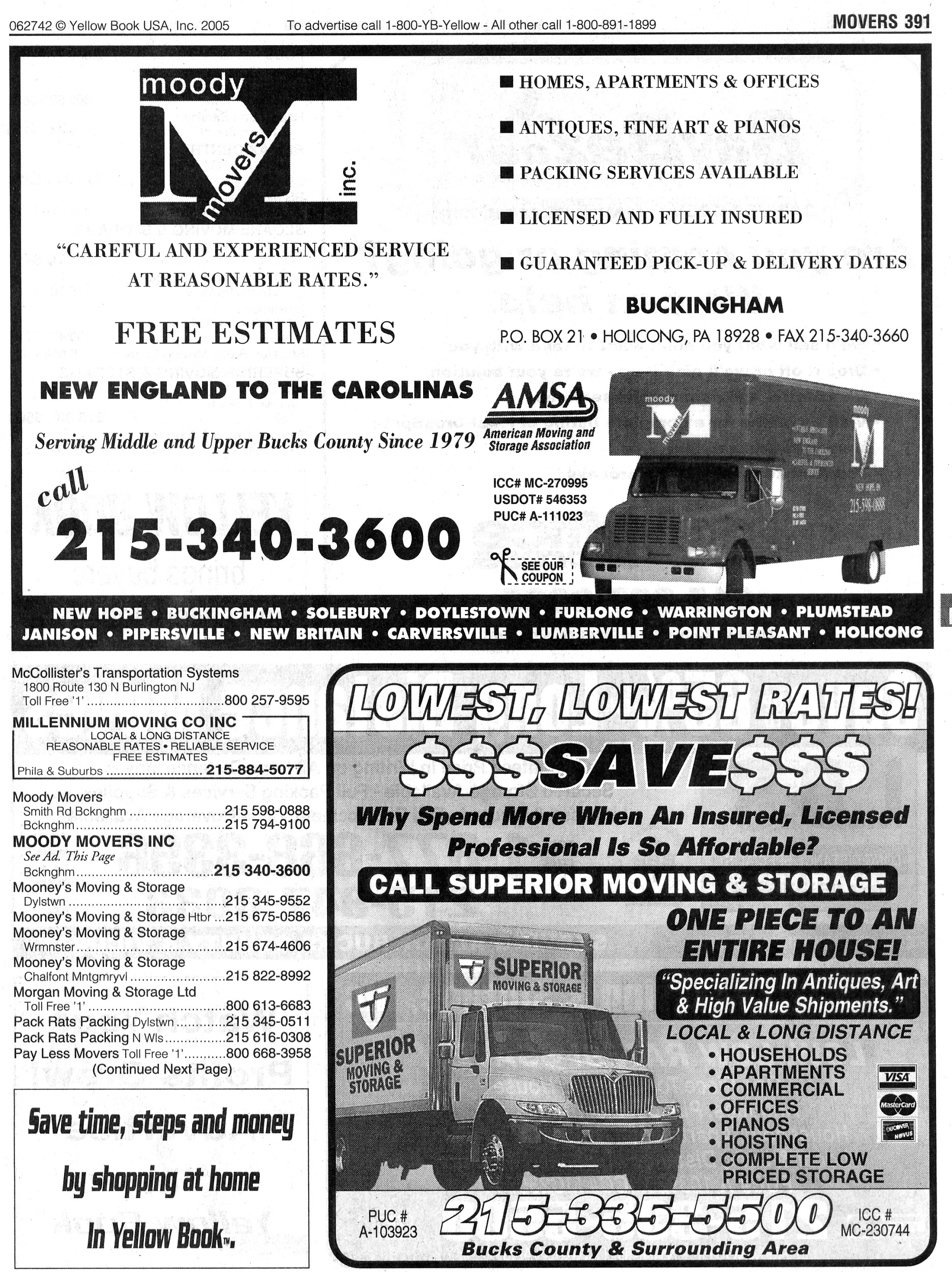 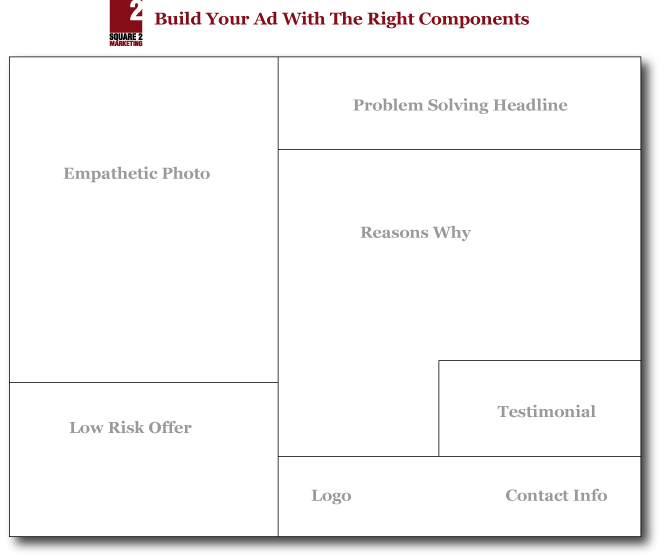 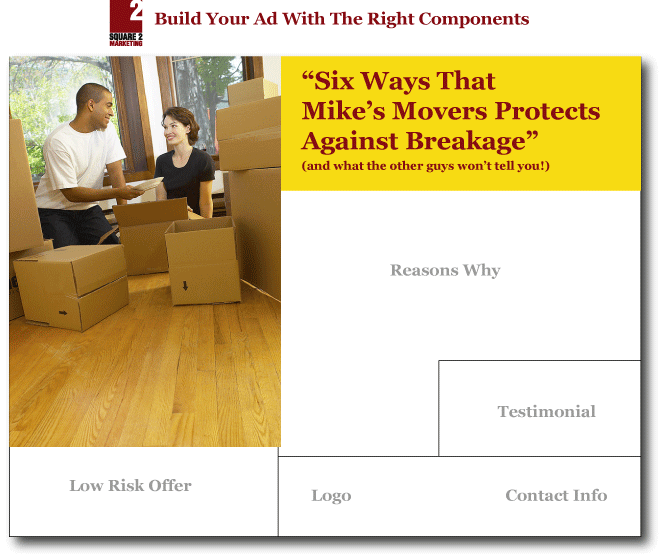 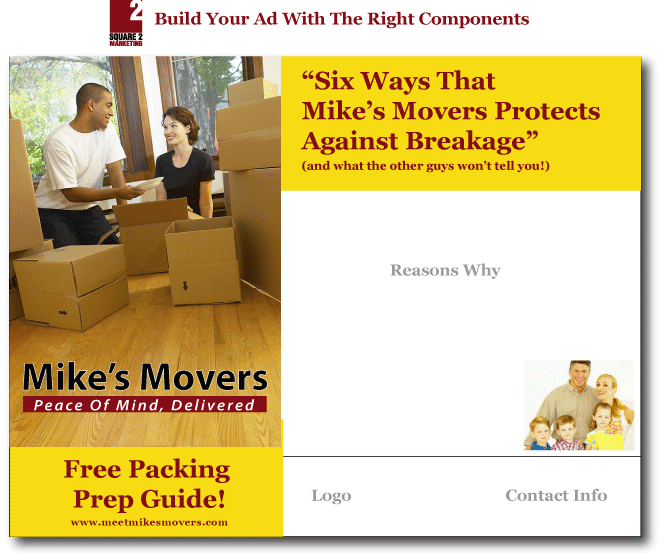 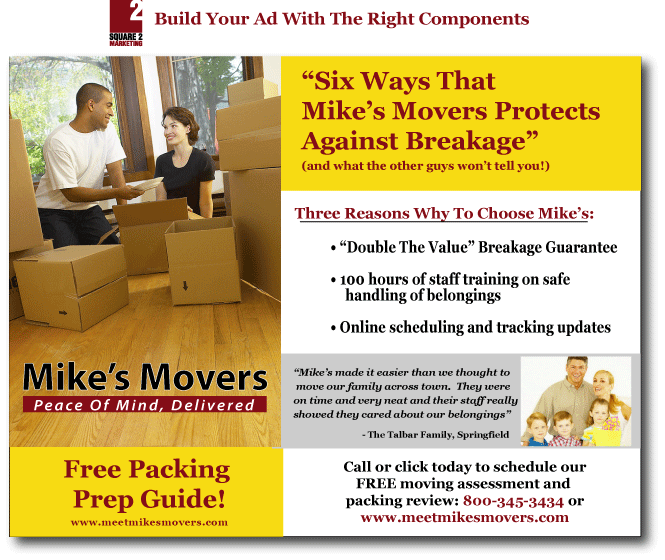 WHO’S THE OBVIOUS CHOICE?
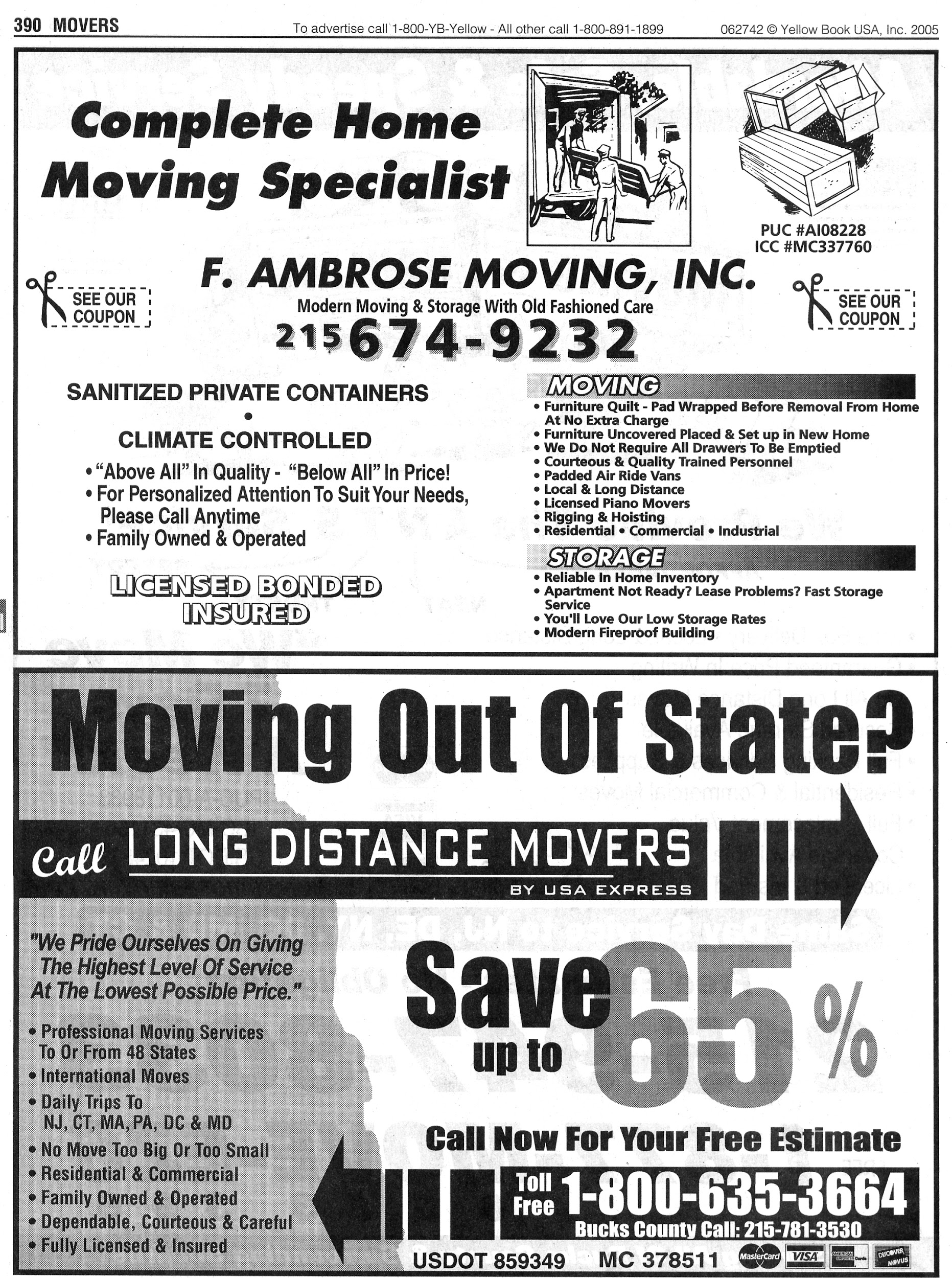 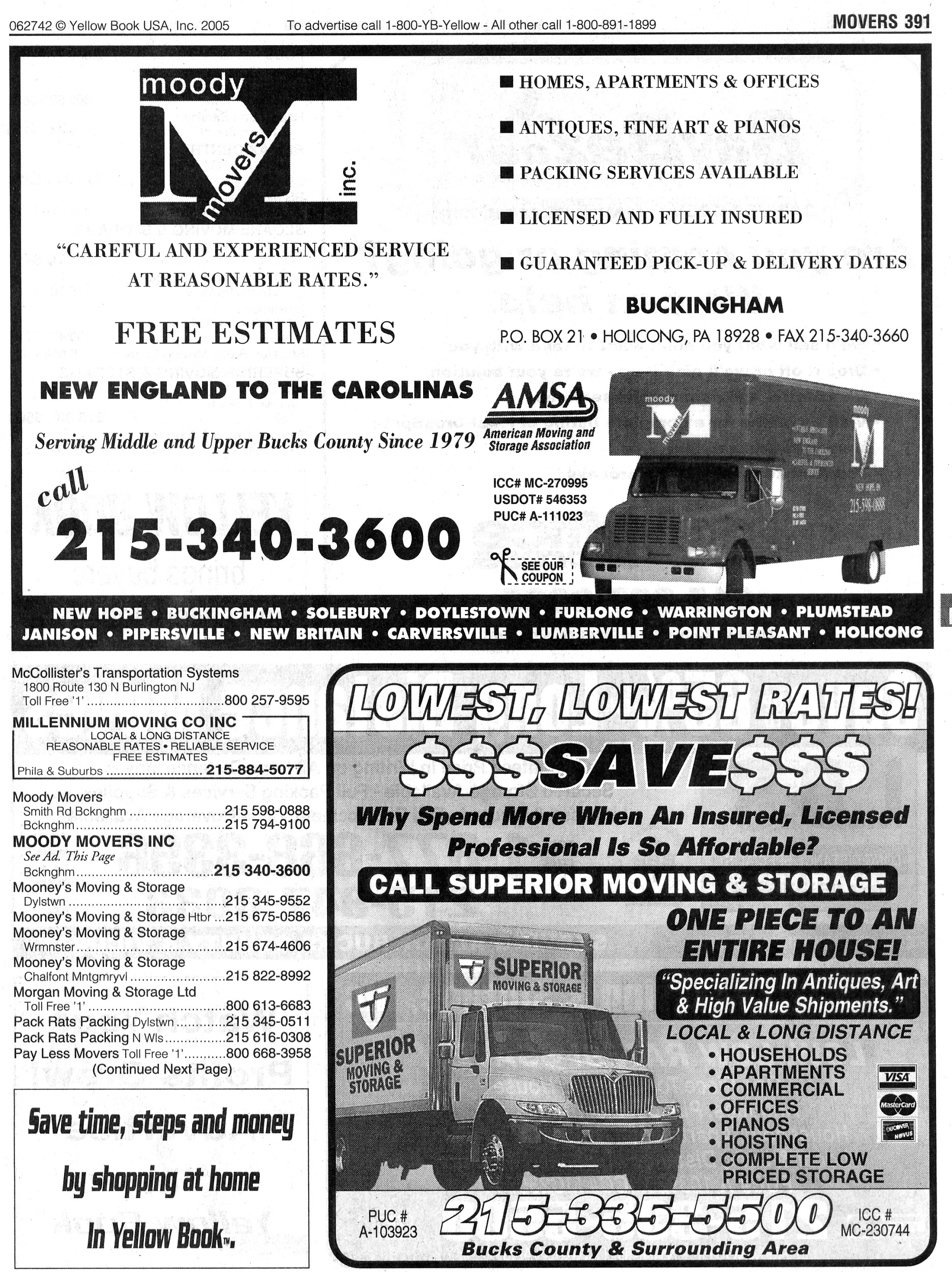 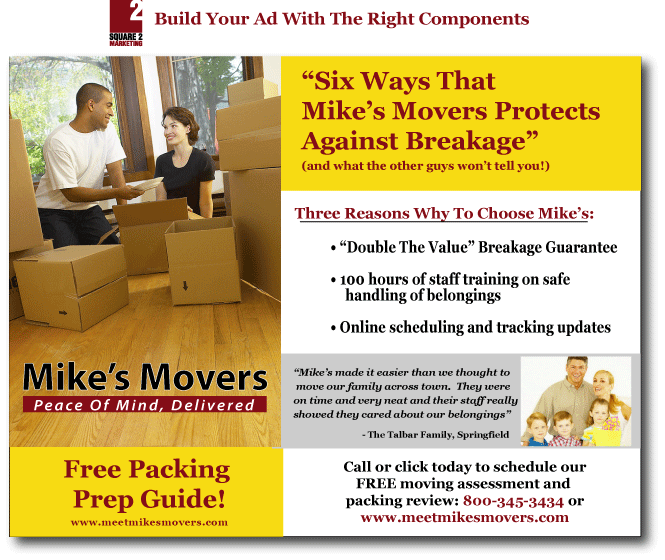 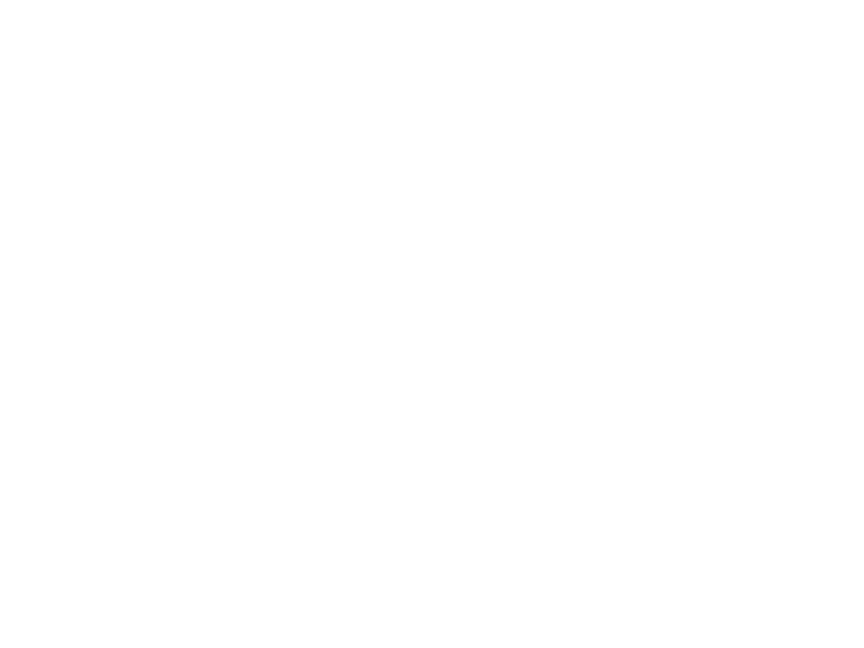 MARKETING
MACHINE
STRATEGY HOMEWORK
Create your marketing strategy (four key questions)
Create a “No Risk Offer” and put it on your website
Get three (3) testimonials from clients (with their video!)
Think of two (2) programs that can position your company as remarkable
Go back and review all of your marketing materials and make sure they focus on what your clients’ problems are
Improve your execution to make sure clients refer you via “word-of-mouth”
[Speaker Notes: Mike]
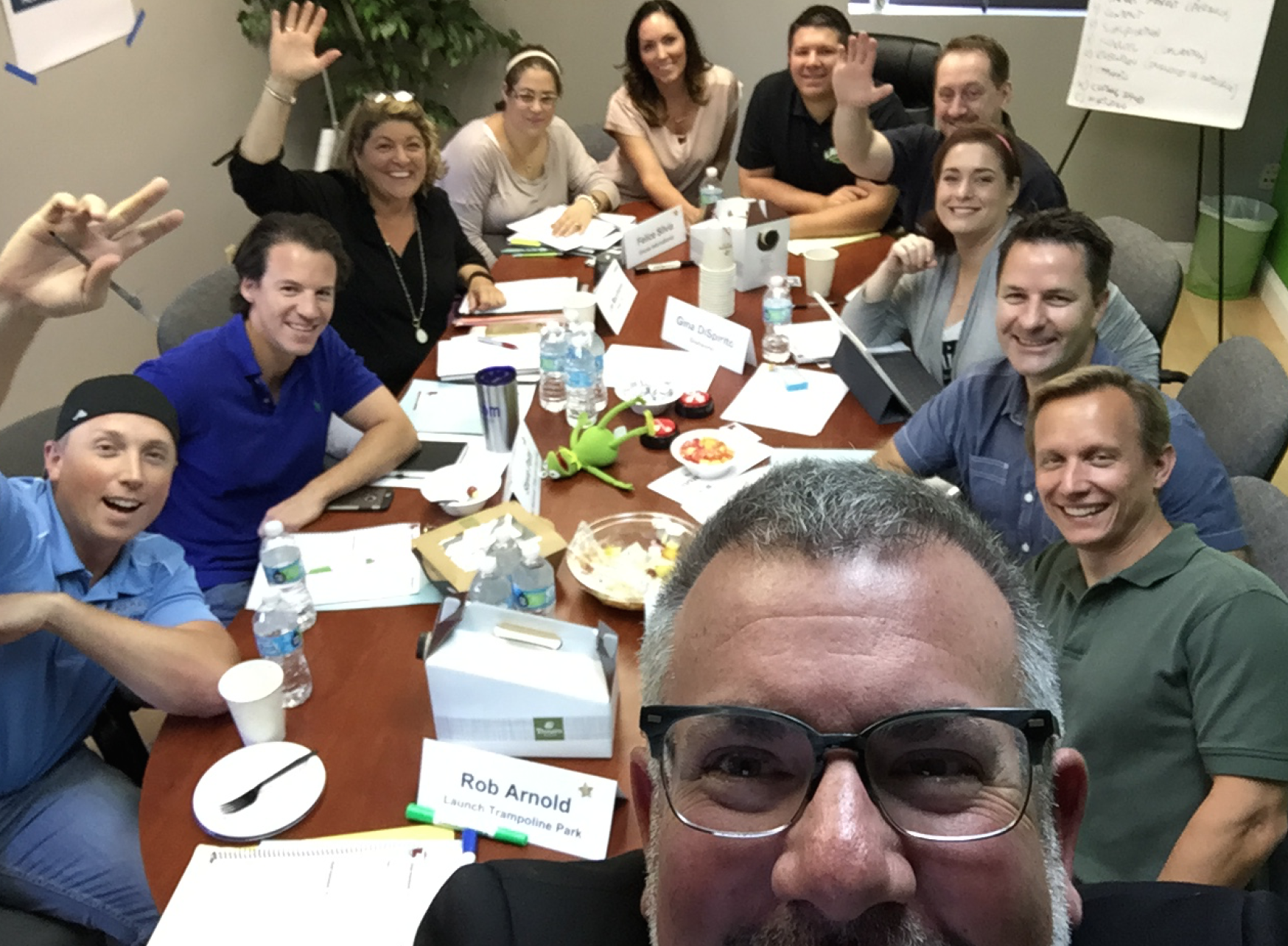 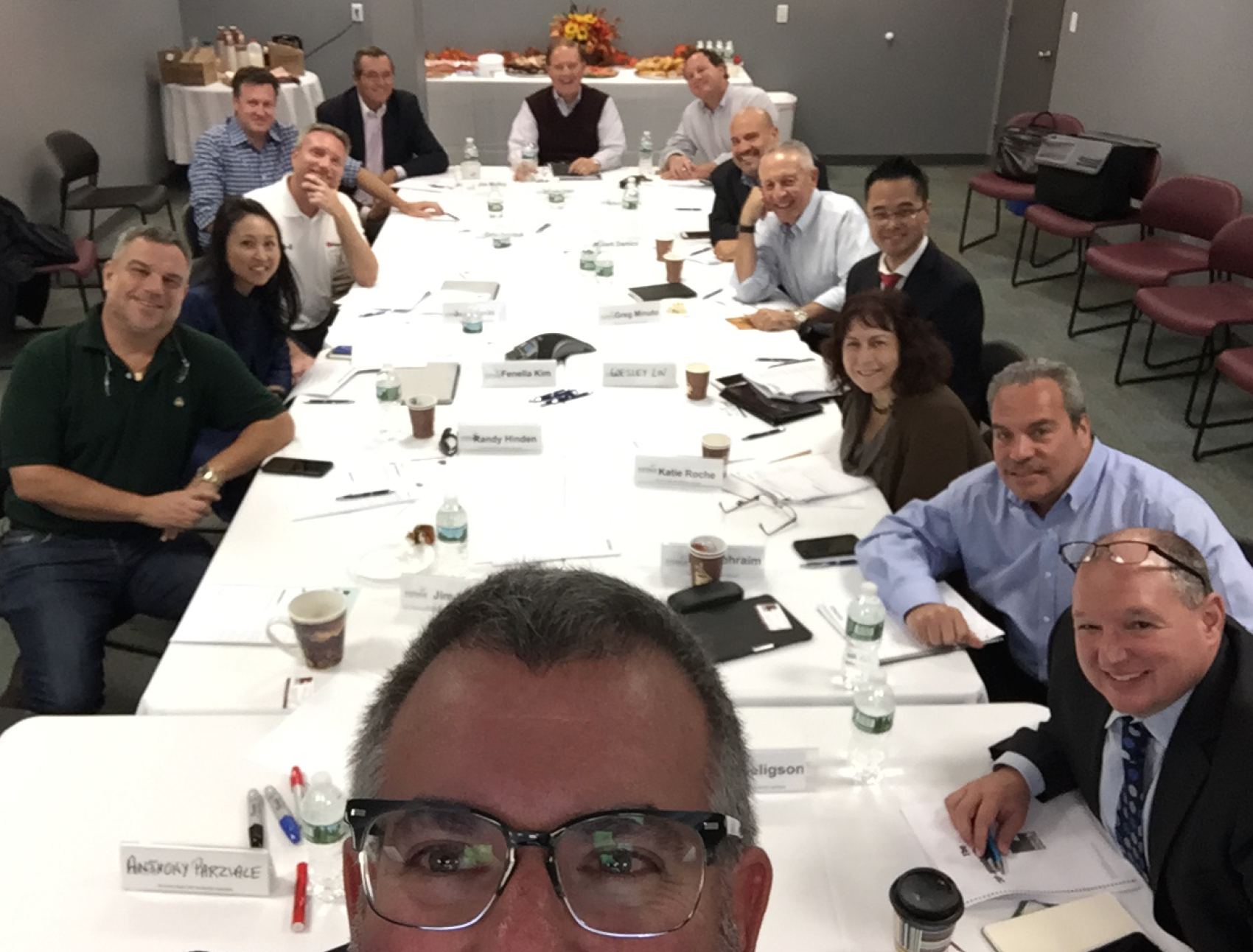 SELFIE TIME!
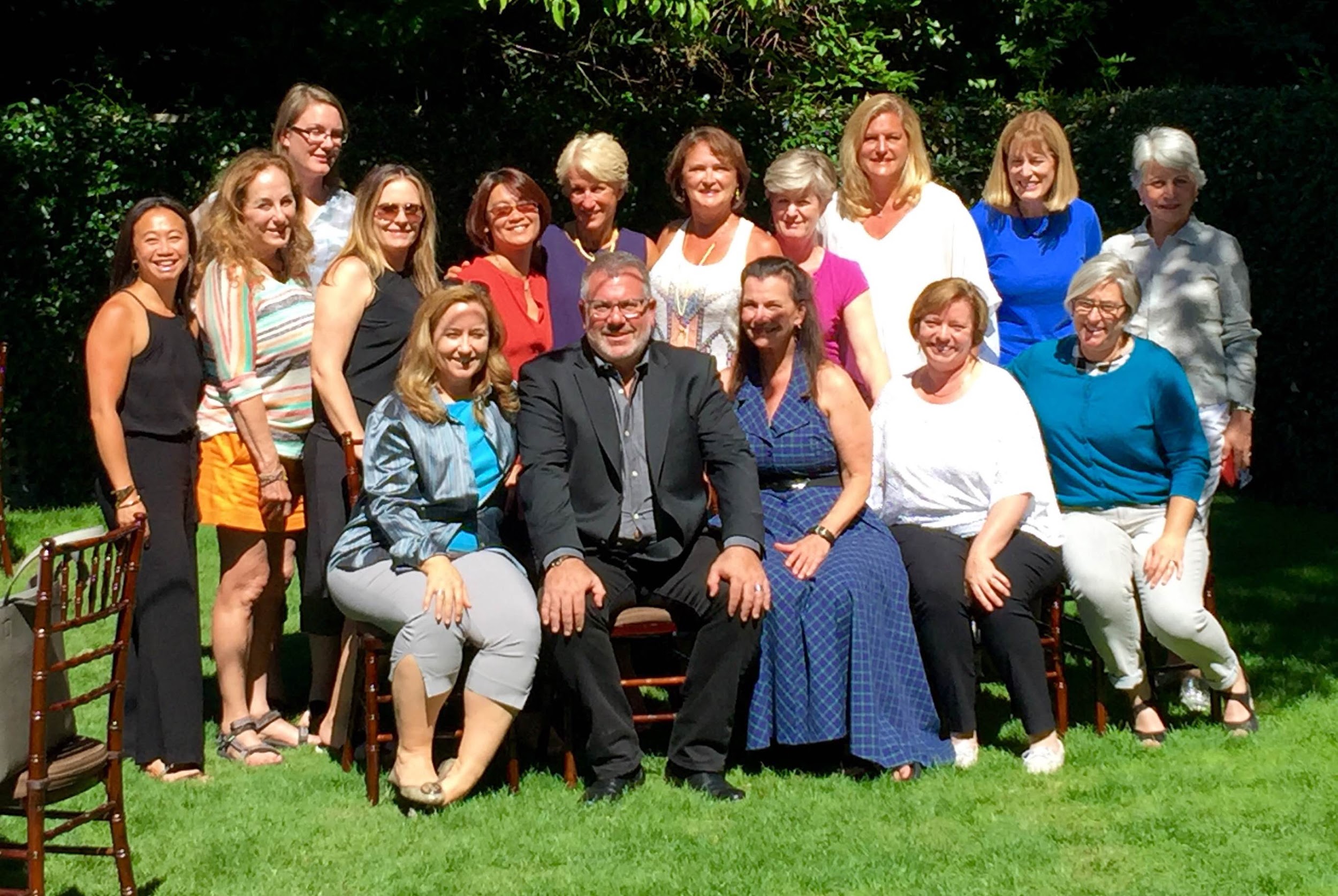 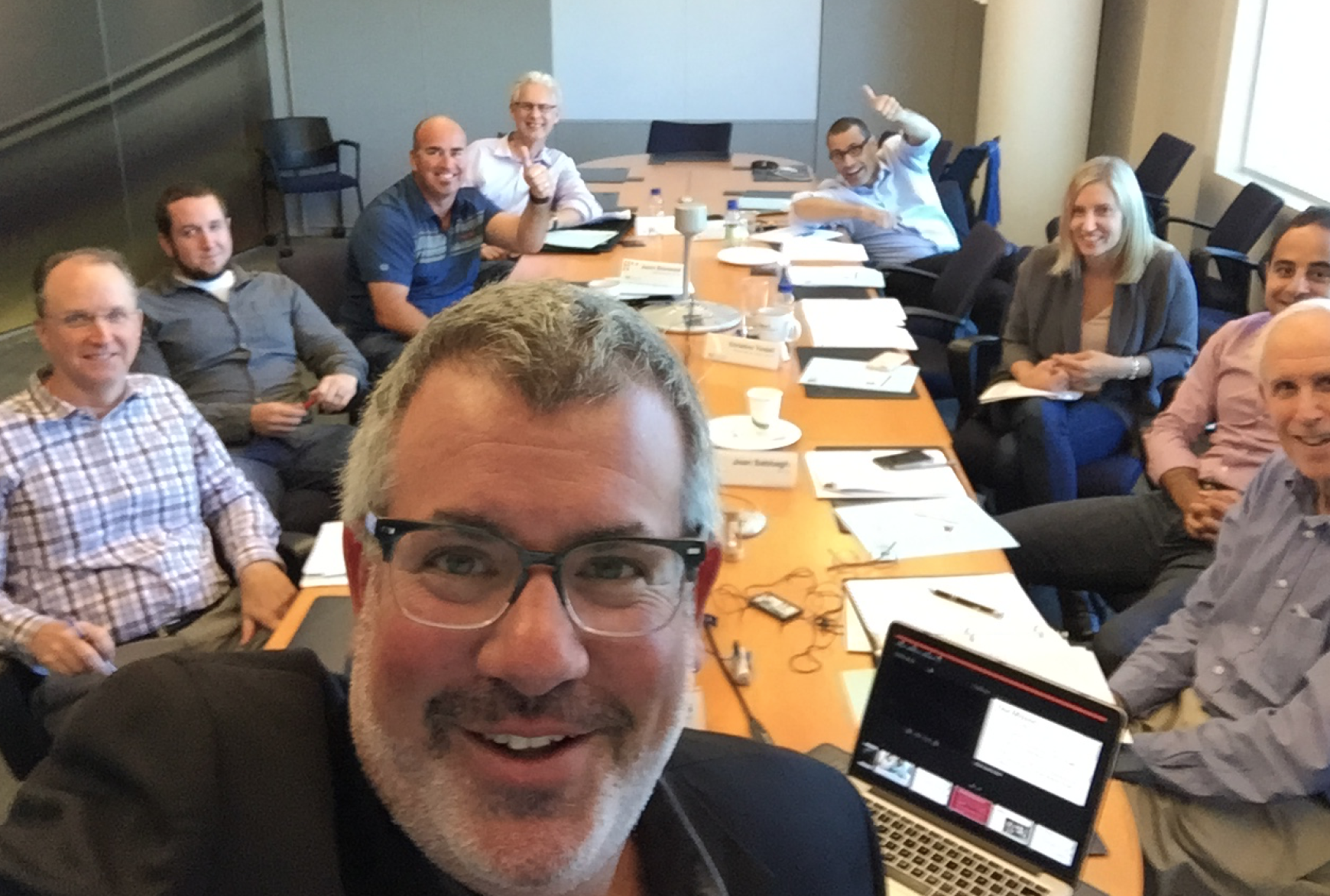 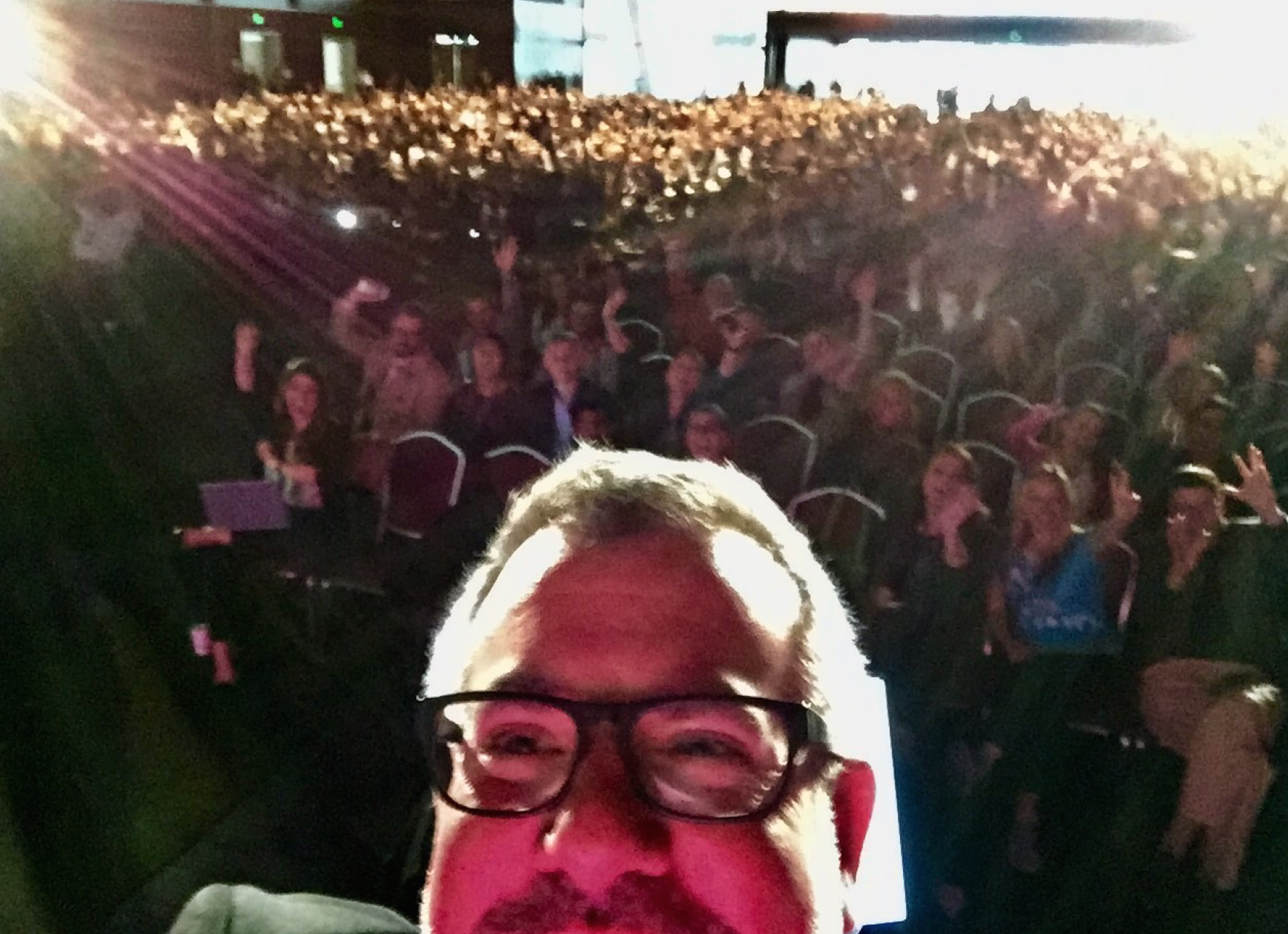 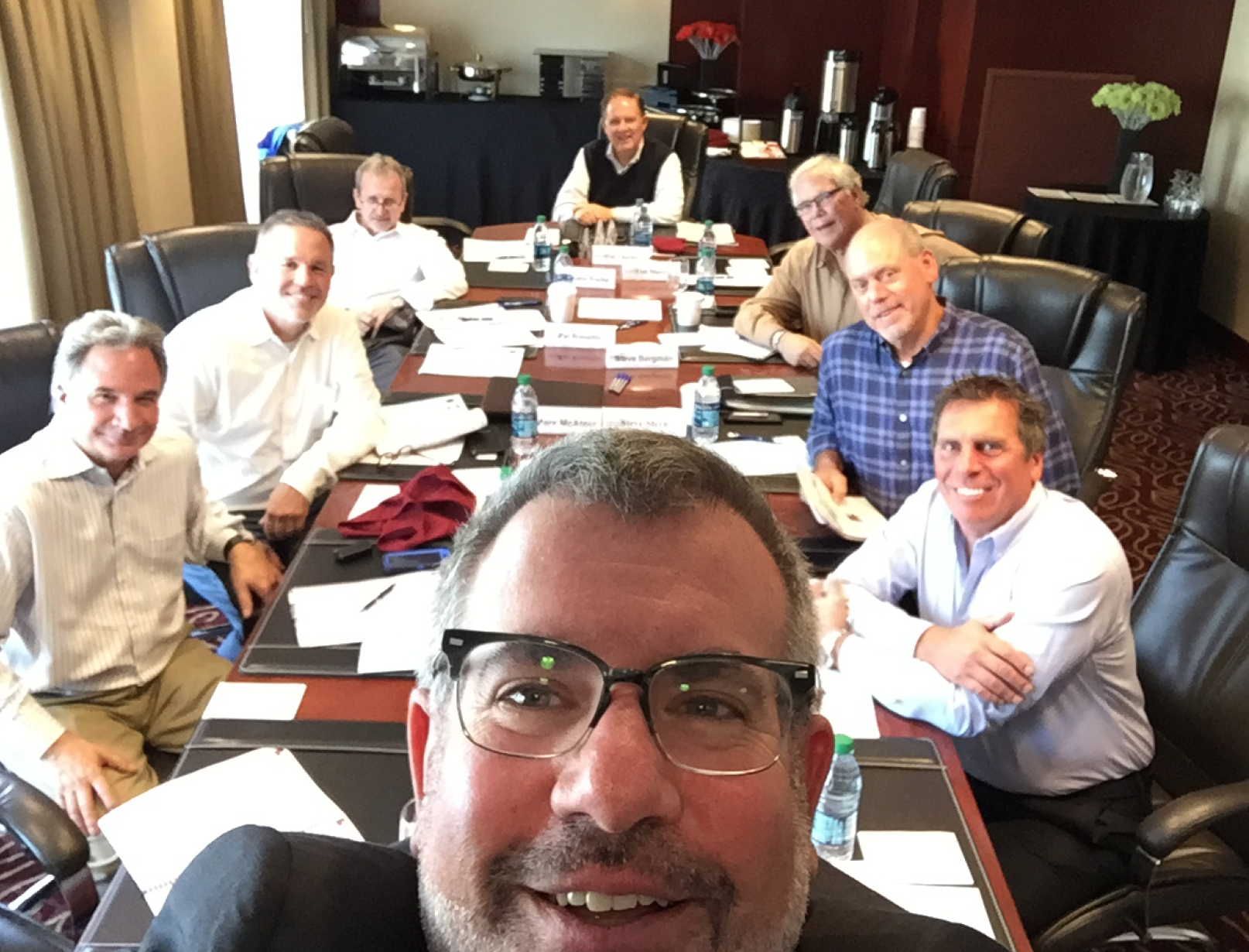 SMASH THE FUNNEL – THE BOOK
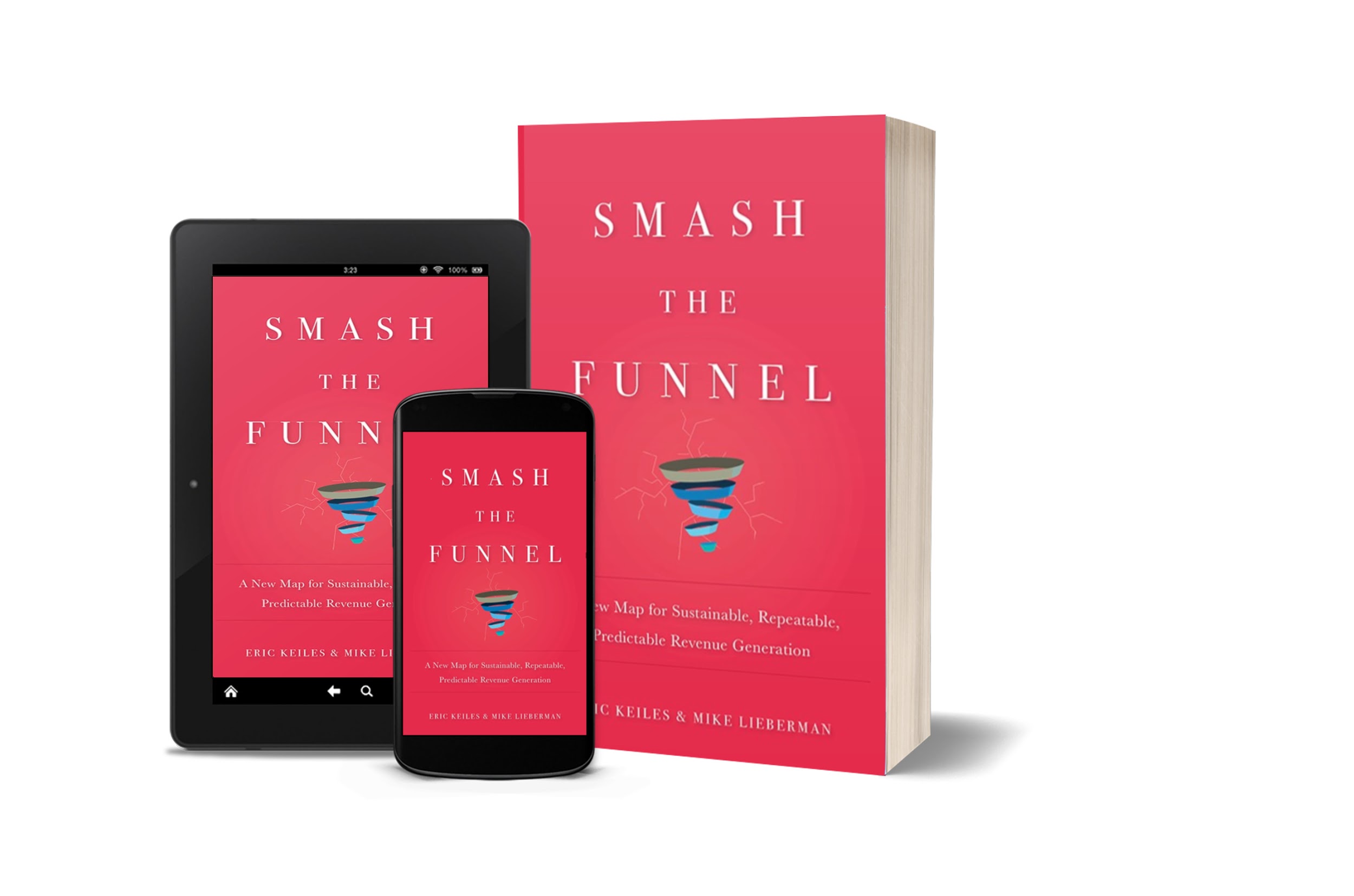 FREE COPY OF OUR NEW BOOK
‹#›
Smash The Funnel
FREE Trial TO MAXG
Get The Data Insights You Are Looking For!
THANKS!
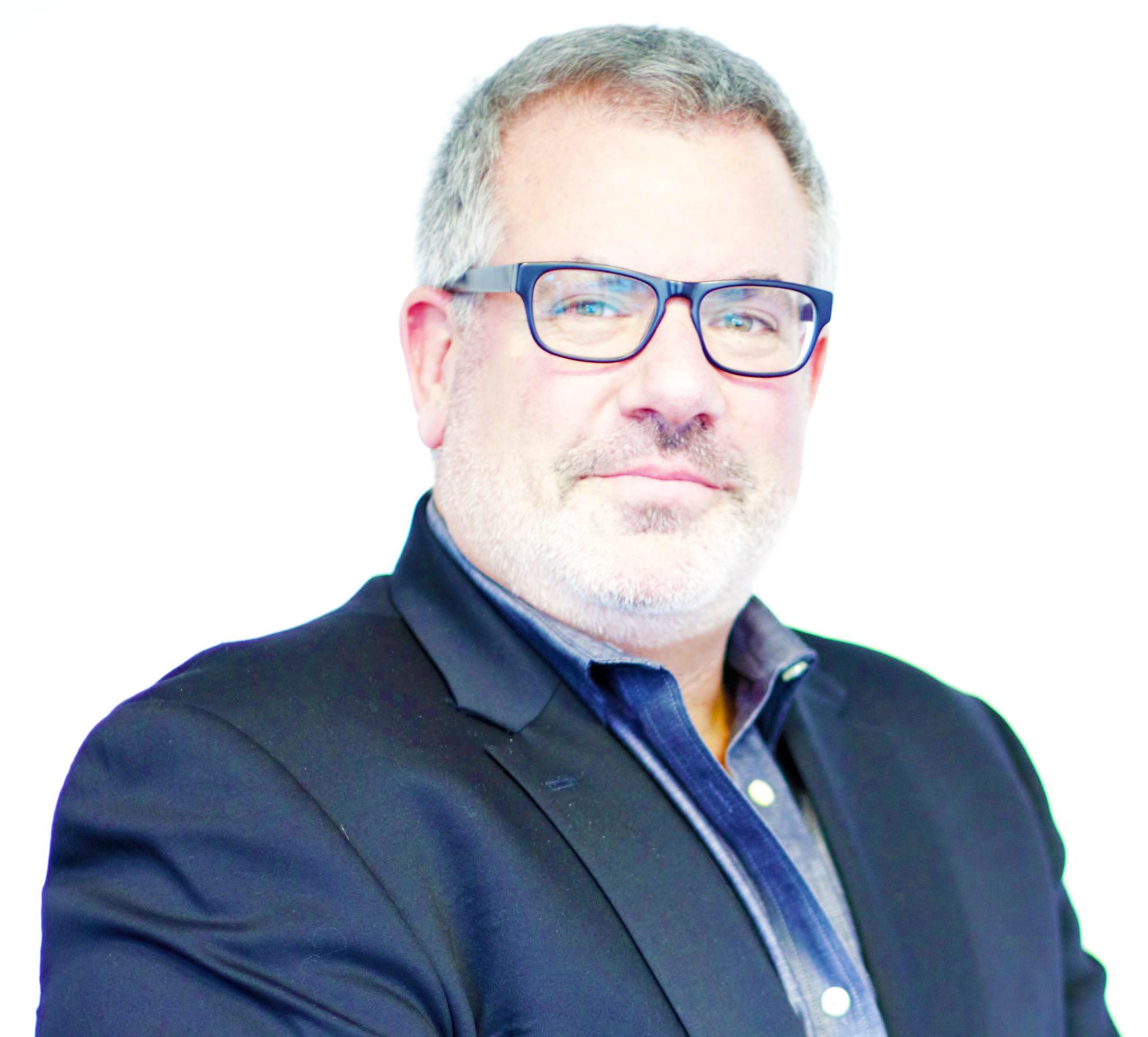 ERIC KEILES
Chief Marketing Officer

Square 2 Marketing
555 East North Lane, #5050
Conshohocken, PA 19428
eric@square2marketing.com
www.square2marketing.com
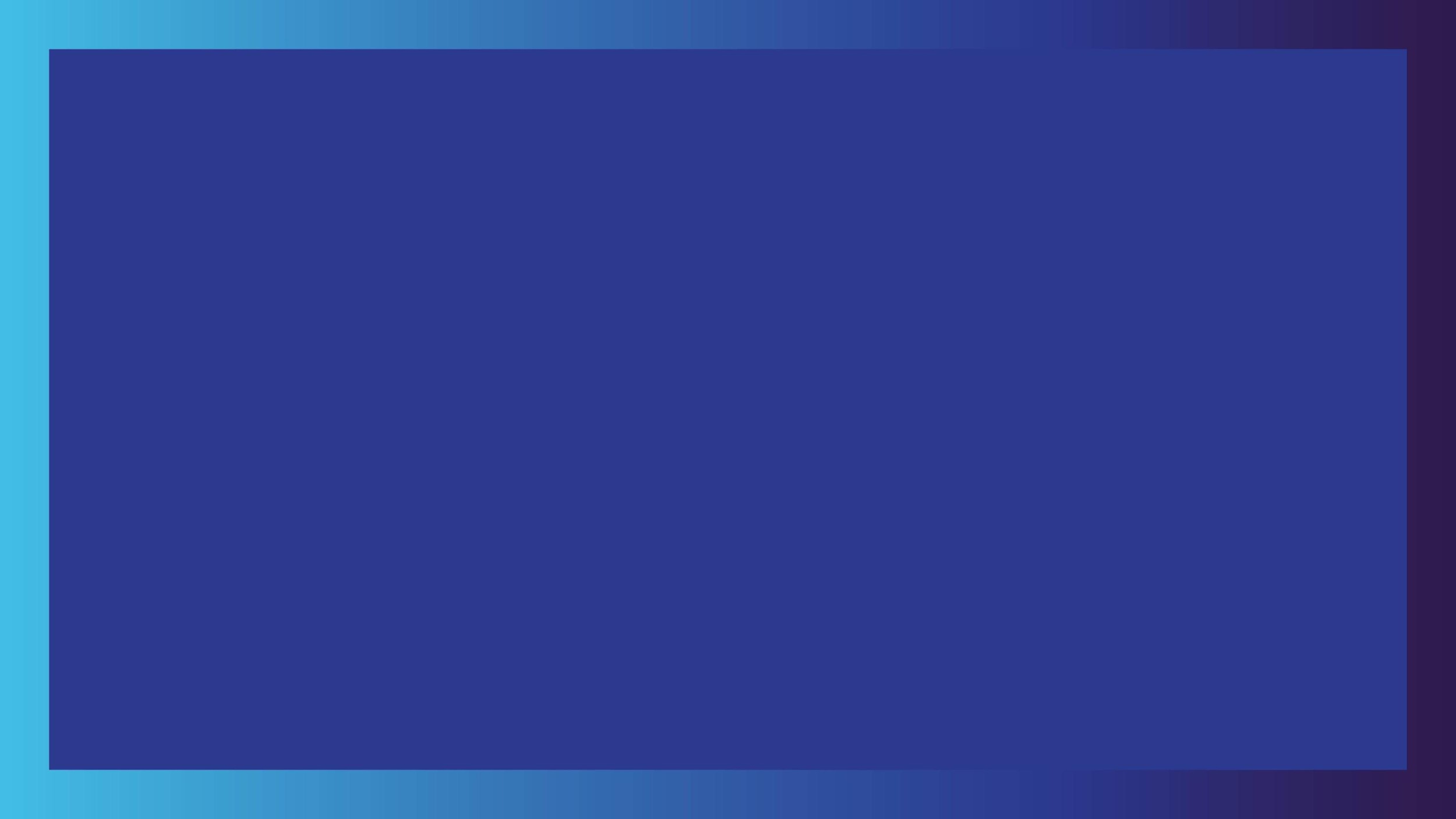 SMASH THE FUNNEL: REAL-WORLD RESULTS
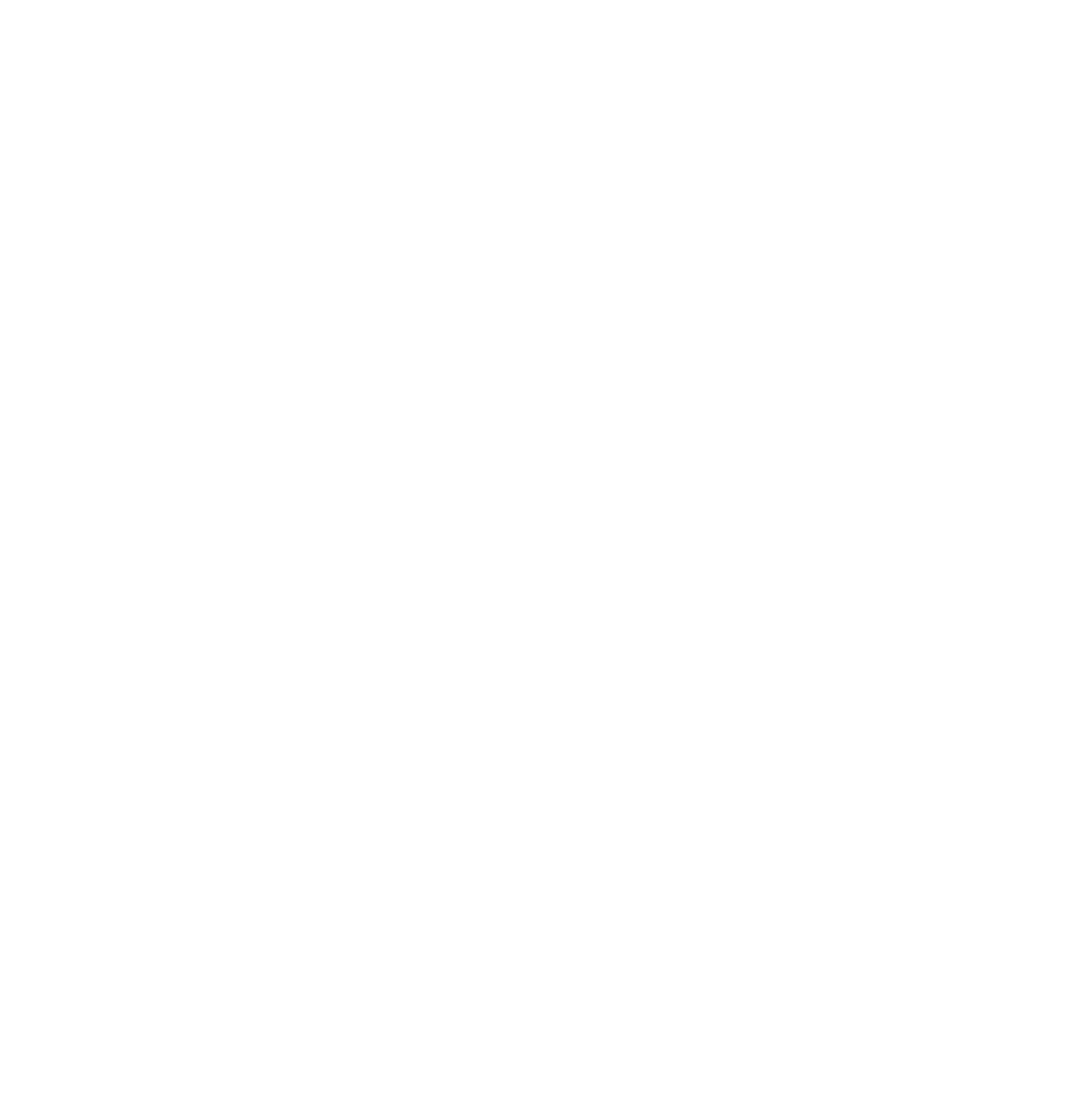 ANGELA POINTON
PRESIDENT
11OUTOF11
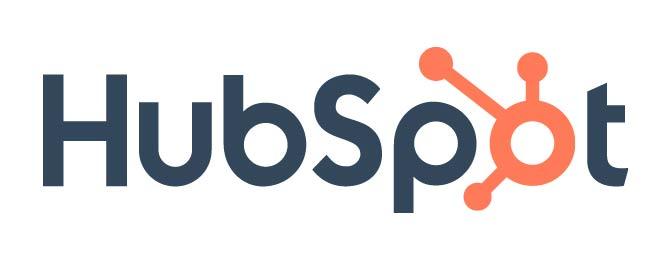 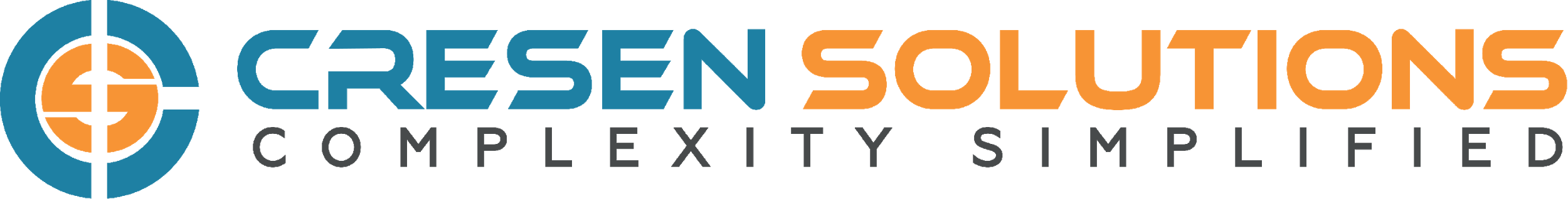 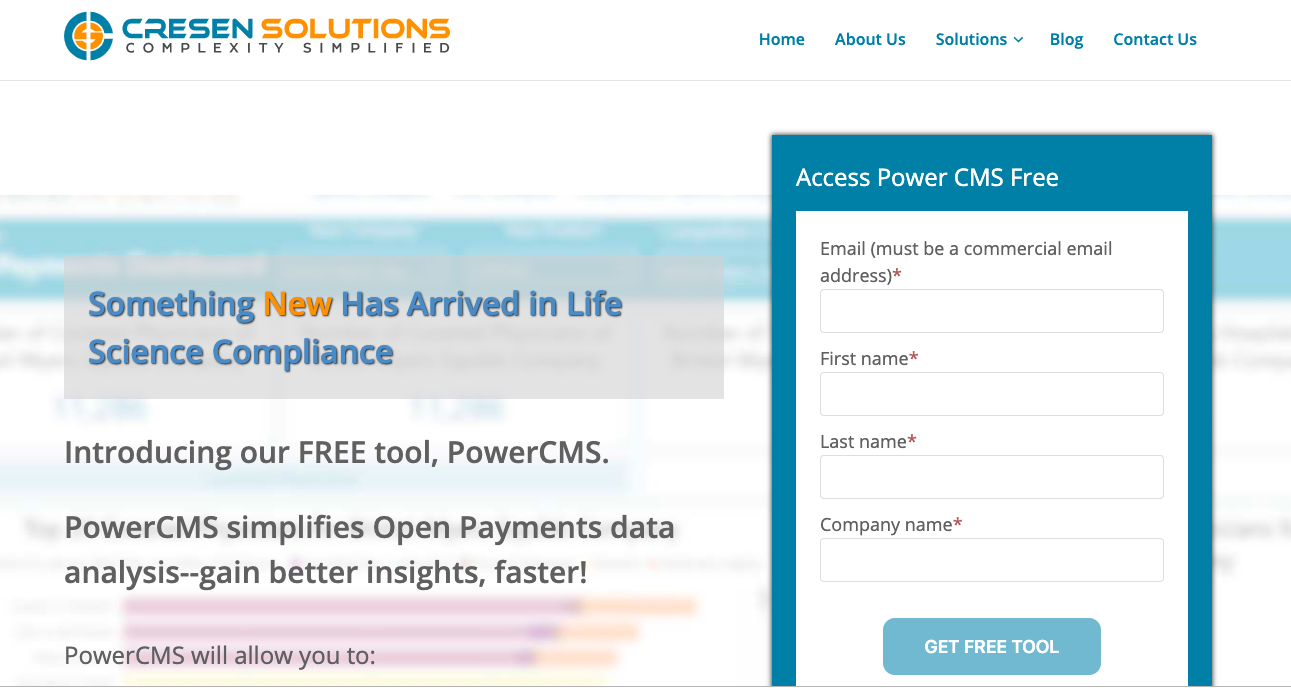 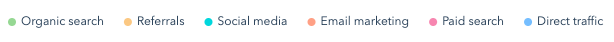 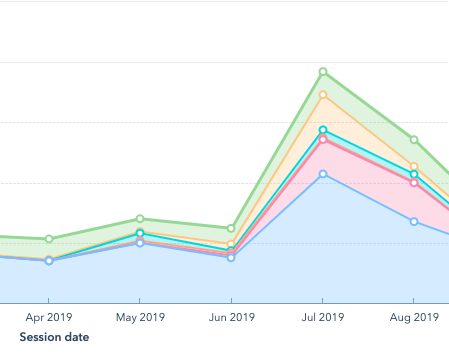 RESULTS:
5X Traffic
182 Leads
77 New Contacts
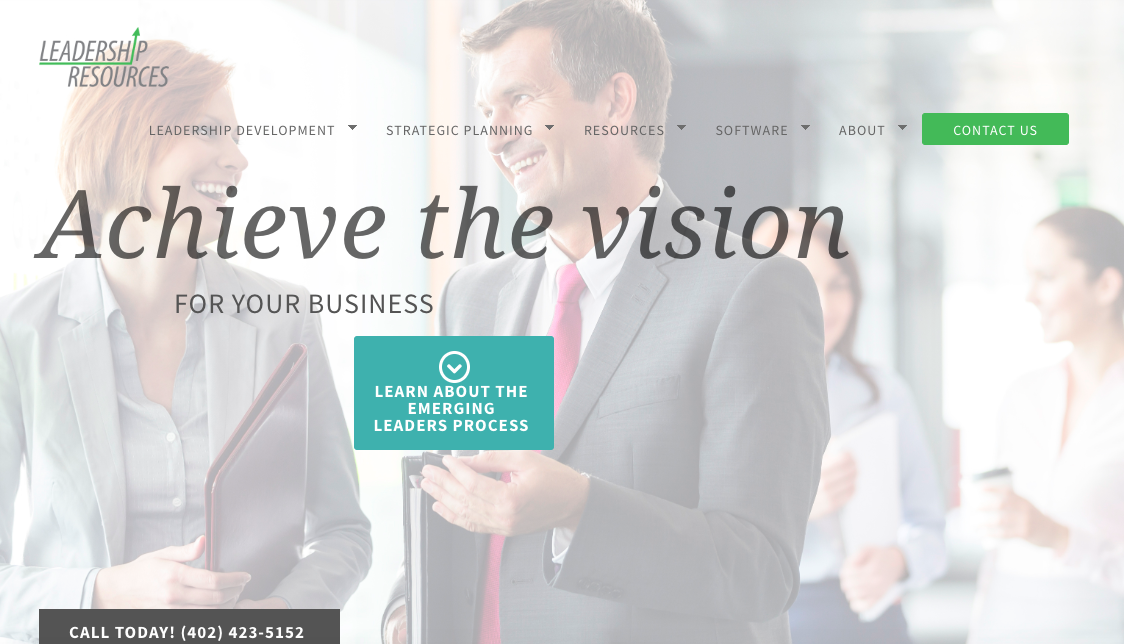 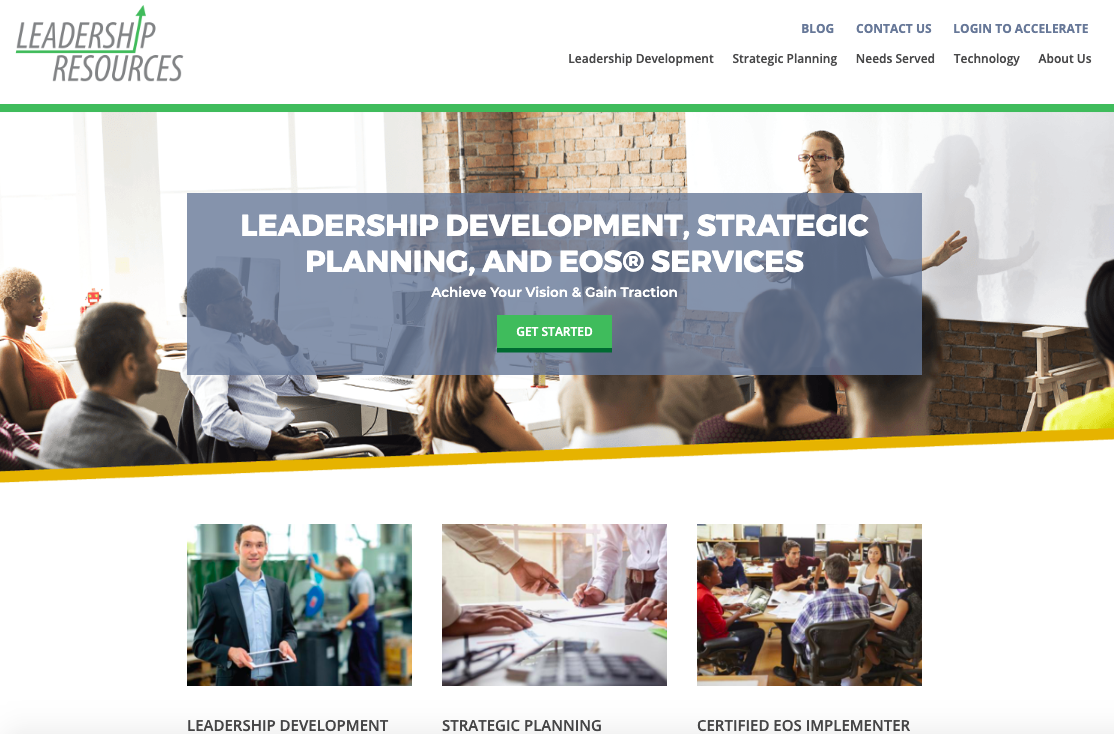 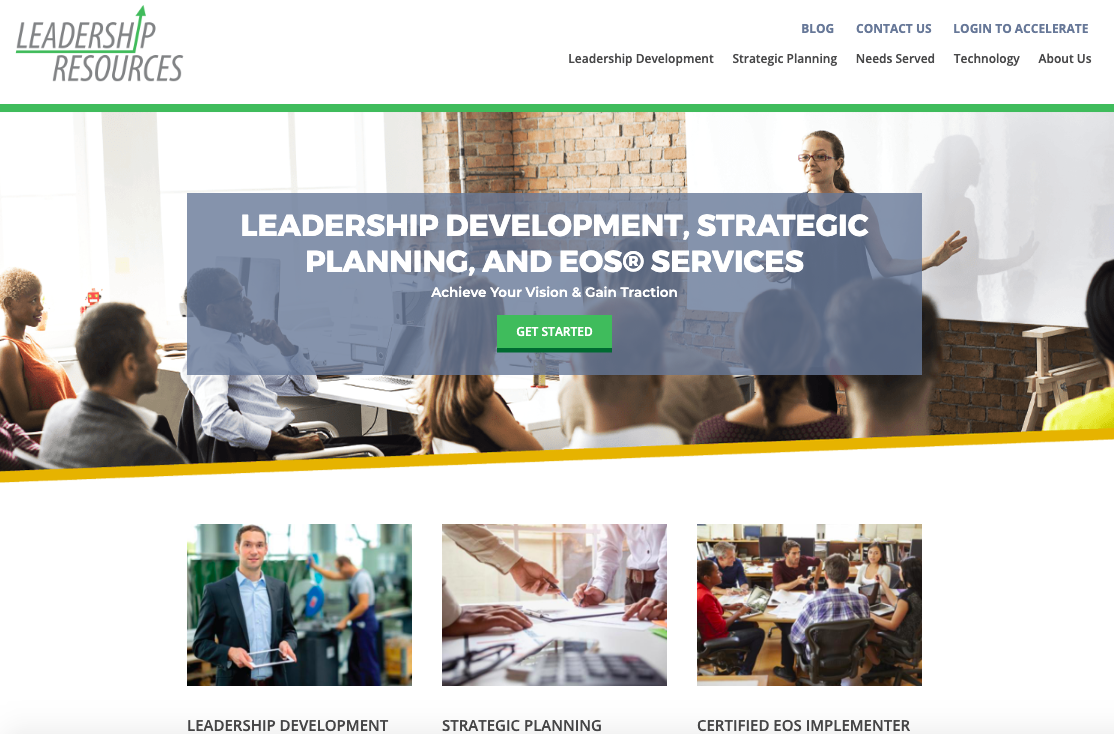 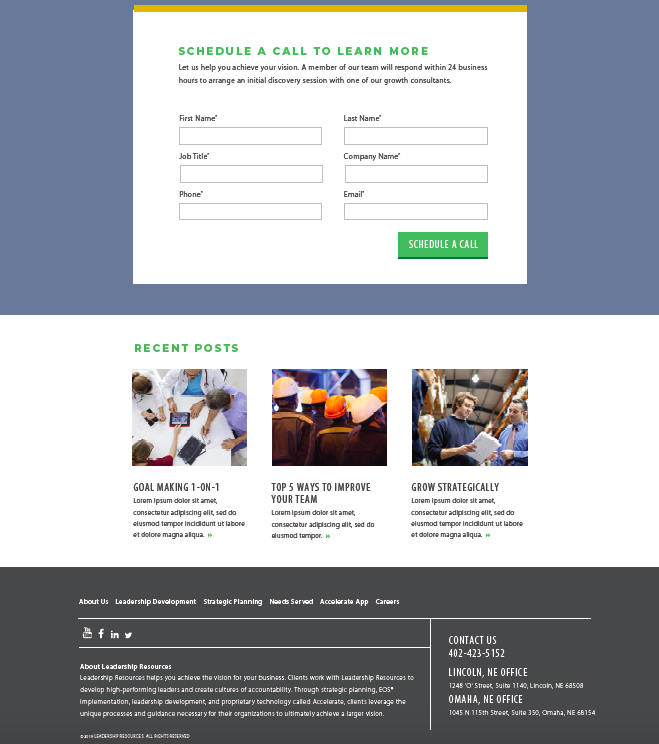 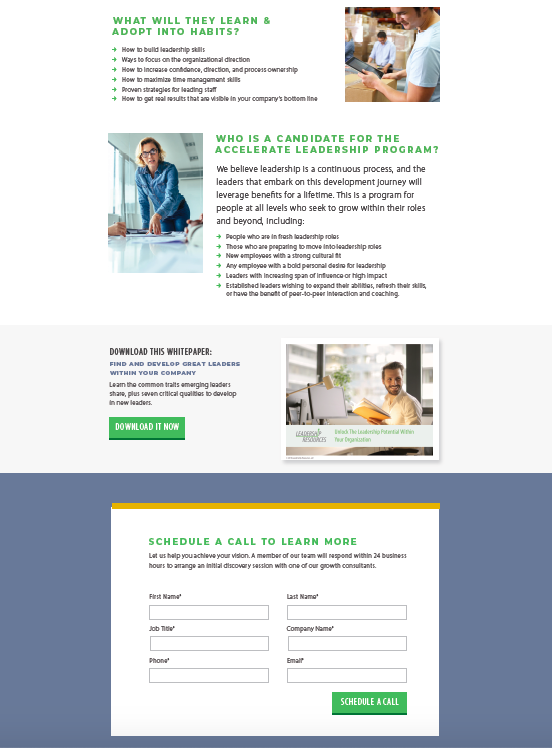 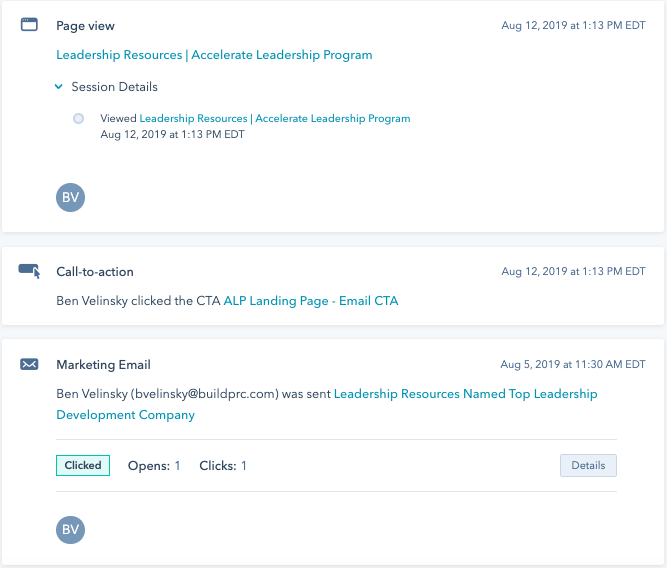 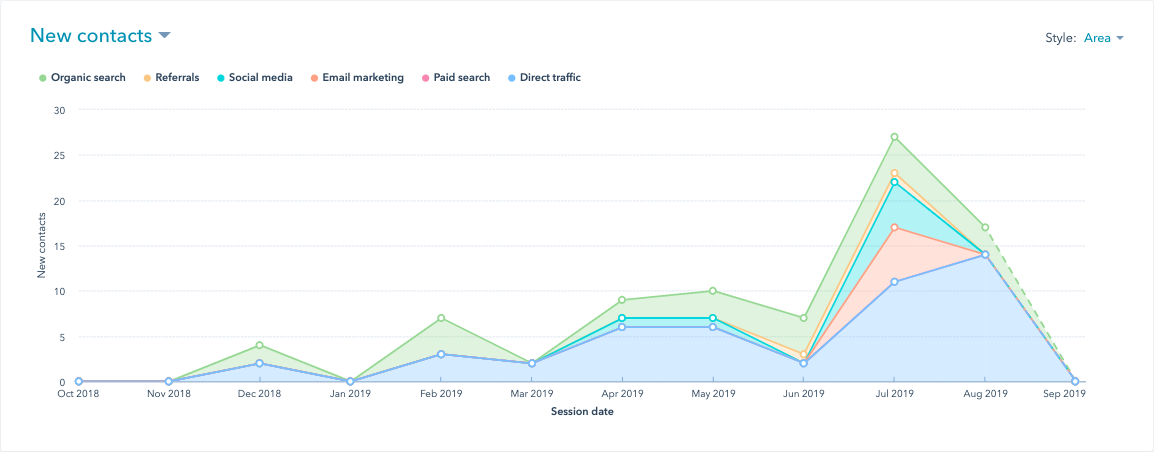 RESULTS:
200 Leads
Higher close rate
Growth within accounts
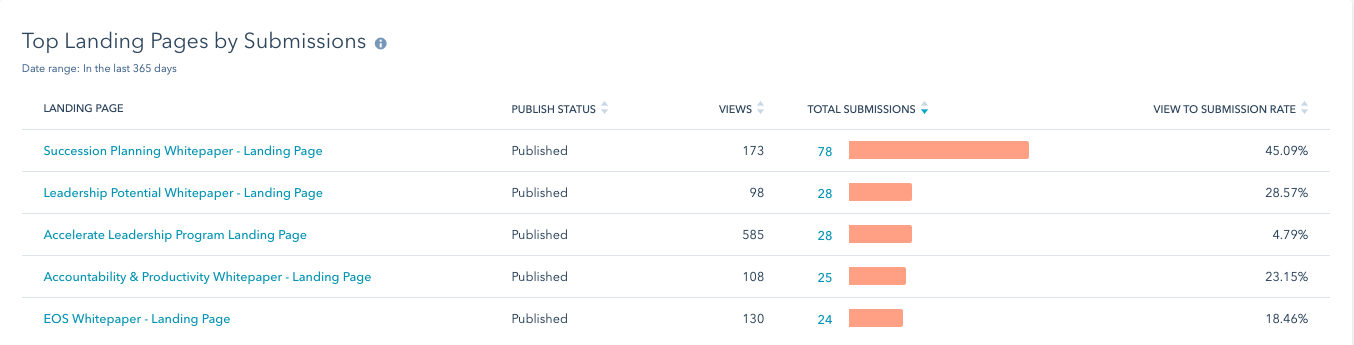 THANKS!
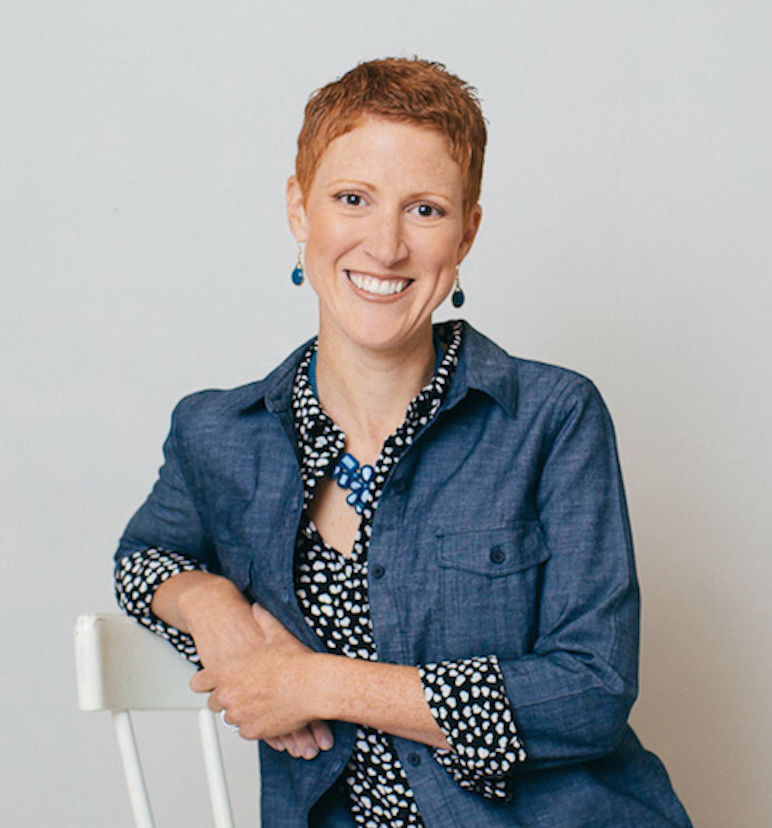 ANGELA POINTON
President

11outof11
610-329-0299
angela@11outof11.com